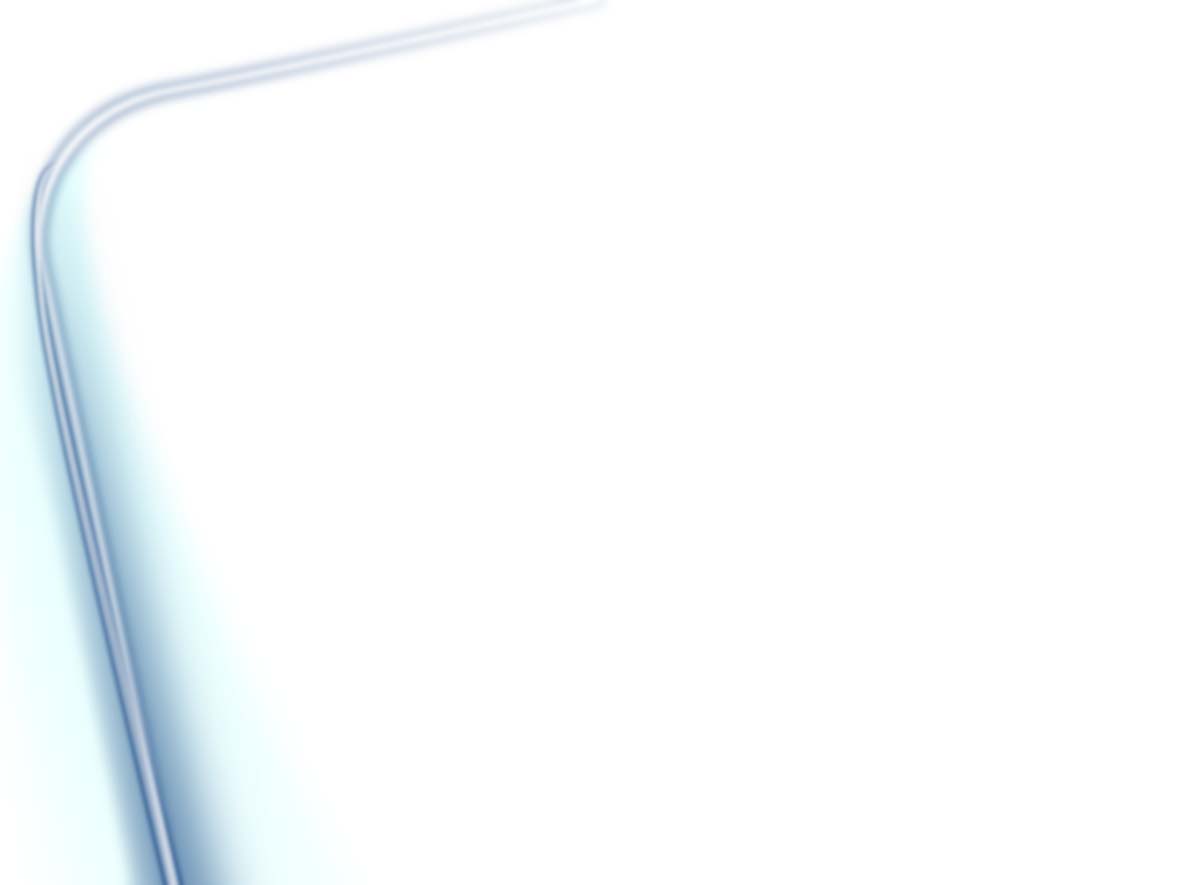 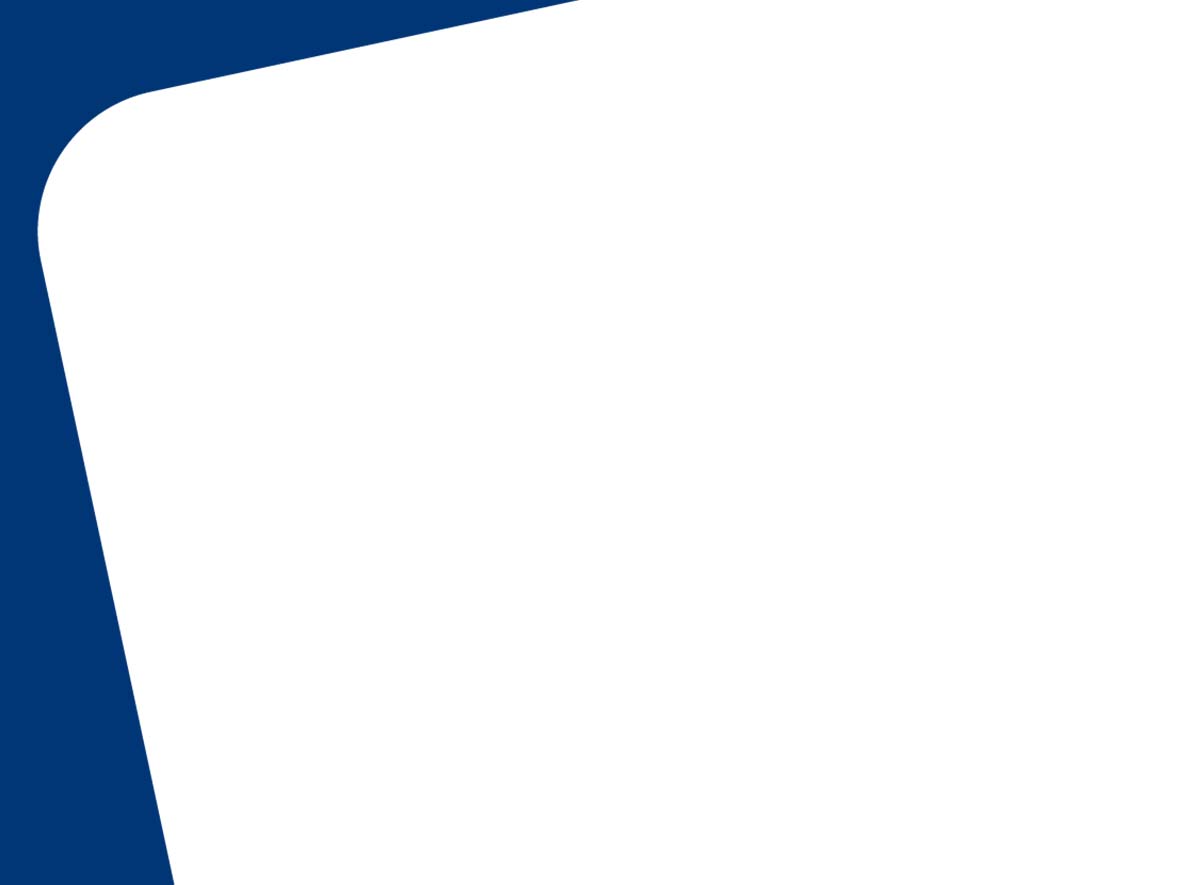 Le secteur du Transport et de la Logistique
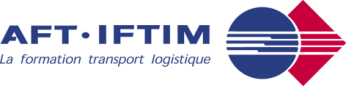 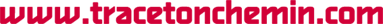 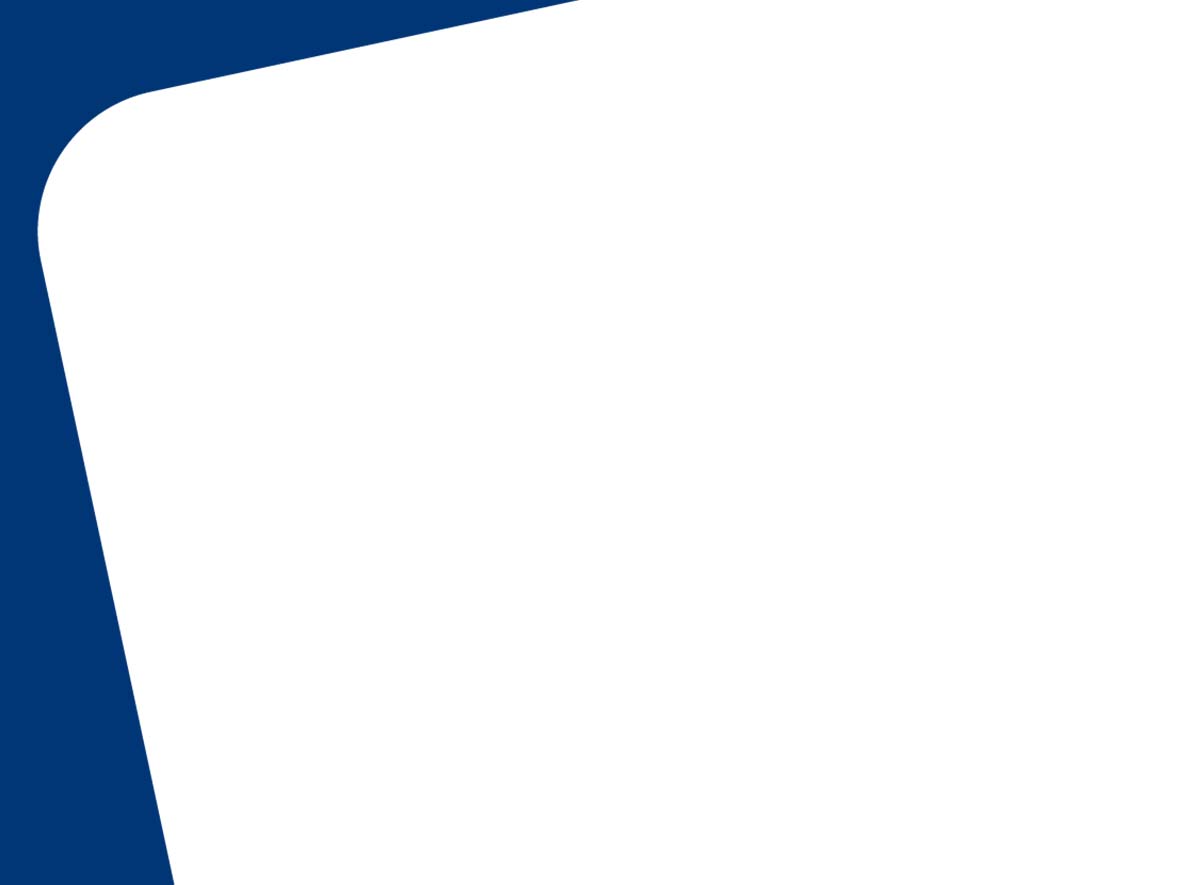 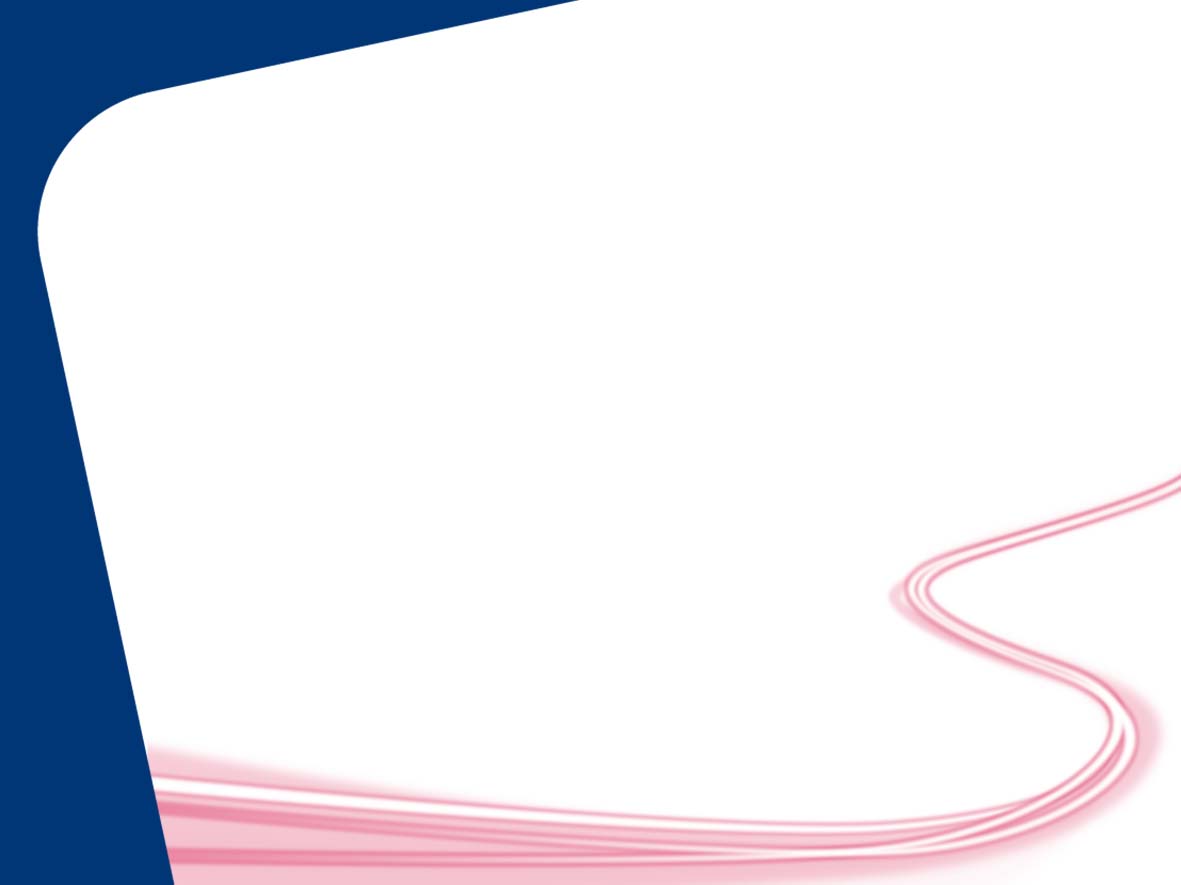 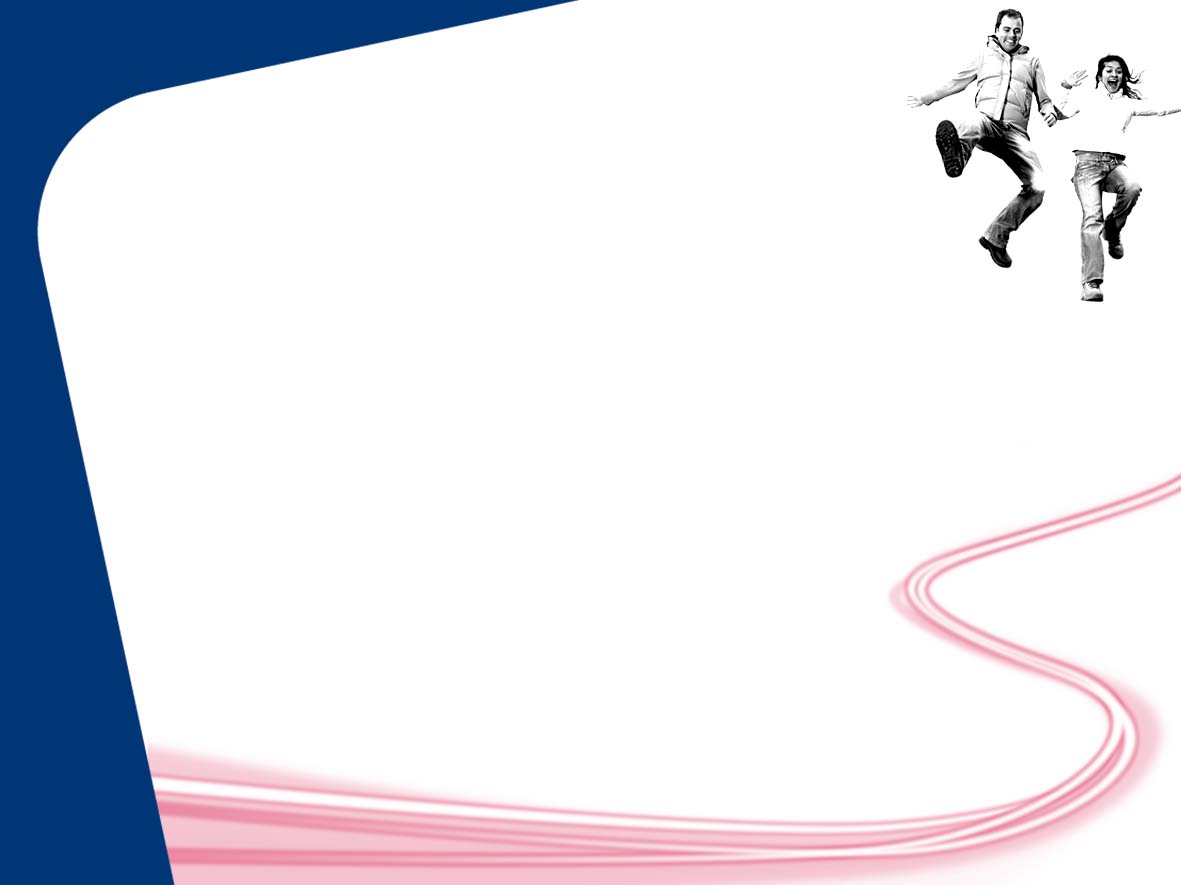 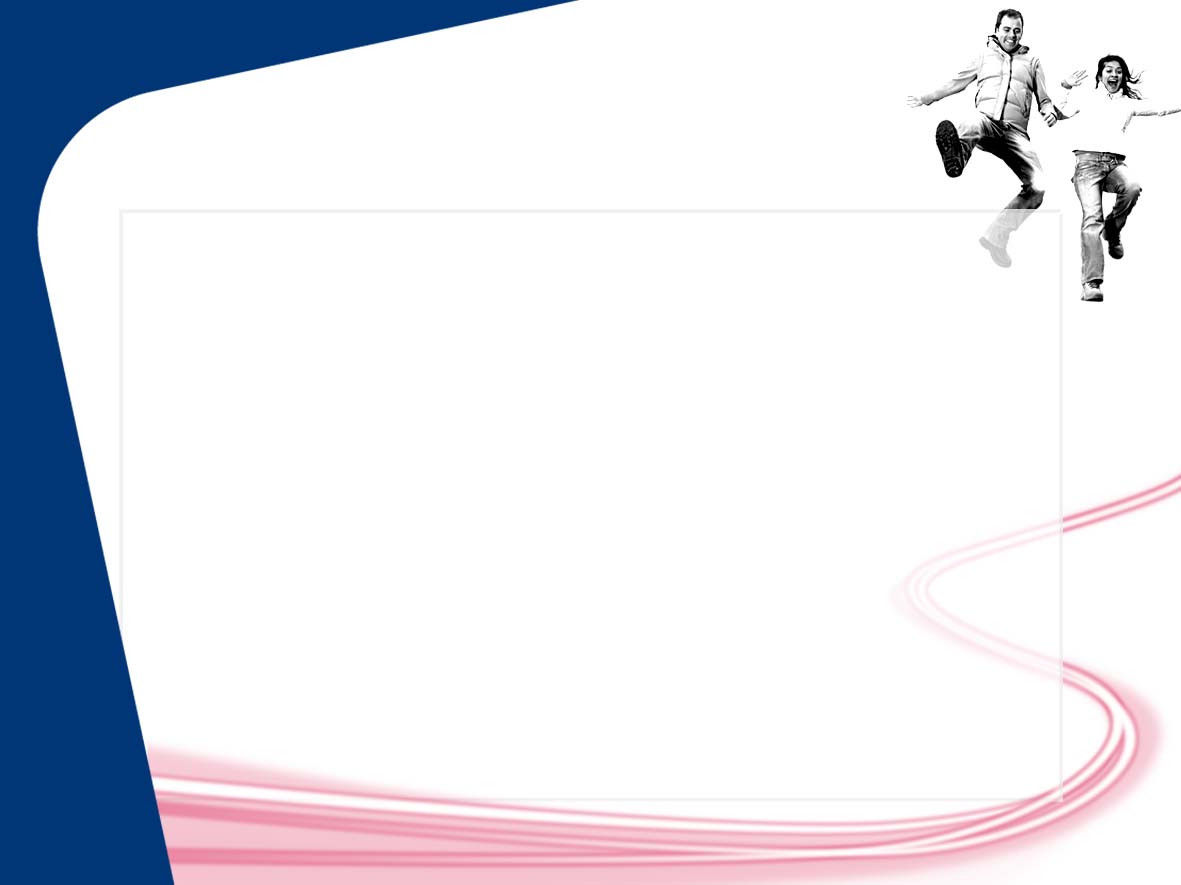 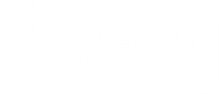 Le secteur du transport et de la logistique
• Avec l’avènement du commerce électronique et la prise  en compte du développement durable, l’univers du  transport et de la logistique connaît, depuis 2 ans,  une phase de mutation et d’expansion extraordinaire.
• Qu’il s’agisse de transport de marchandises ou de  voyageurs, ou de gestion globale de la chaîne logistique,  le secteur offre aujourd’hui de multiples et nouvelles  perspectives de carrières, aux hommes comme aux  femmes, et ce, quel que soit leur niveau de compétences.
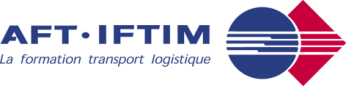 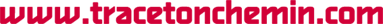 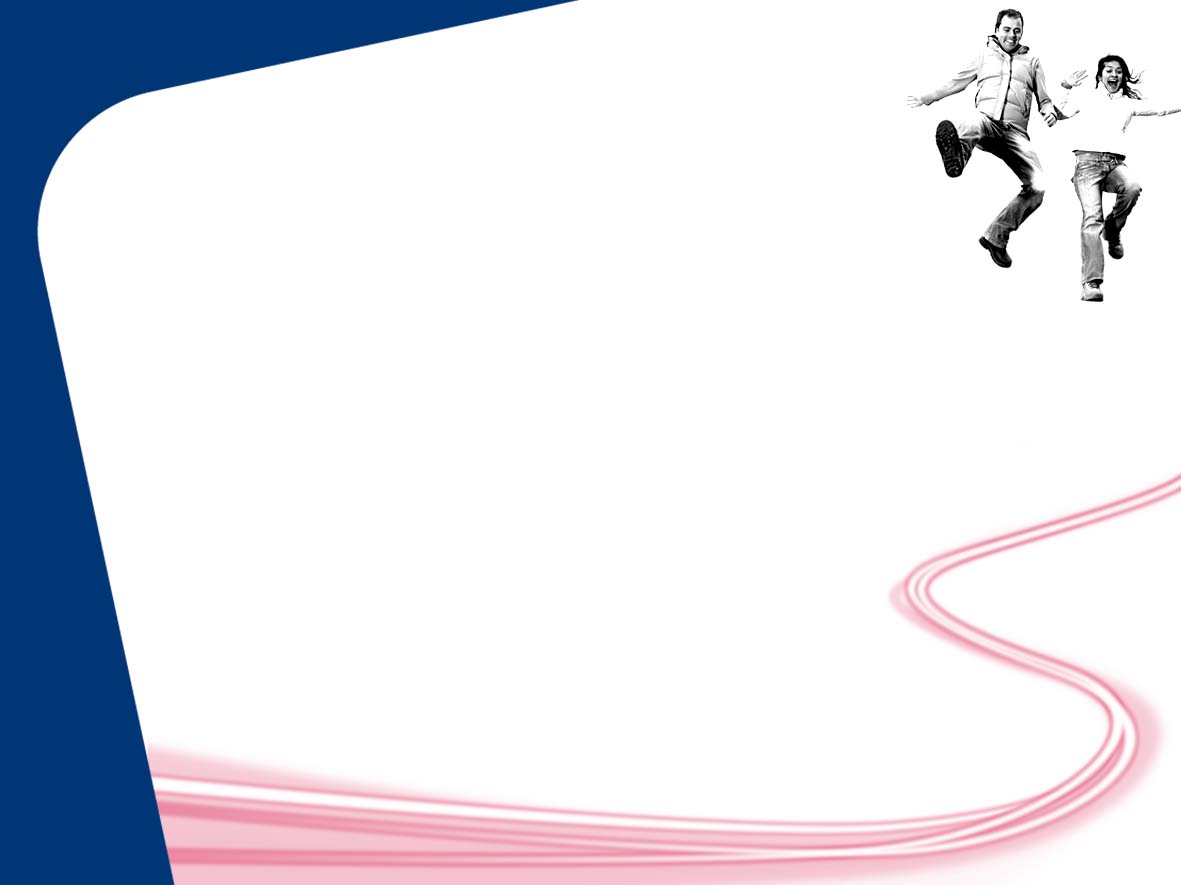 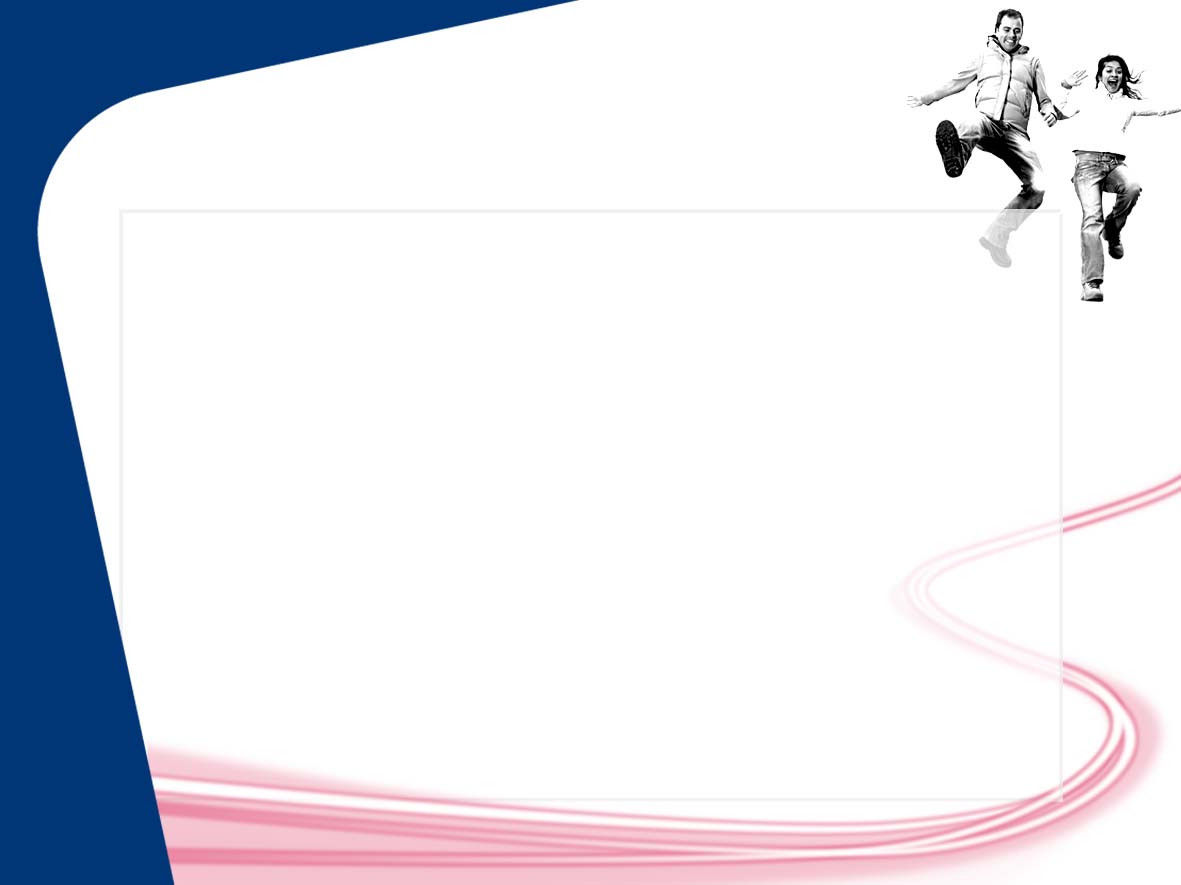 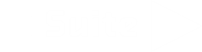 Les vraies et fausses idées sur le secteur du transport et de la logistique
Le transport et la logistique recrutent.
Vrai : Plus d’une dizaine de milliers de personnes par an.
Avec le départ en retraite des générations du Baby boom, cela devrait continuer. L'évolution future des métiers et des compétences, en logistique notamment, met de plus en plus l'accent sur la maîtrise des nouvelles technologies.
Le transport, ça pollue.
Vrai et faux : Le transport de marchandises n'intervient que dans 6 %                       des émissions de CO2.
Ce sont les véhicules des particuliers qui en pourcentage, polluent le plus. Tout dépend donc de quel type de transport l'on parle… Il faut savoir que depuis 1960, pour une puissance moyenne multipliée par 3, un camion consomme 2 fois moins, et en 15 ans, les émissions polluantes ont diminué de 50 %.
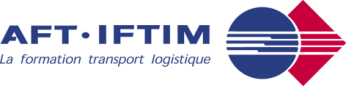 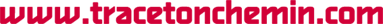 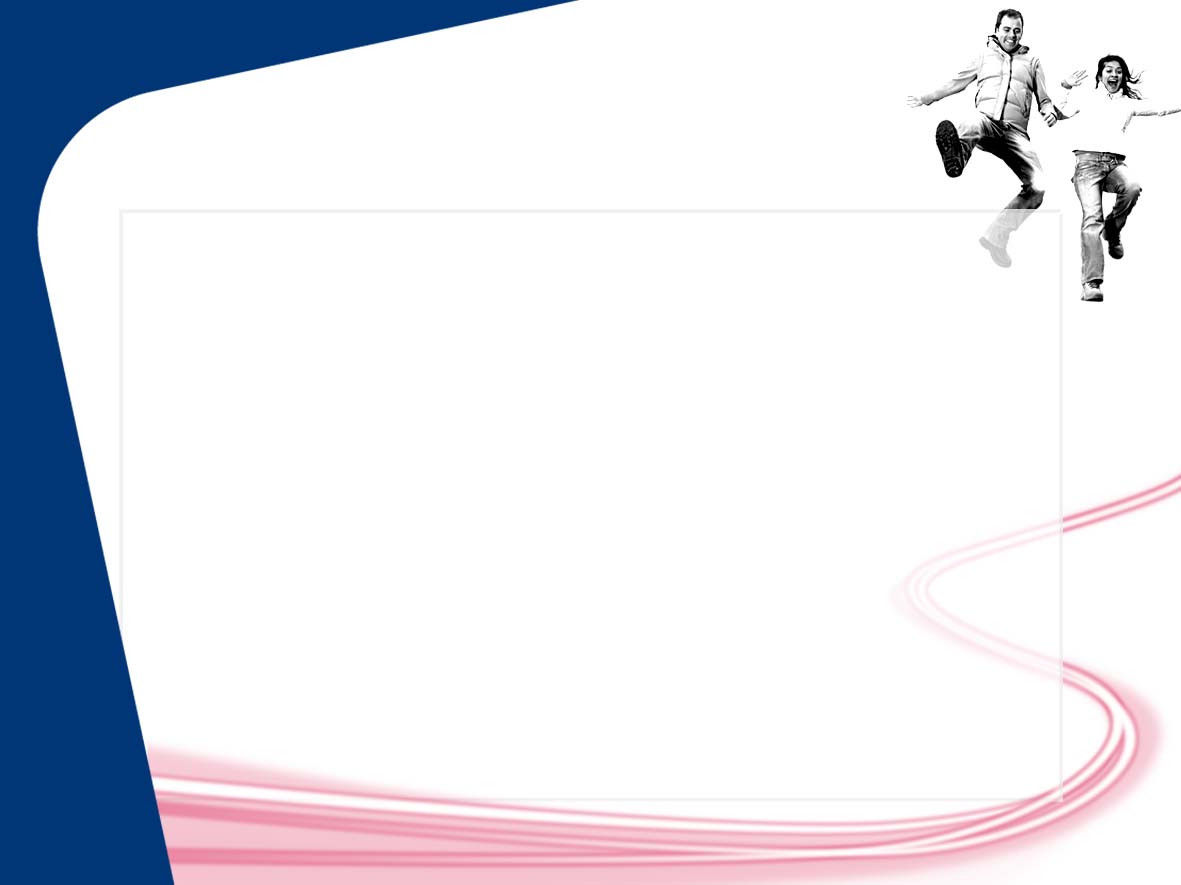 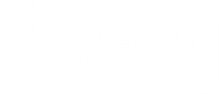 Les vraies et fausses idées sur le secteur du transport et de la logistique
La logistique, en fait… on ne sait pas très bien ce que c'est.
Vrai : Beaucoup de personnes ont une image assez floue de la logistique.
Peut être parce que la Logistique n'est devenue une fonction à part entière, (et stratégique) dans la gestion des entreprises que depuis peu. La logistique ne se limite pas à l'entreposage ou à la manutention. Elle permet de suivre un produit depuis sa conception jusqu'à sa sortie d'usine, de piloter des flux physiques et d'informations, entre fournisseurs et producteurs, de fluidifier la production et d'optimiser les flux entre fournisseurs et distributeurs.
Les métiers du transport et de la logistique sont des métiers d'hommes.
Vrai et faux : Aujourd'hui, la proportion des femmes est de 44,10 %                       dans le transport sanitaire et de 21,70 % en transport routier                       de voyageurs.
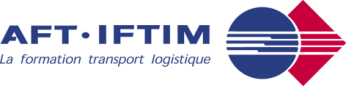 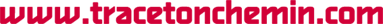 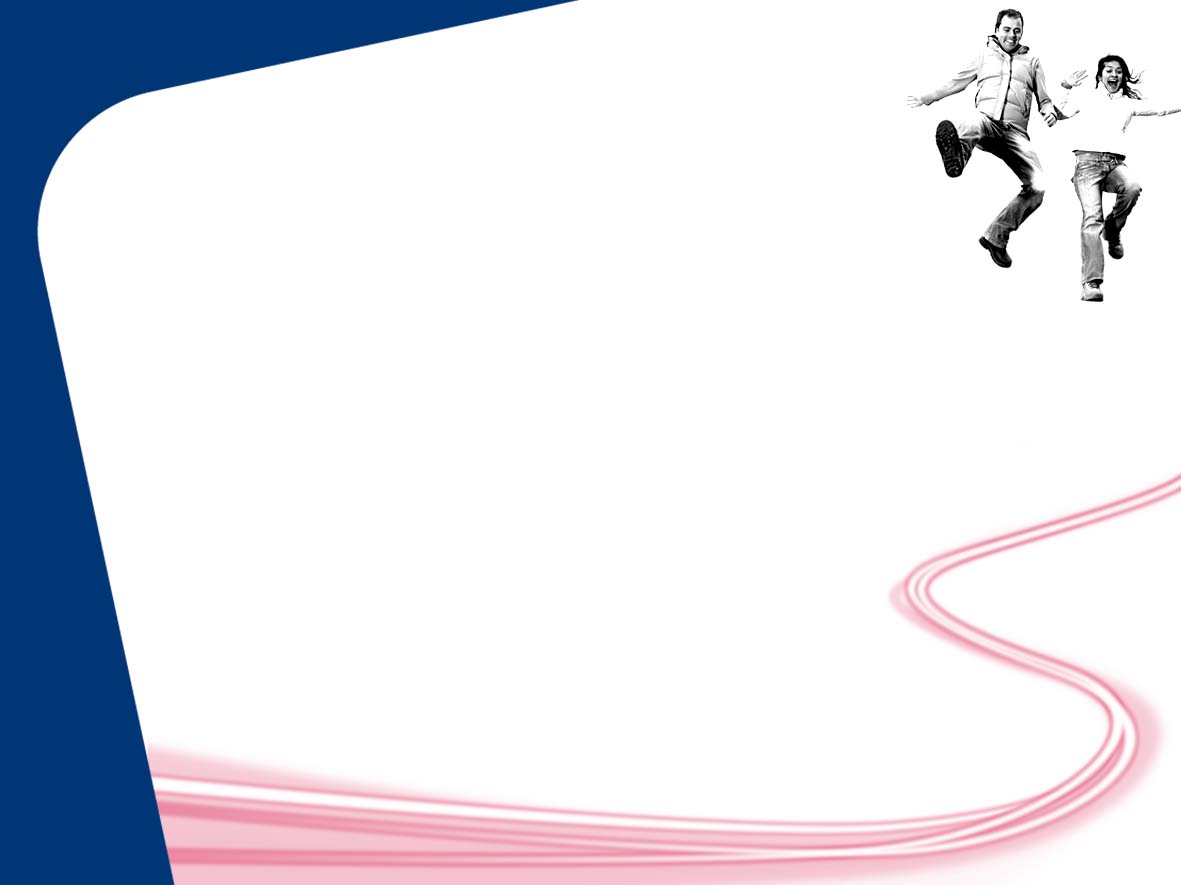 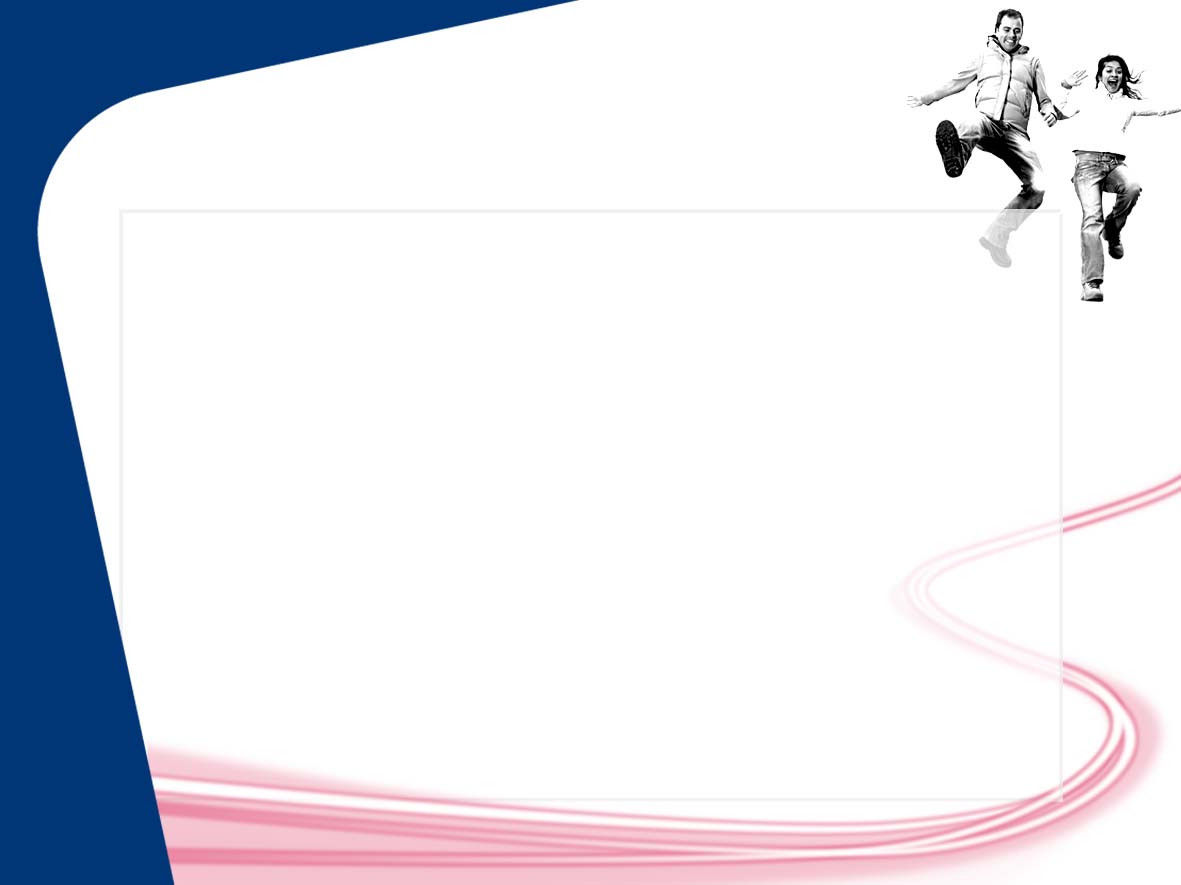 Transport de marchandises
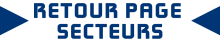 Exploitation :
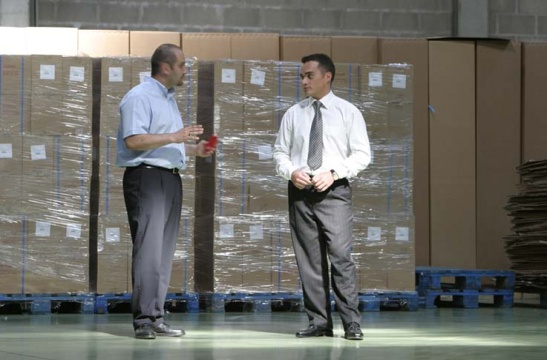 Après Bac :• Agent d’exploitation• Commercial transport• Comptable gestionnaire d’une entreprise de transport • Conseiller à la sécurité (matières dangereuses)• Directeur d’exploitation• Technicien du transit et de la douane
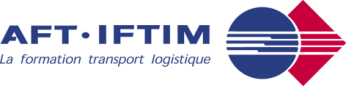 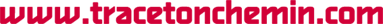 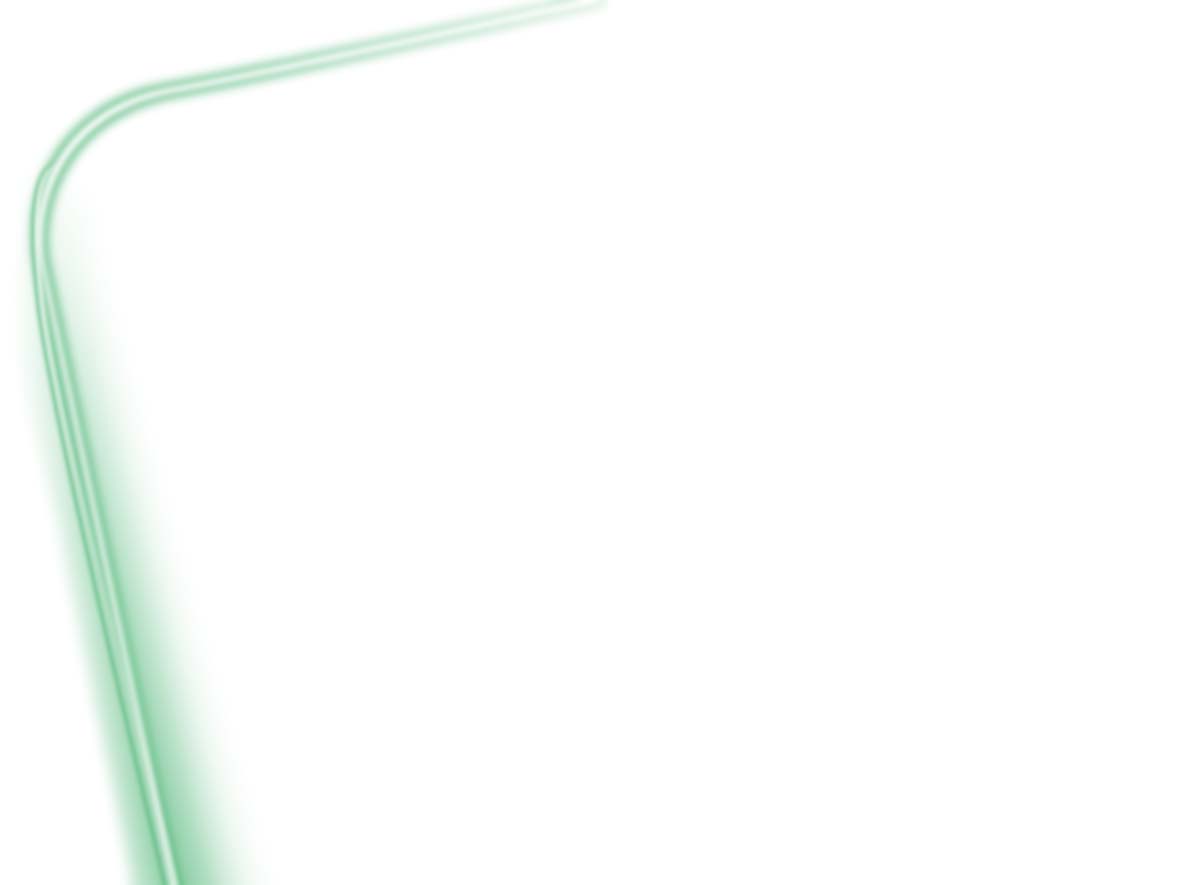 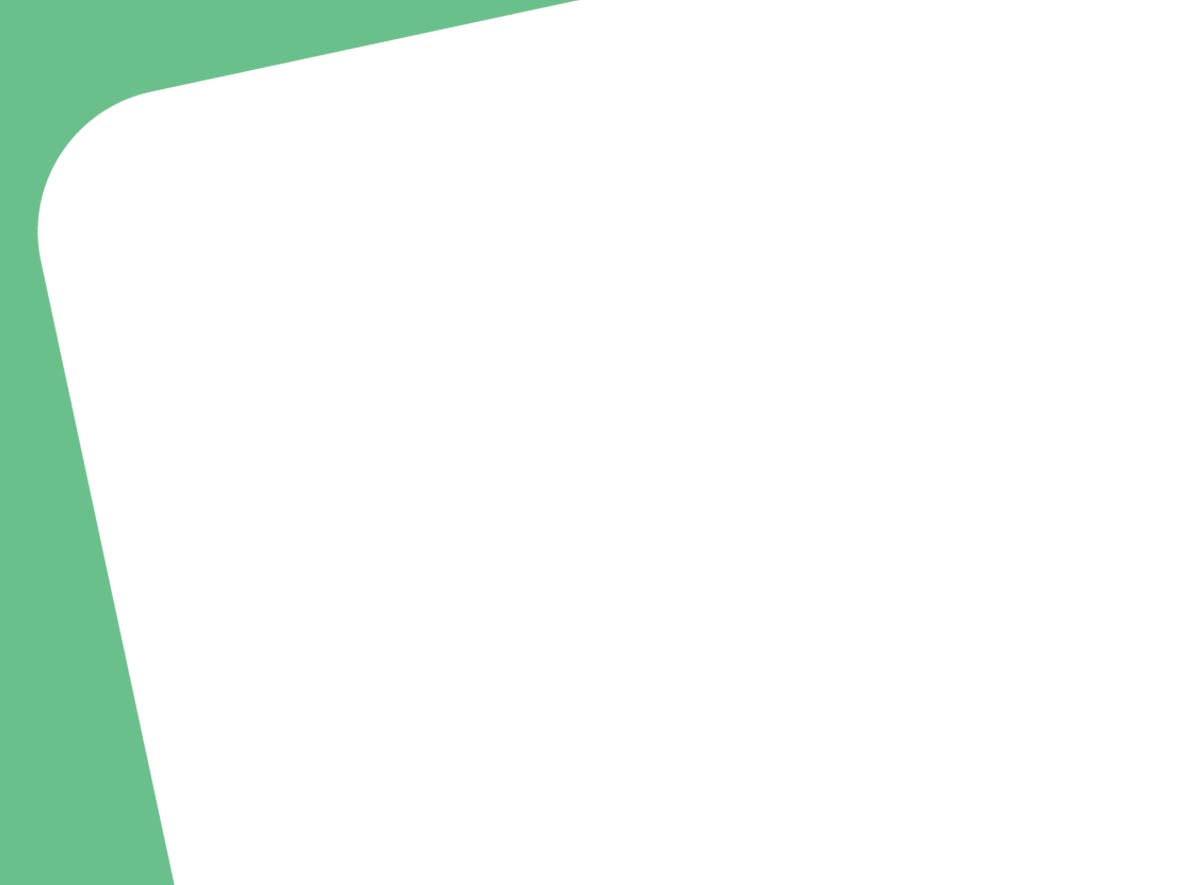 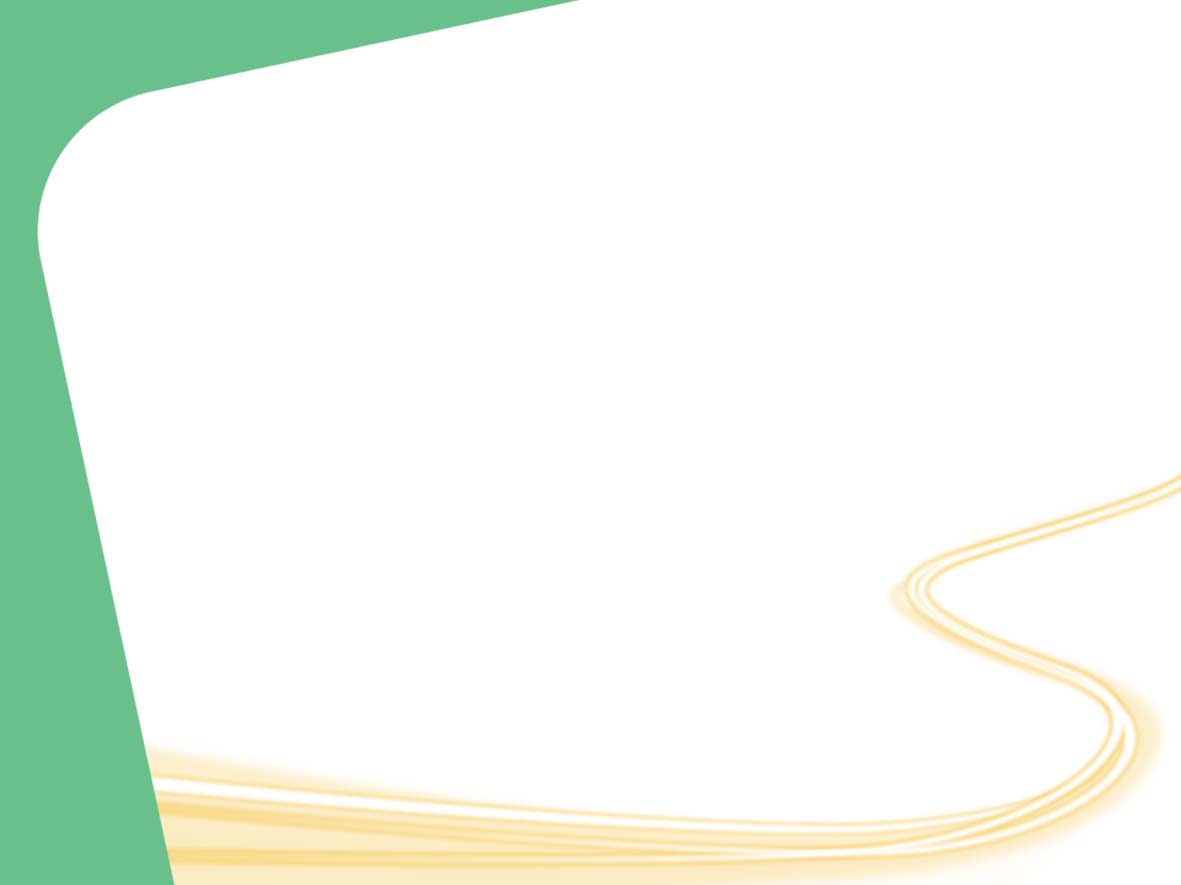 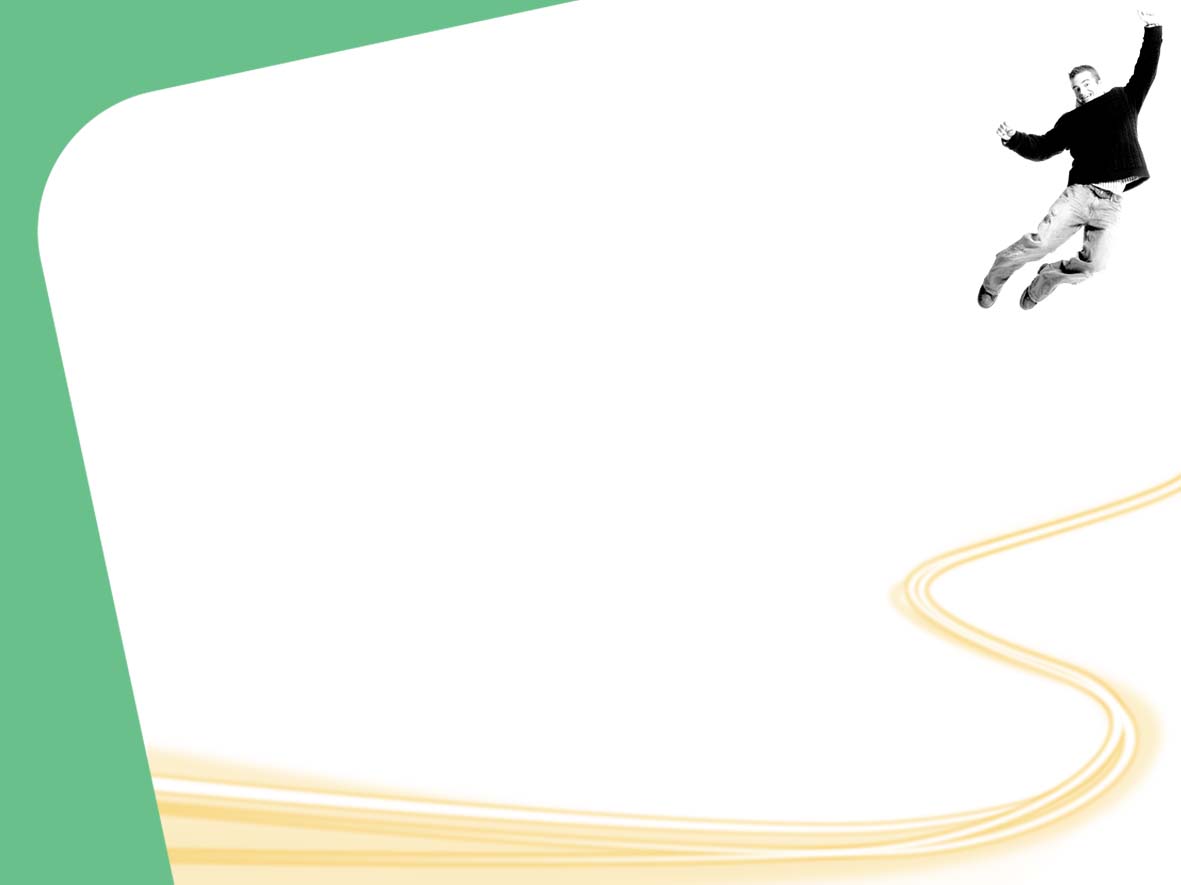 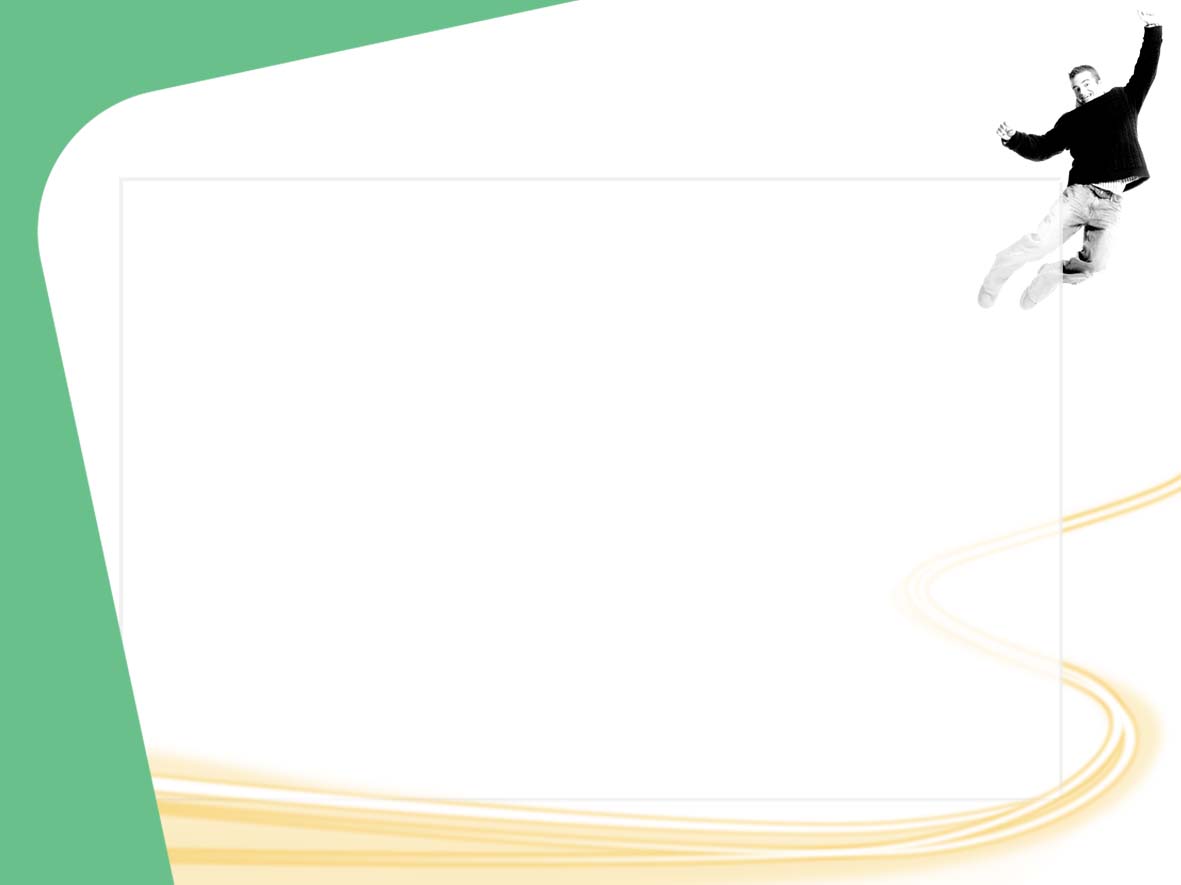 Agent d’exploitation (h/f)
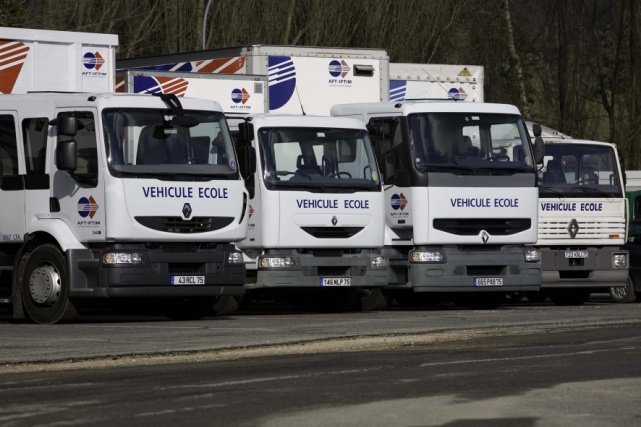 Quelles évolutions ?
• Affréteur routier• Agent de transit• Technicien du transit et de la douane• Commercial transport• Directeur d’exploitation• Responsable de parc

Quelles formations ?
• Bac Pro Exploitation des transports   ou logistique• TP Technicien d’Exploitation  en Transport de Marchandises (TETM)• BTS Transport• DUT Gestion Logistique et Transport• Titre TSTL (Technicien Sup. en  Transport Logistique) de l’ISTELI (Institut  Supérieur du Transport Et de la Logistique  Internationale)
Que fait-il ?
• Veille à l’acheminement   des marchandises et   à la satisfaction du client • Veille au respect des   réglementations en   vigueur et de la sécurité

Comment le fait-il ?
• Coordonne l’activité des agents de conduite   et gère le parc de véhicules dans le respect  des consignes de sécurité liées   à la manutention transport • Joue un rôle d’interface entre les clients   et les conducteurs • Planifie, avec le service du matériel,   la maintenance des véhicules

Quelles sont les qualités requises ?
• Rigueur, sens de l’initiative, réactivité • Capacité d’adaptation aux diverses situations• Utilisation de l’outil informatique• Connaissance d’une langue étrangère• Capacité de gestion du stress
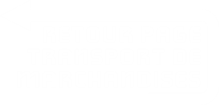 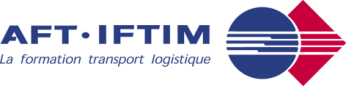 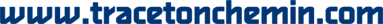 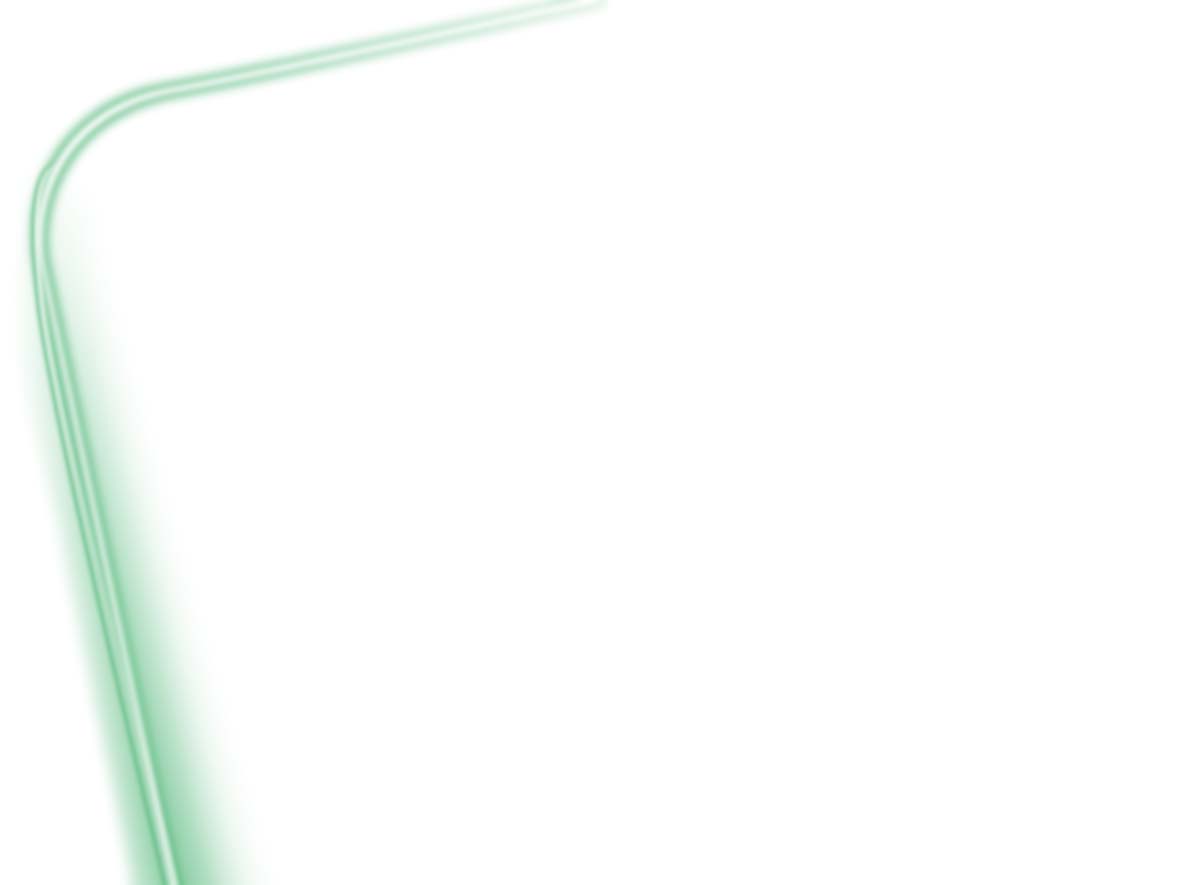 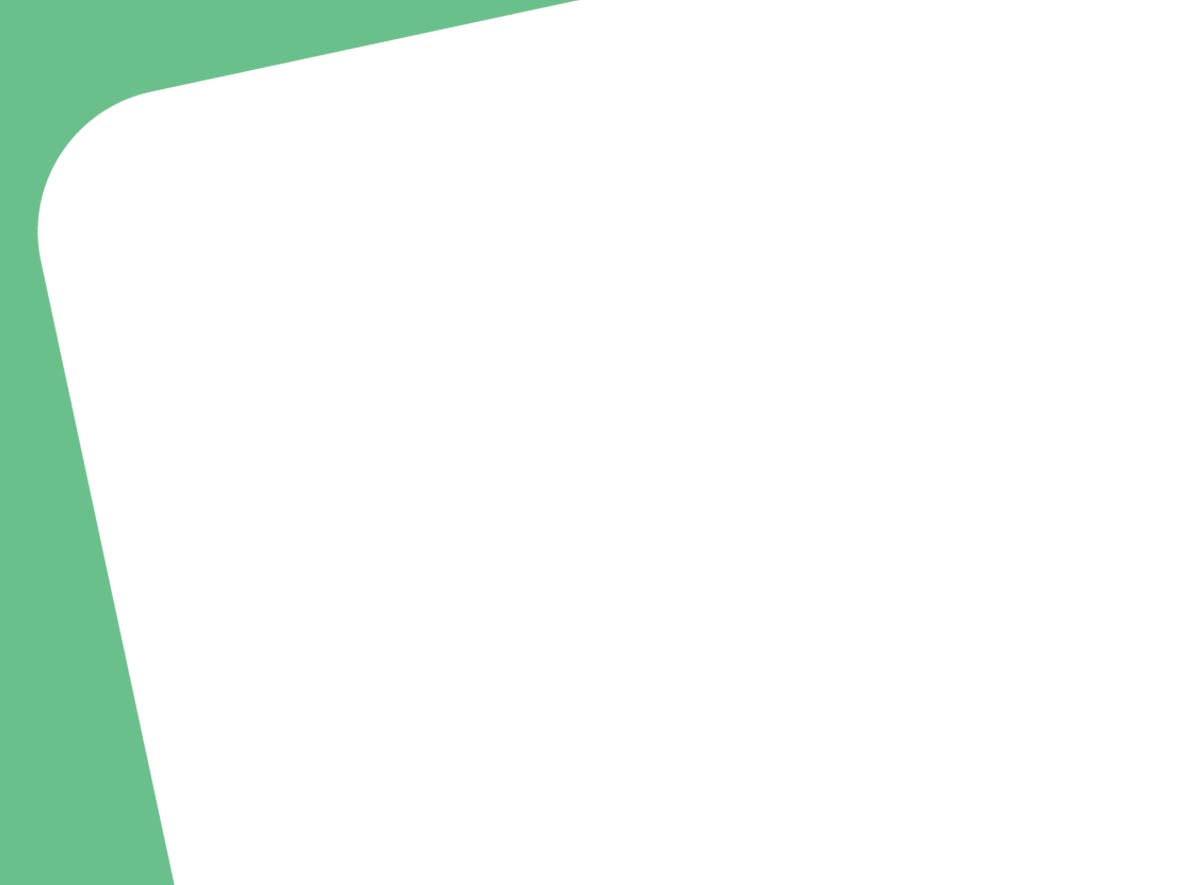 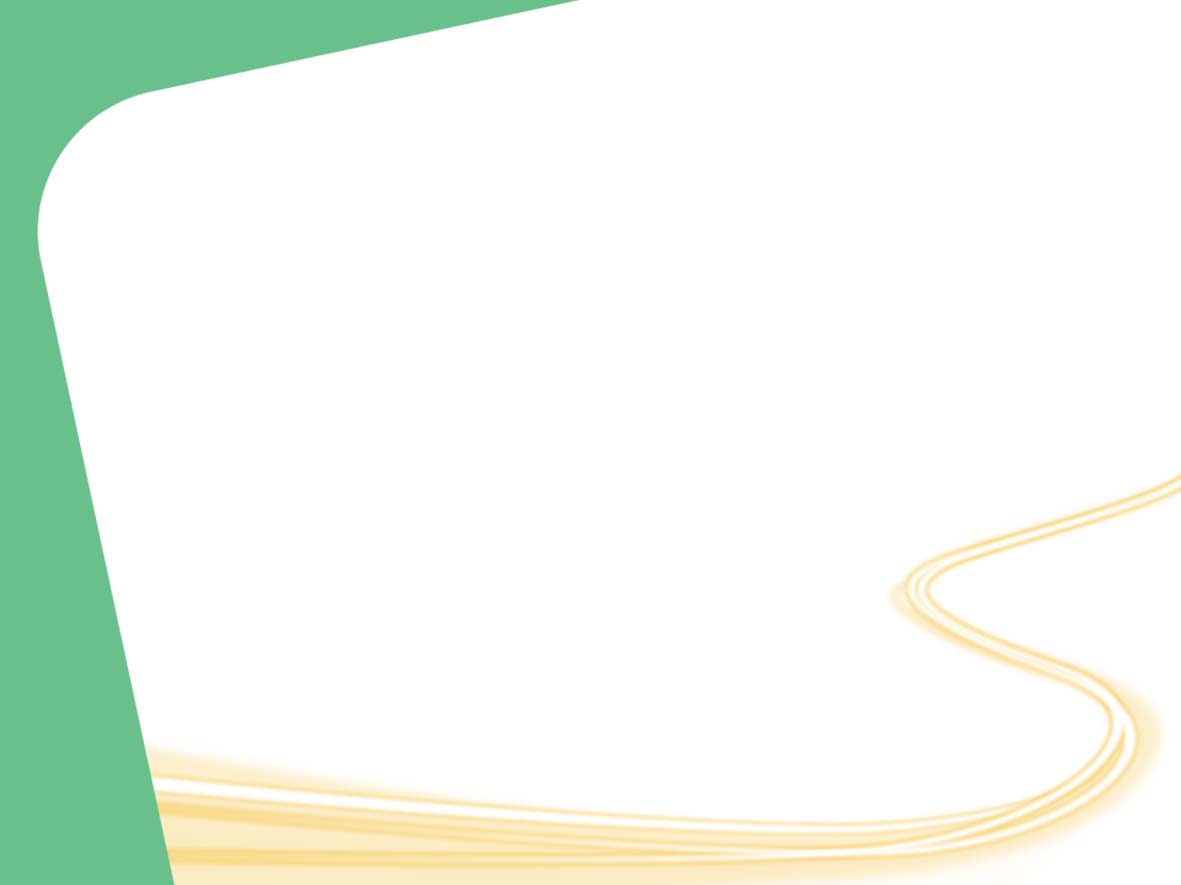 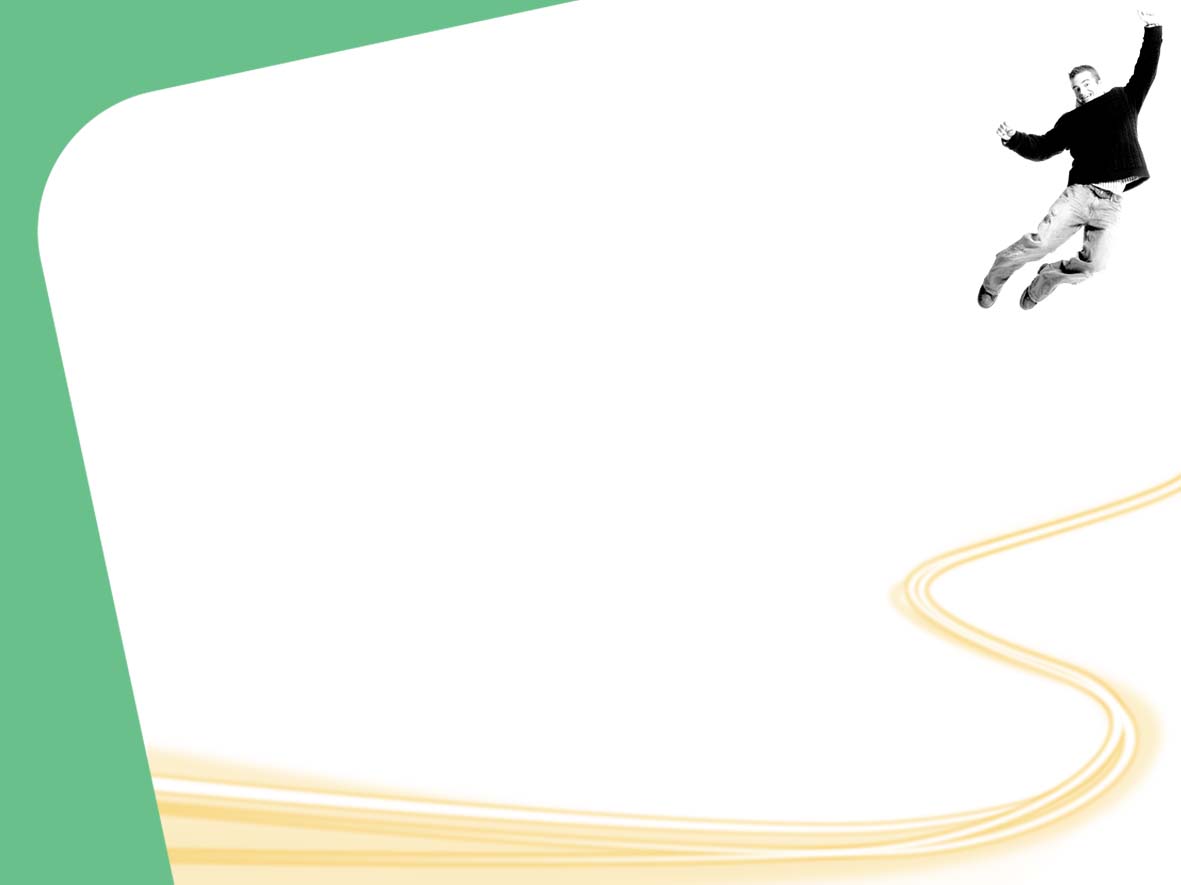 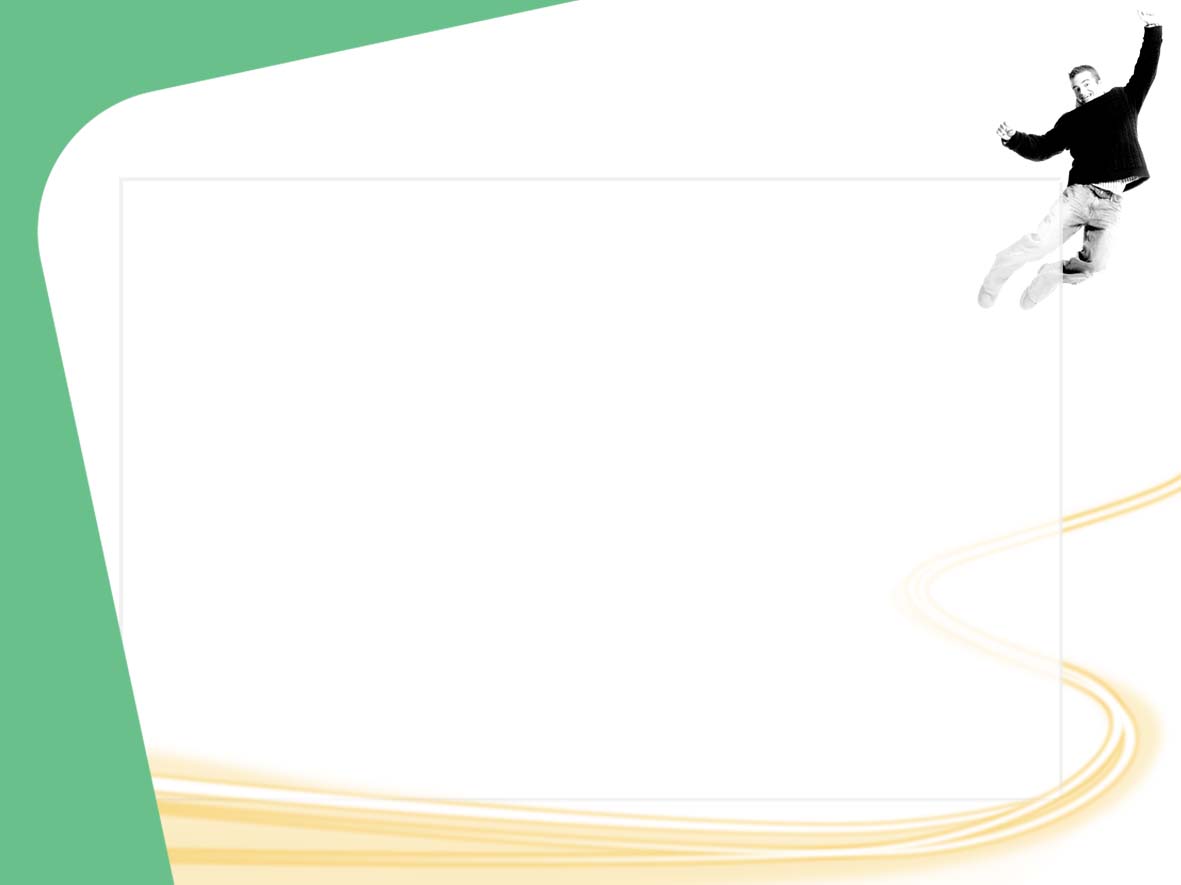 Commercial transport (h/f)
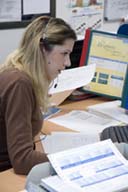 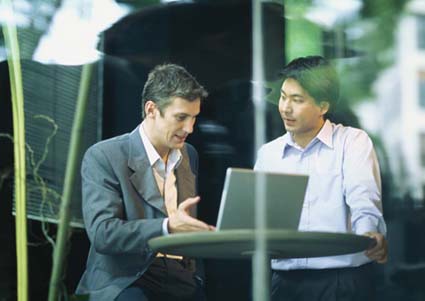 Quelles sont les qualités requises ?
• Capacité d’écoute• Autonomie, • Bon relationnel• Capacité d’organisation• Anticipation • Bon négociateur • Résistance au stress
Quelles évolutions ?
• Commercial grands comptes• Directeur commercial

Quelles formations ?
• BTS Transport• BTS Négociation Relation Client   Spécialisation Transport Logistique• Titre RPTL (Responsable Production   Transport Logistique) de l'ISTELI (Institut  Supérieur du Transport Et de la Logistique  Internationale)• DUT Gestion Logistique et Transport
Que fait-il ?
• Est chargé de commercialiser la prestation  transport et/ou logistique au sein d’entreprises  industrielles, commerciales ou de sociétés   ayant une activité transport• Gère la relation client dans sa globalité

Comment le fait-il ?
• Prospecte et suit la clientèle   dans le cadre d’une stratégie d’entreprise• Remonte les informations terrain• S’adapte aux demandes des clients   et aux contraintes d’exploitation• Détient une parfaite connaissance   des produits
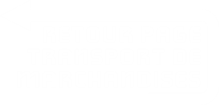 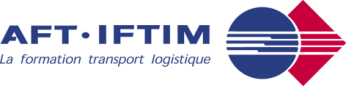 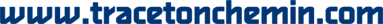 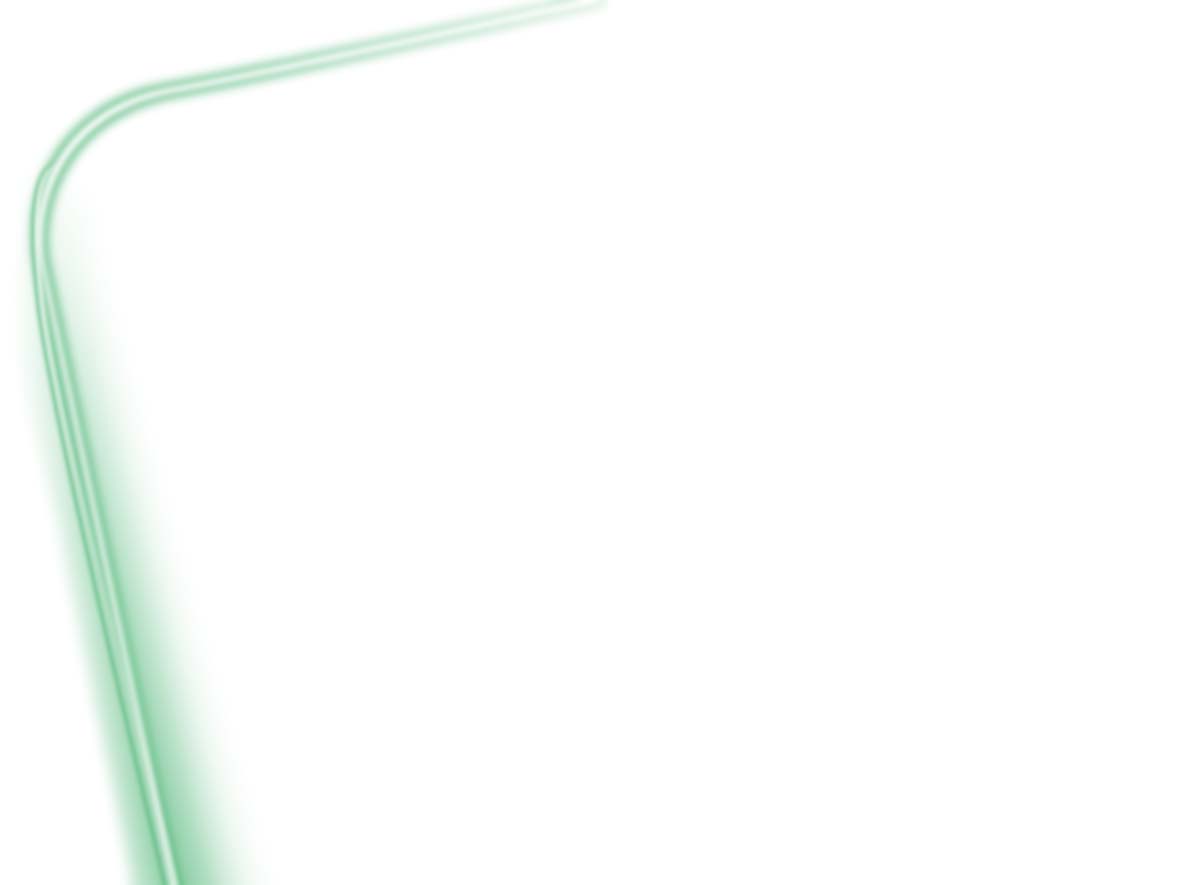 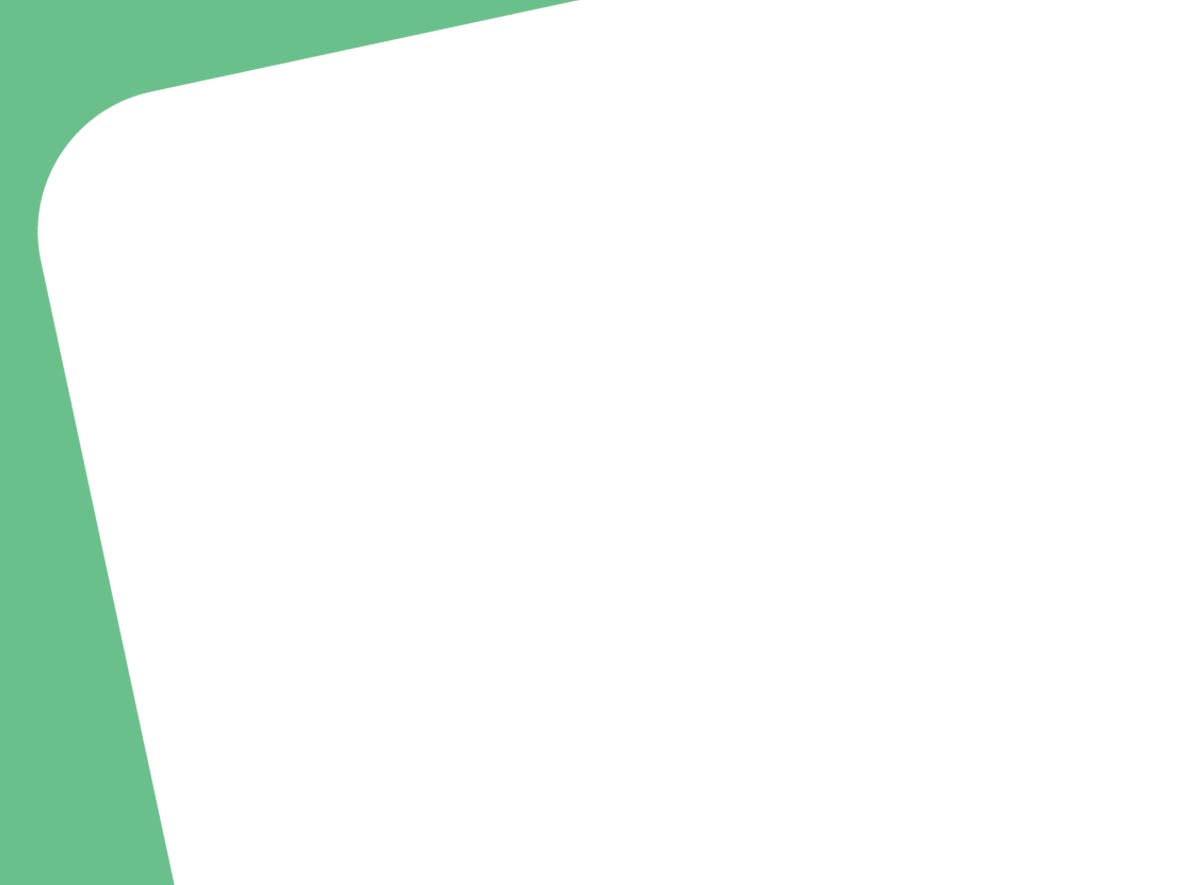 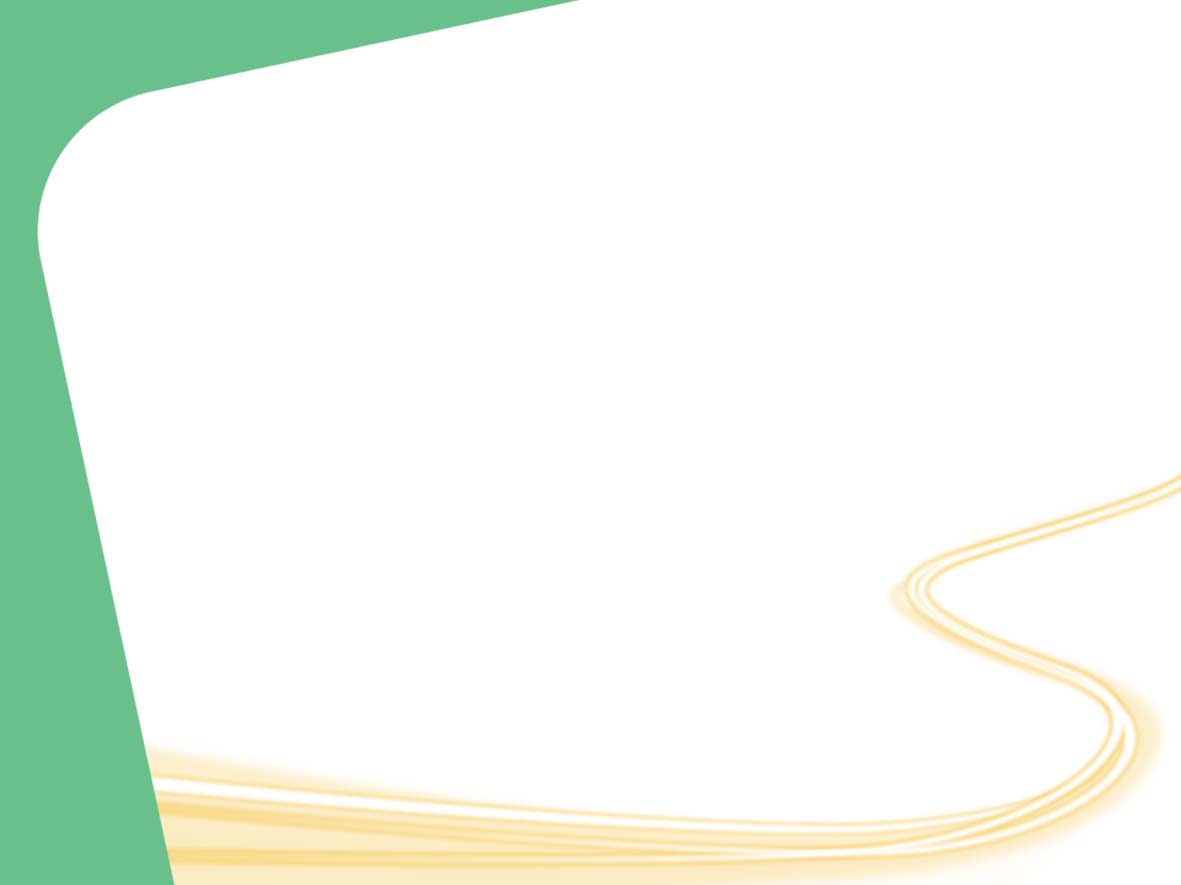 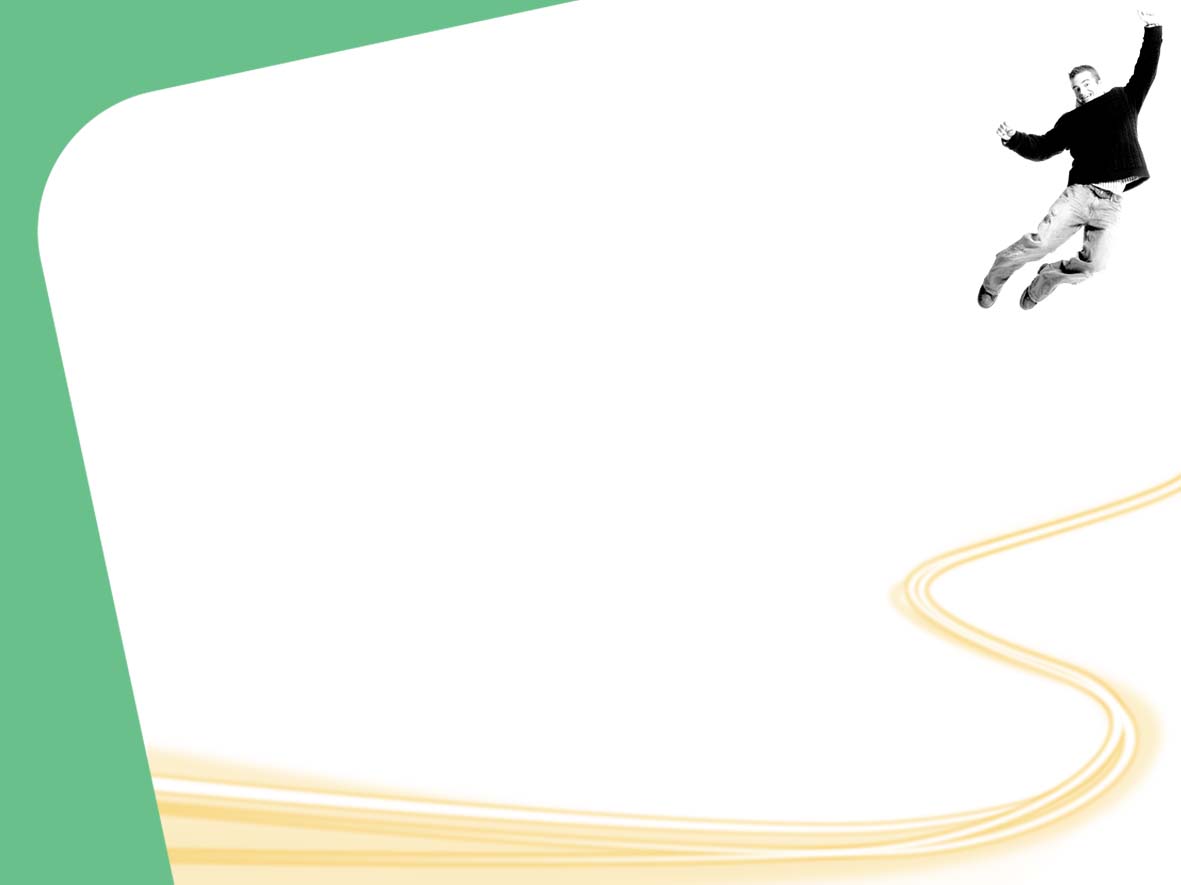 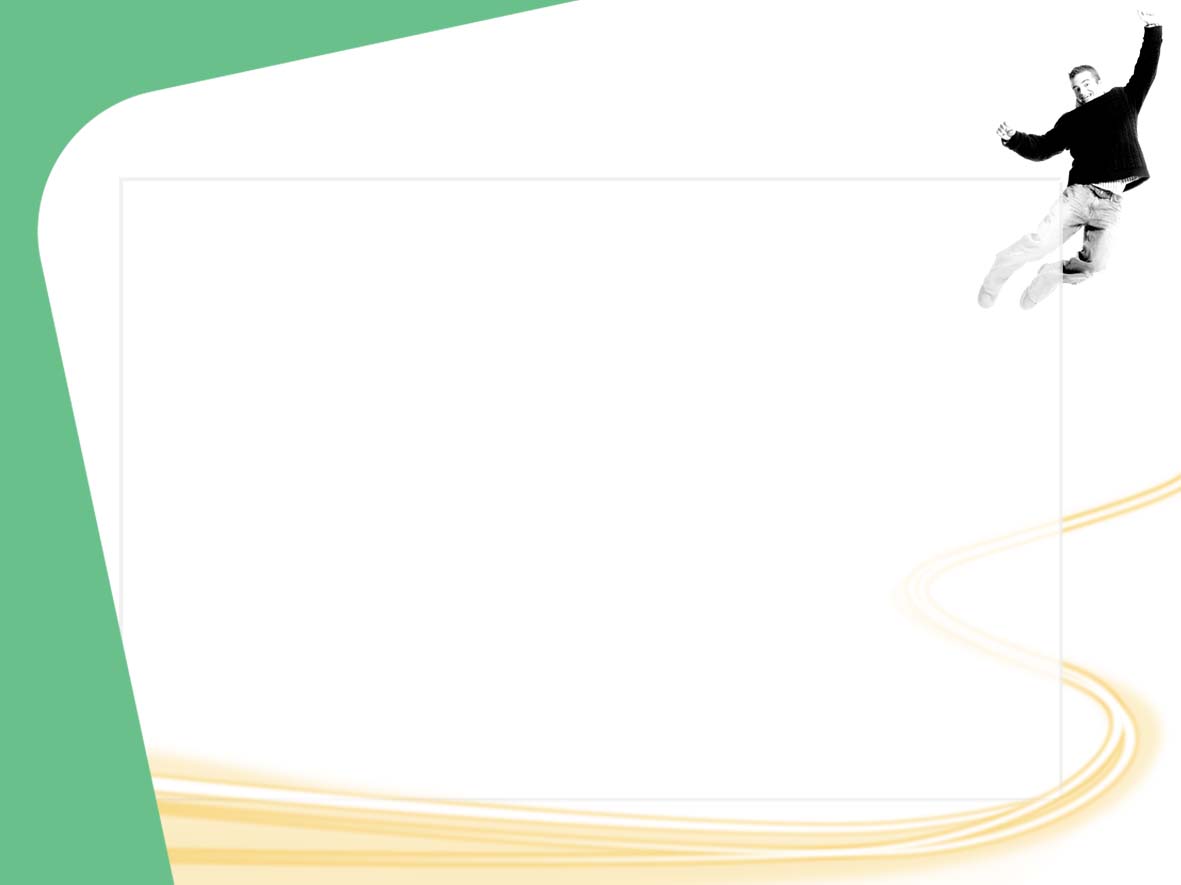 Comptable gestionnaire (h/f)
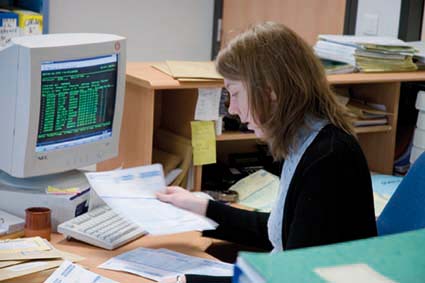 Quelles sont les qualités requises ?
• Rigueur et concentration• Sens des responsabilités et de l’organisation• Esprit d’analyse et de synthèse• Bonne connaissance des normes françaises   et internationales• Maîtrise de l’informatique de gestion   (finance, comptabilité)• Maîtrise de l’anglais s’il s’agit   d’un grand groupe

Quelles évolutions ?
• Contrôleur de gestion• Chef comptable• Responsable administratif ou financier

Quelles formations ?
• Après un Bac +2, formation « Spécialisation   aux techniques de Gestion du Transport »   de l’IGCIT (Institut de Gestion Comptable   et Informatique du Transport)• BTS Comptabilité gestion
Que fait-il ?
• Traduit en chiffres l’activité de l’entreprise• Surveille les achats, les ventes, les charges,  les produits• Elabore le bilan et le compte de résultats

Comment le fait-il ?
• Travaille avec l’ensemble des services   de l’entreprise, en collaboration   avec son responsable de service   ou la direction• Effectue l’enregistrement des données  comptables à l’aide d’outils informatiques
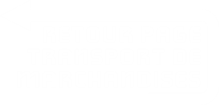 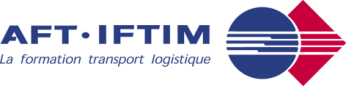 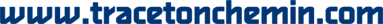 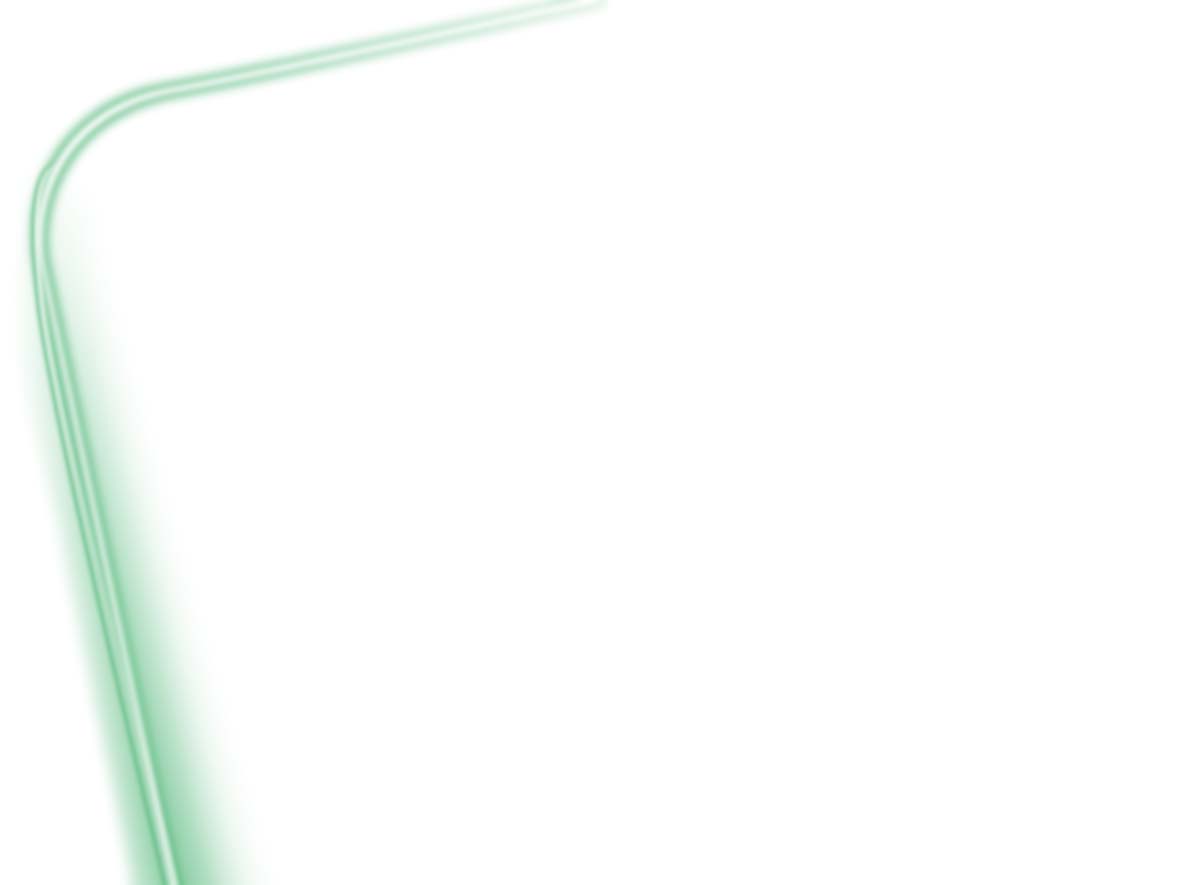 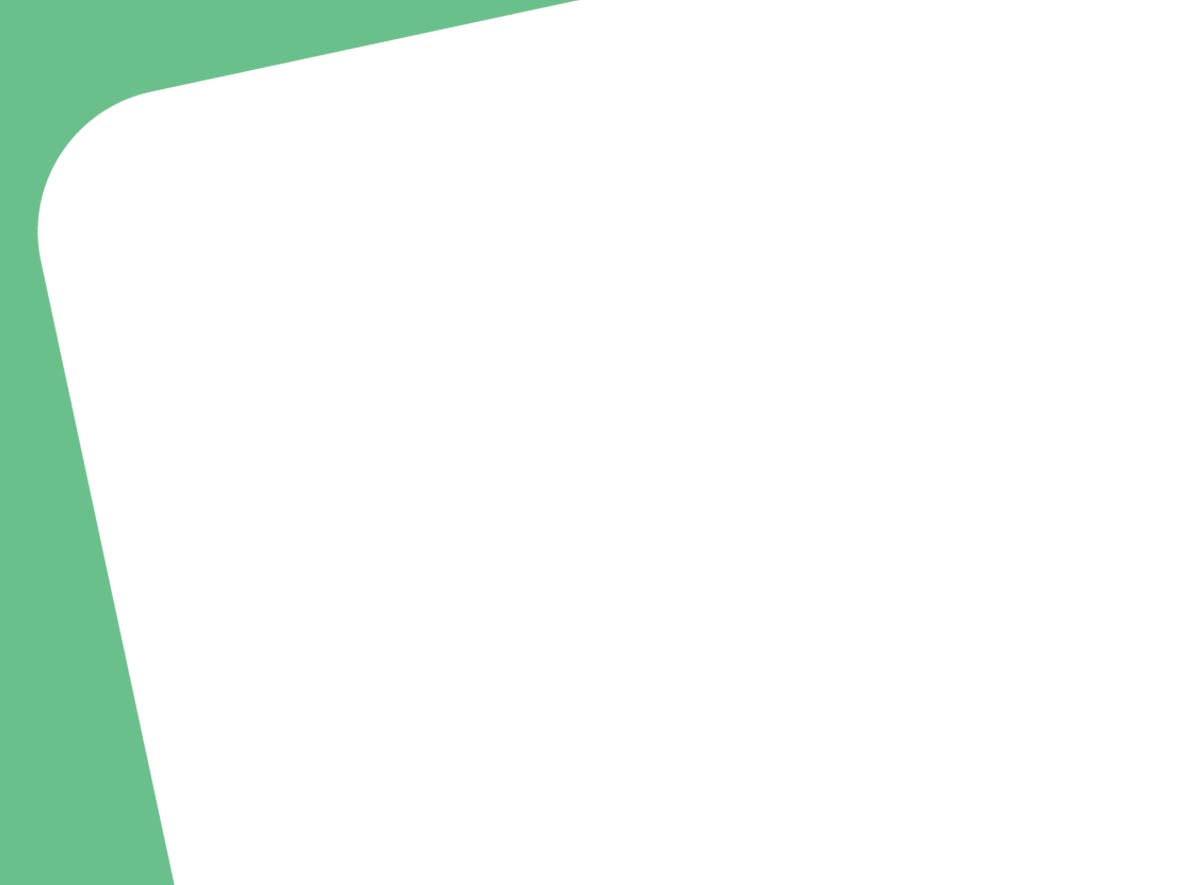 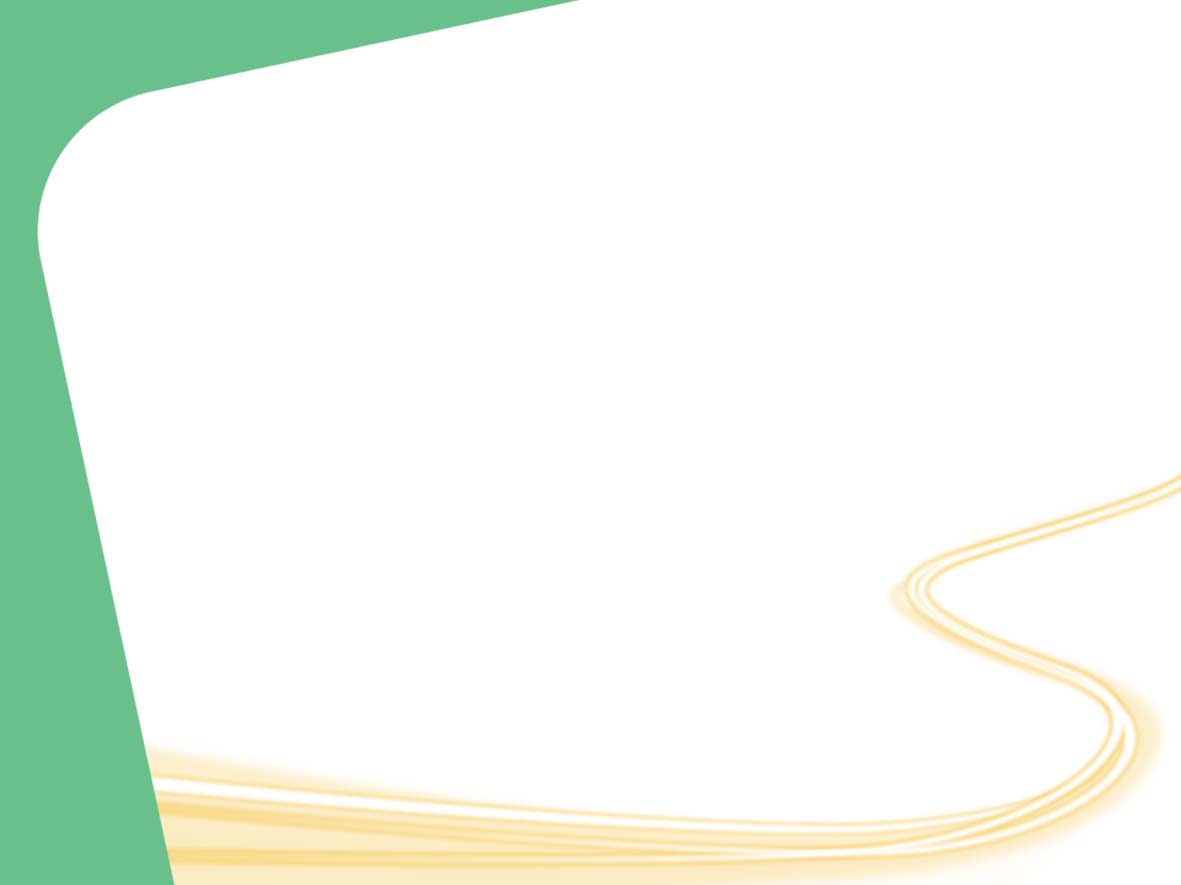 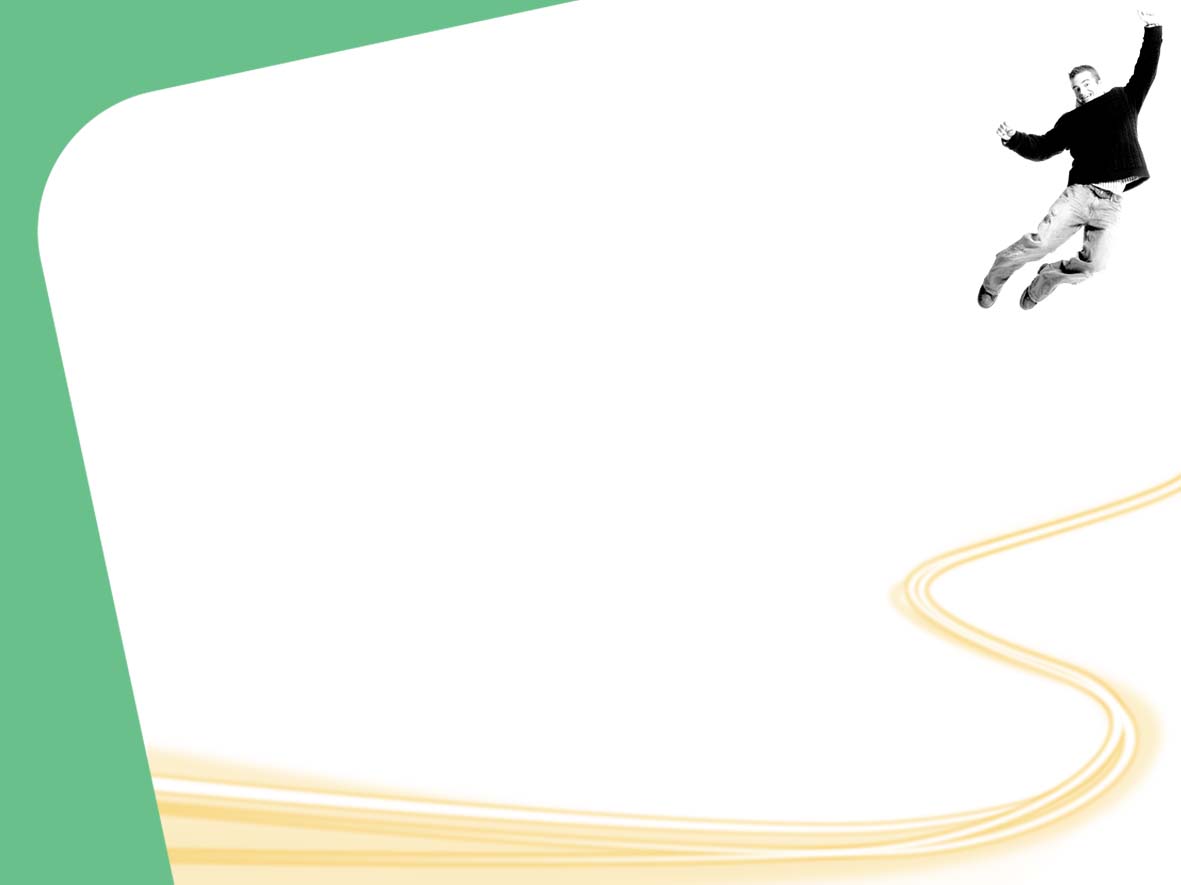 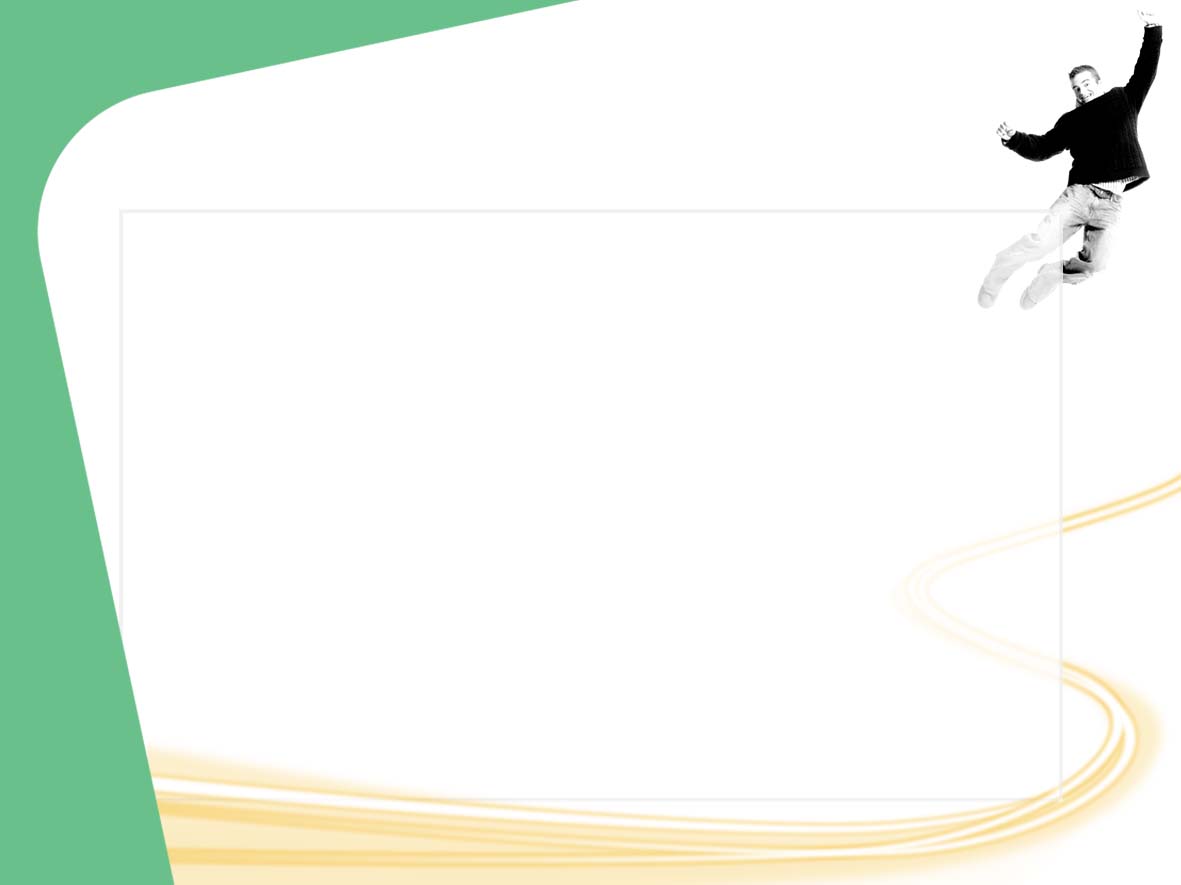 Conseiller à la sécurité (h/f)(matières dangereuses)
Comment le fait-il ?
• Exerce son activité en relation avec tous   les services opérationnels de l’entreprise   mais également avec ses clients,   ses fournisseurs et ses sous-traitants

Quelles sont les qualités requises ?
• Sens de l’anticipation et des responsabilités• Bon relationnel• Grande rigueur, esprit d’analyse• Aptitude à la rédaction de documents et rapports

Quelles formations ?
• Les Certificats de Conseiller à la sécurité   sont déclinés selon le mode de transport   (route, fer, fluvial) et les bases de matières   dangereuses

Modules de formation préparatoire à l’examen pour obtenir le certificat de qualification professionnelle, indispensable à l’exercice de cette fonction.Les certificats ont une validité de 5 ans et doivent être recyclés selon les mêmes modalités
Toutes les entreprises qui chargent,               transportent ou déchargent des               matières dangereuses sont tenues de s’adjoindre les conseils d’un, voire plusieurs, conseillers à la sécurité. Celui-ci travaille soit en externe, et peut avoir plusieurs clients, soit en interne pour le compte d’une seule entreprise. Cette exigence est prévue dans la réglementation ADR (chap. 1.8.3) et dans l’arrêté français.

Que fait-il ?
• Conçoit, met en œuvre et veille au respect   des procédures et des règles de sécurité  relatives à la manipulation et au transport   de matières dangereuses• Prescrit des mesures de prévention   et des procédures d’urgence appropriées   en cas d’accidents ou d’incidents survenant  durant le transport ou la manutention   de matières dangereuses
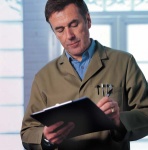 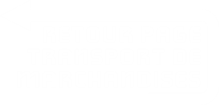 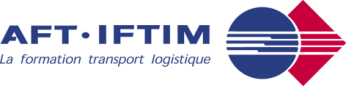 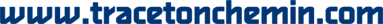 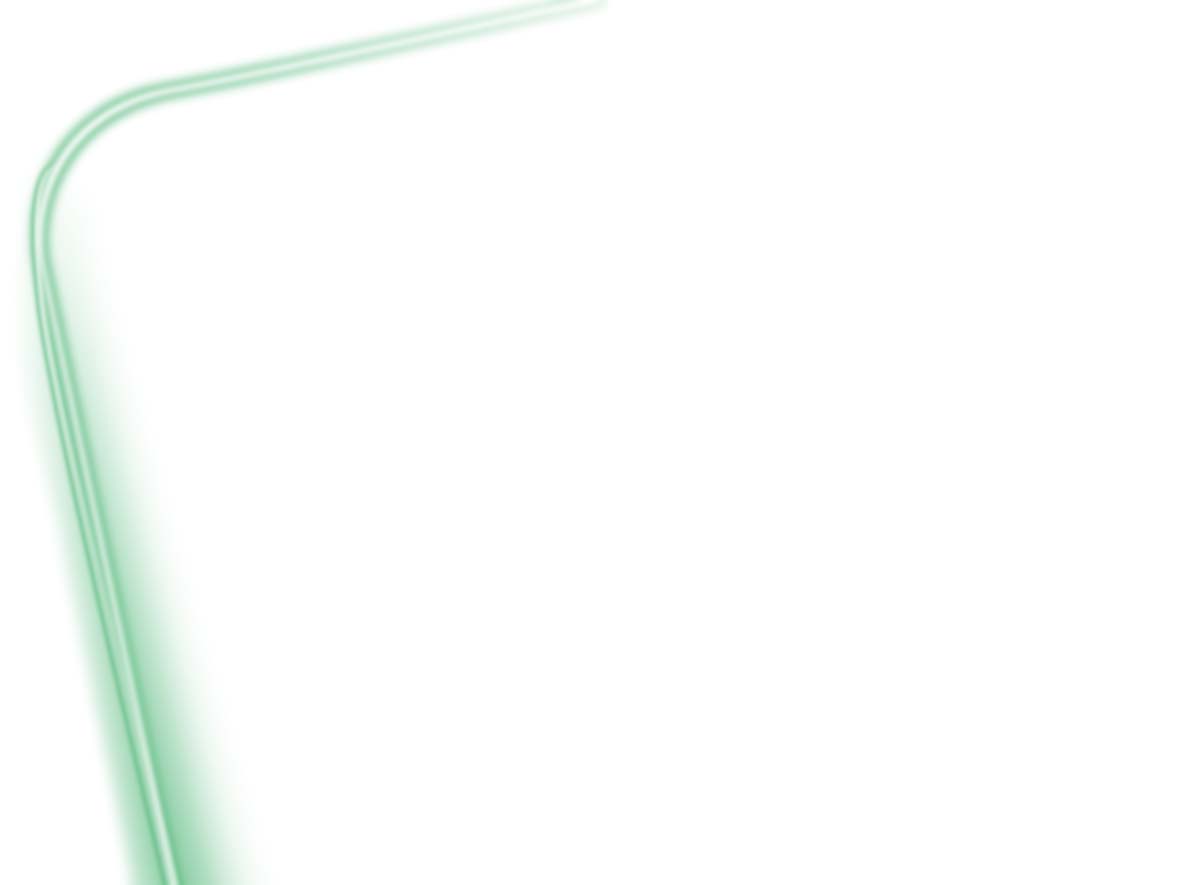 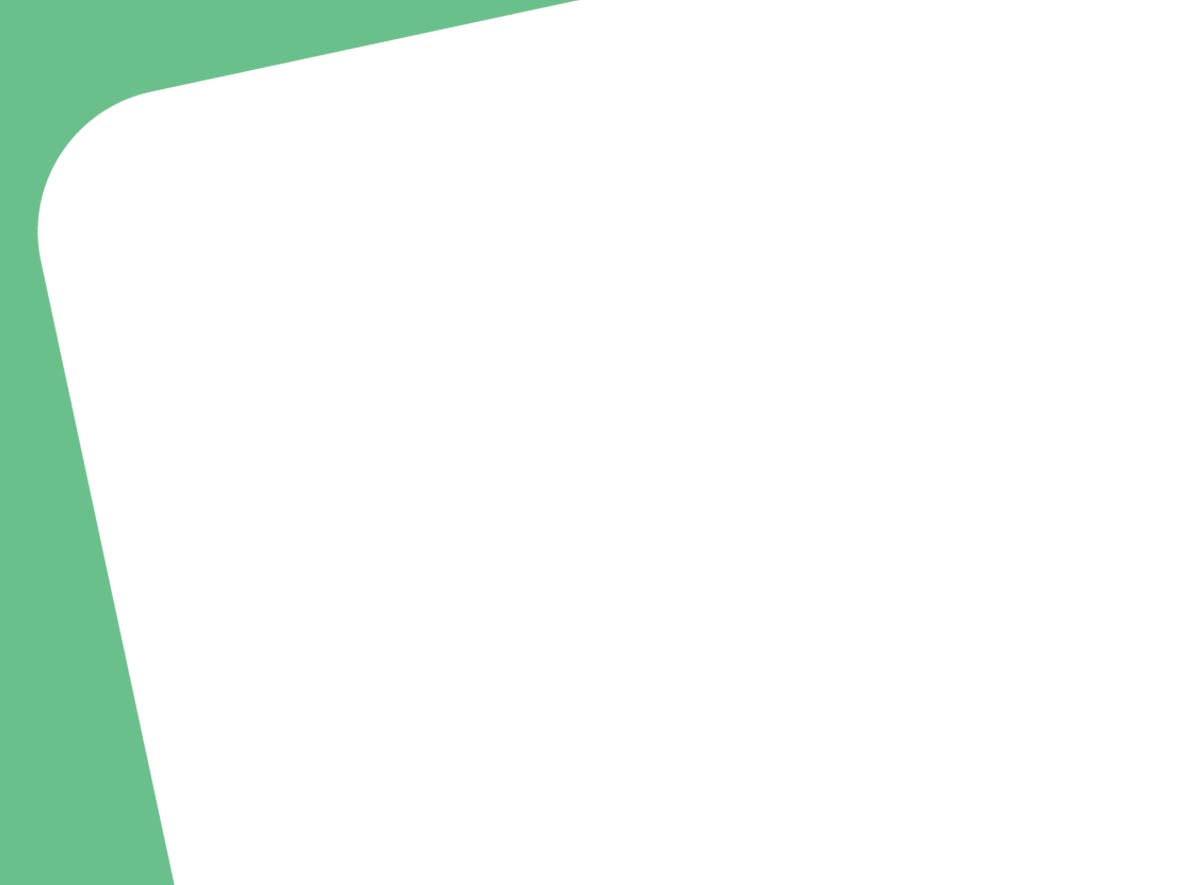 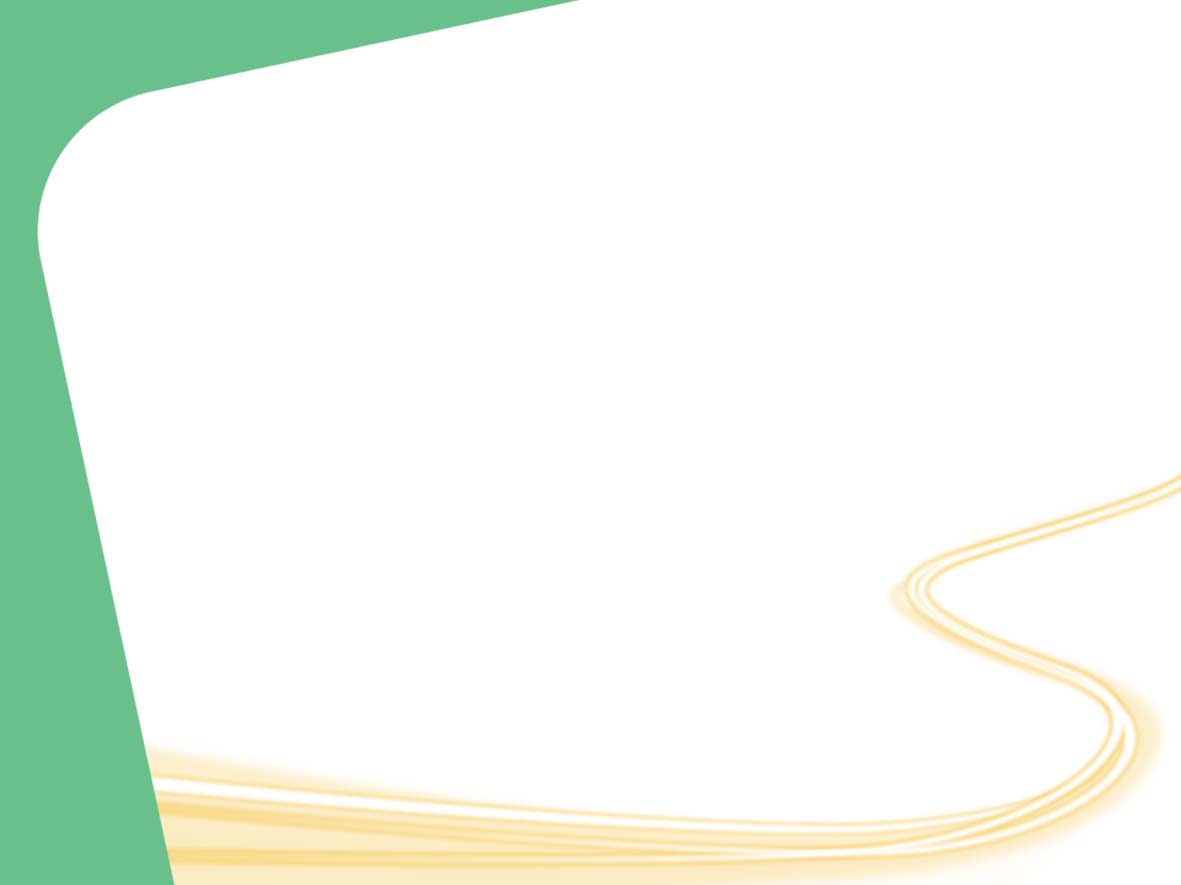 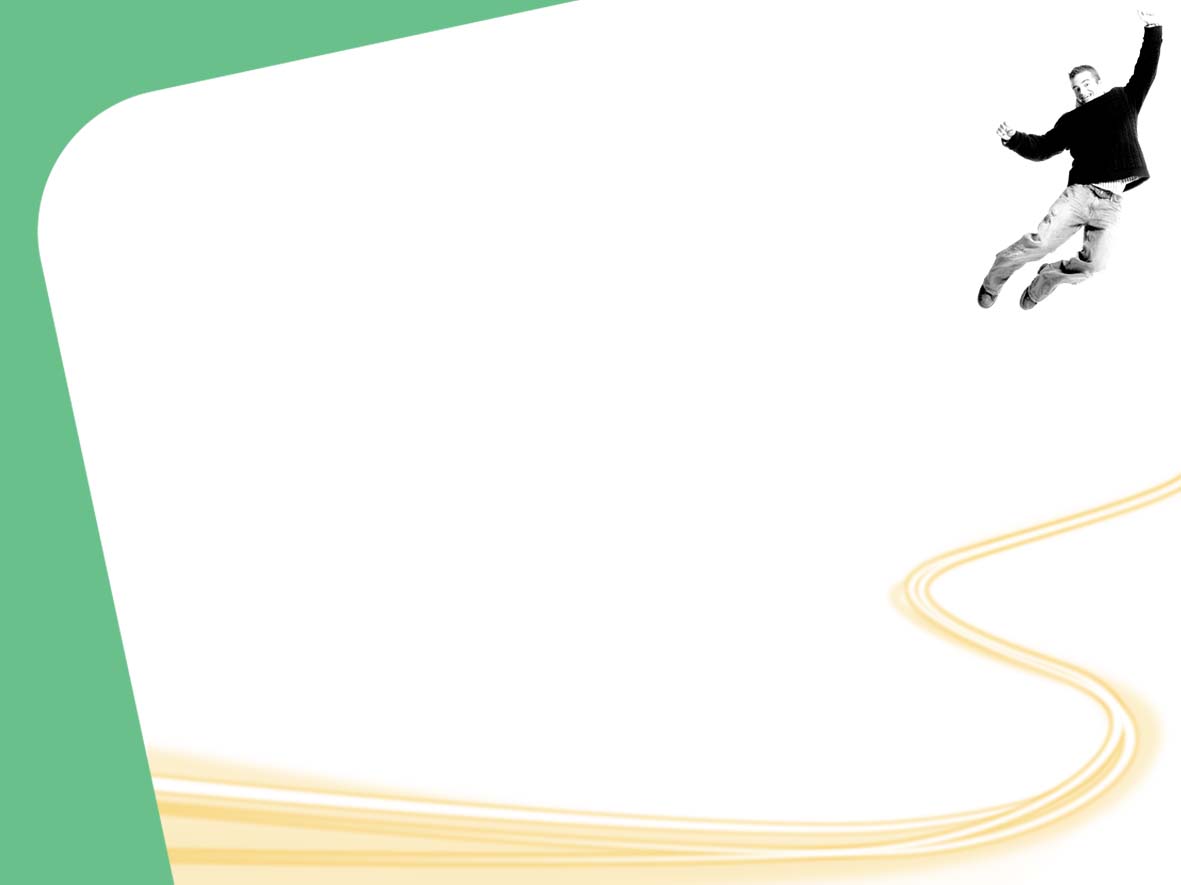 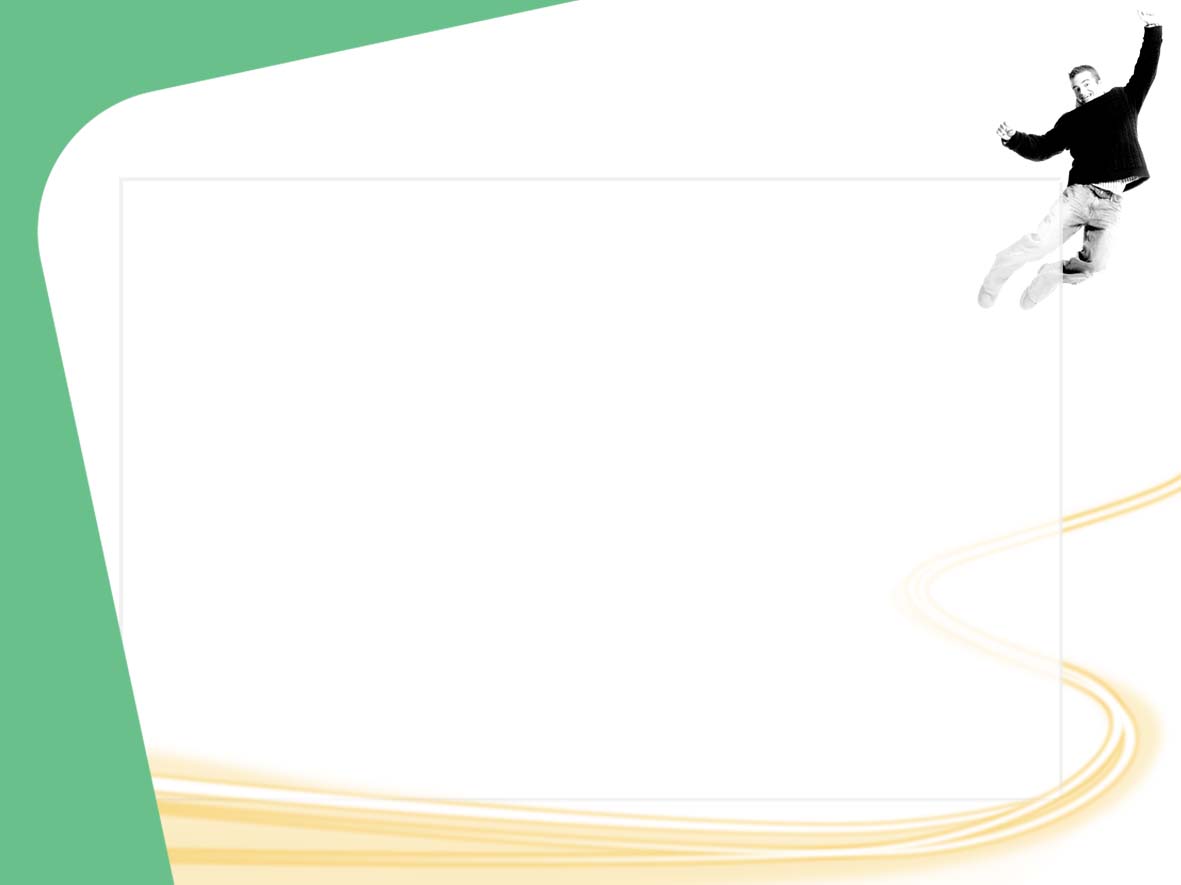 Directeur d’exploitation (h/f)
Quelles sont les qualités requises ?
• Compétences techniques associées   à de bonnes connaissances en gestion   et en management • Bon relationnel et prise de décisions rapides• Connaissance de la réglementation transport • Connaissance de plusieurs langues étrangères

Quelles évolutions ?
• Directeur administratif et financier• Directeur d’agence 

Quelles formations ?
• BTS transport• DUT Gestion Logistique et Transport.• Titre Responsable Production Transport   Logistique de l’ISTELI (Institut Sup. du Transport    Et de la Logistique Internationale)• Titre Responsable du Transport et de    la logistique de l’EST (Ecole Sup. des Transports),     voire un mastère de l’IML (Institut International     de Management pour la Logistique)• Titre Manager Transport Logistique   et Commerce International
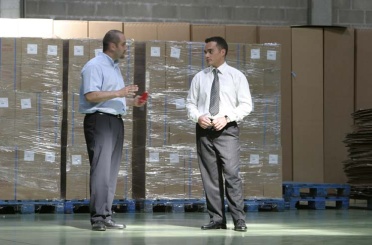 Que fait-il ?
• Assure et met en œuvre le bon déroulement  des opérations de transport grâce aux   moyens techniques, humains, financiers   et commerciaux

Comment le fait-il ?
• Participe à l’étude et à la conception   des solutions transport• Coordonne la mise en œuvre des   prestations de service• Conçoit les processus d’acheminement• Encadre les personnels de conduite,   d’exploitation, etc. • Assure le suivi budgétaire et le contrôle   de gestion des opérations avec sa hiérarchie• Maîtrise les opérations douanières
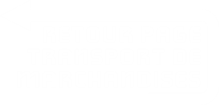 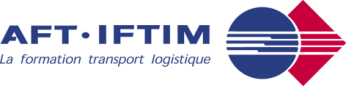 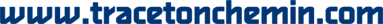 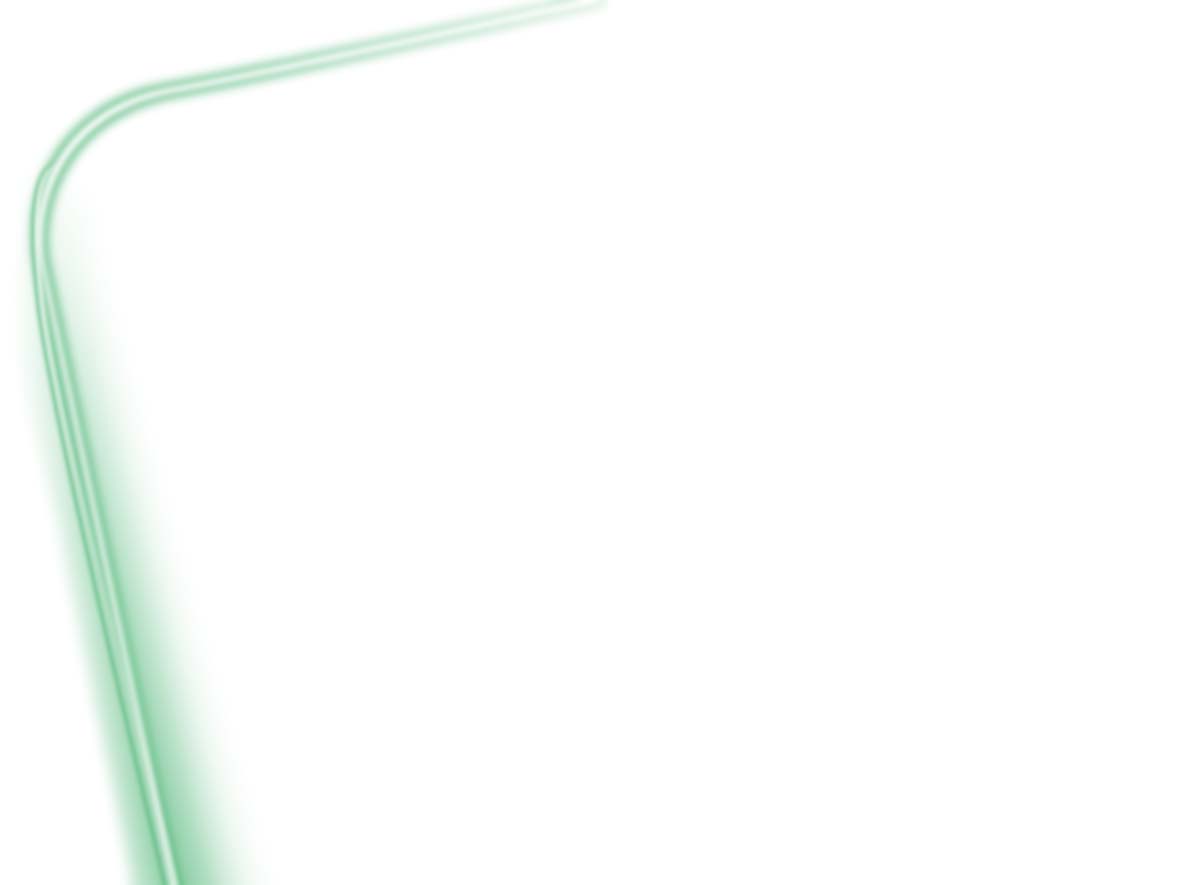 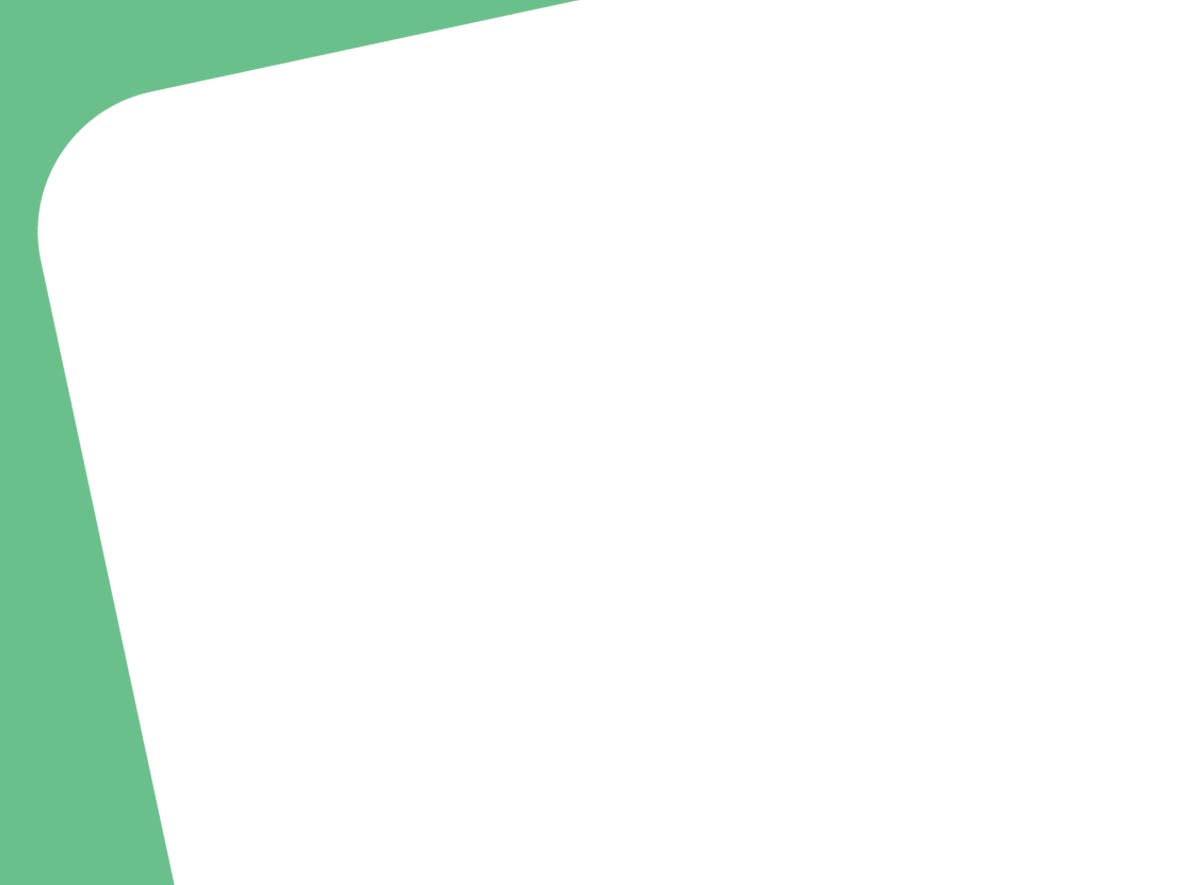 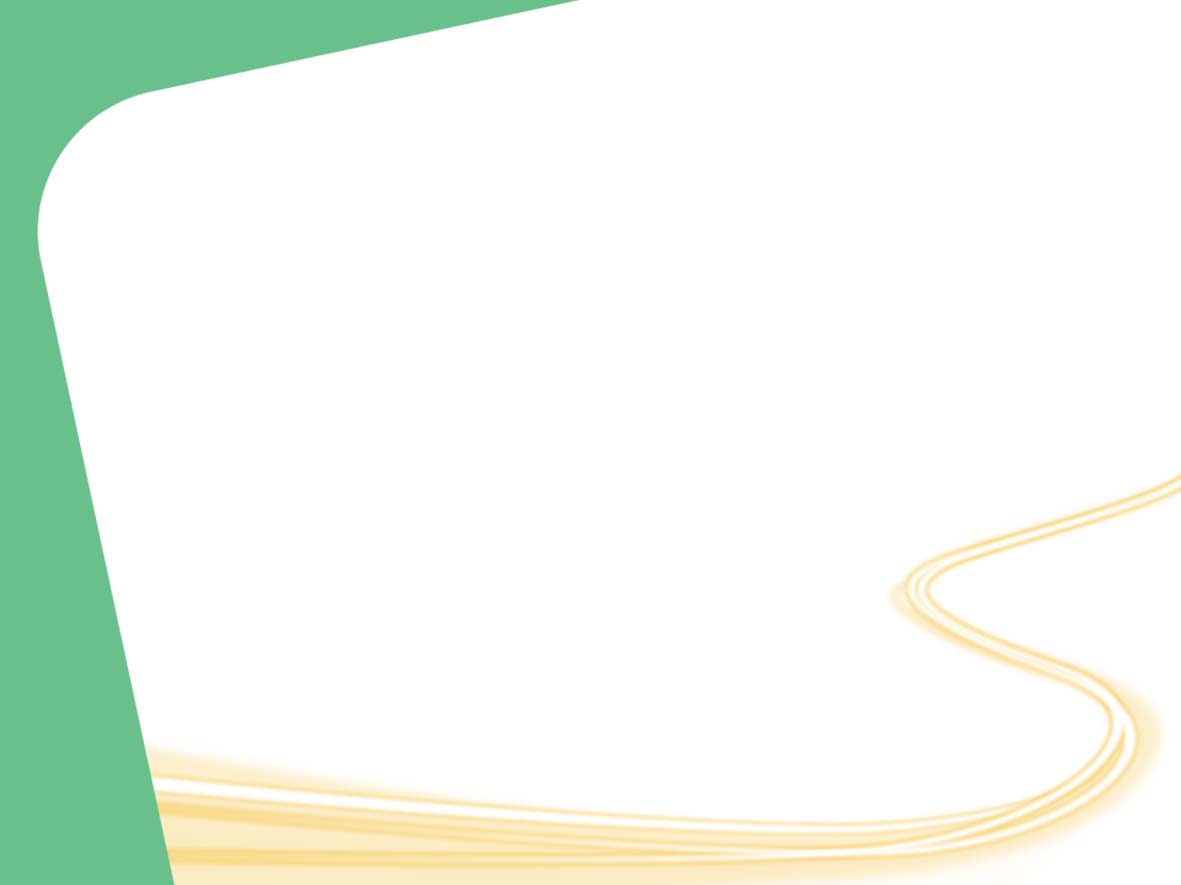 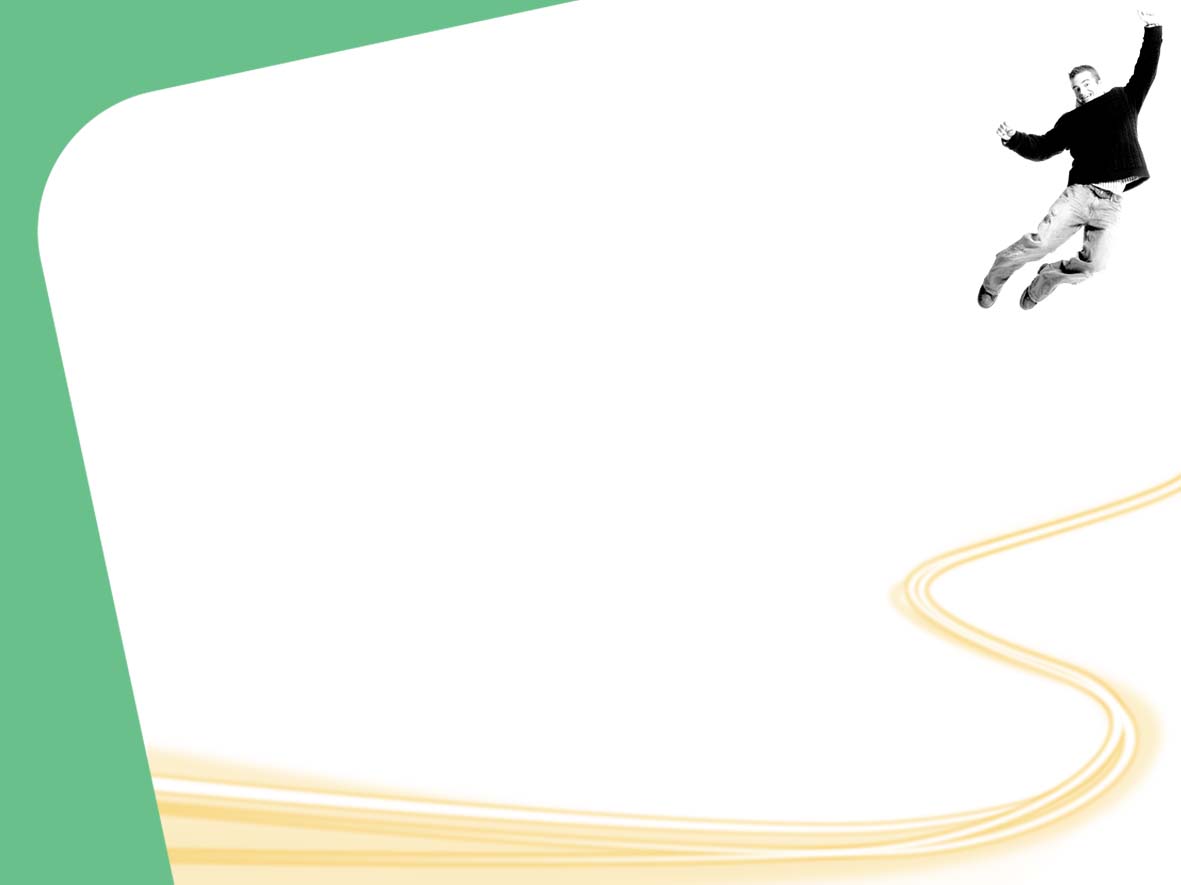 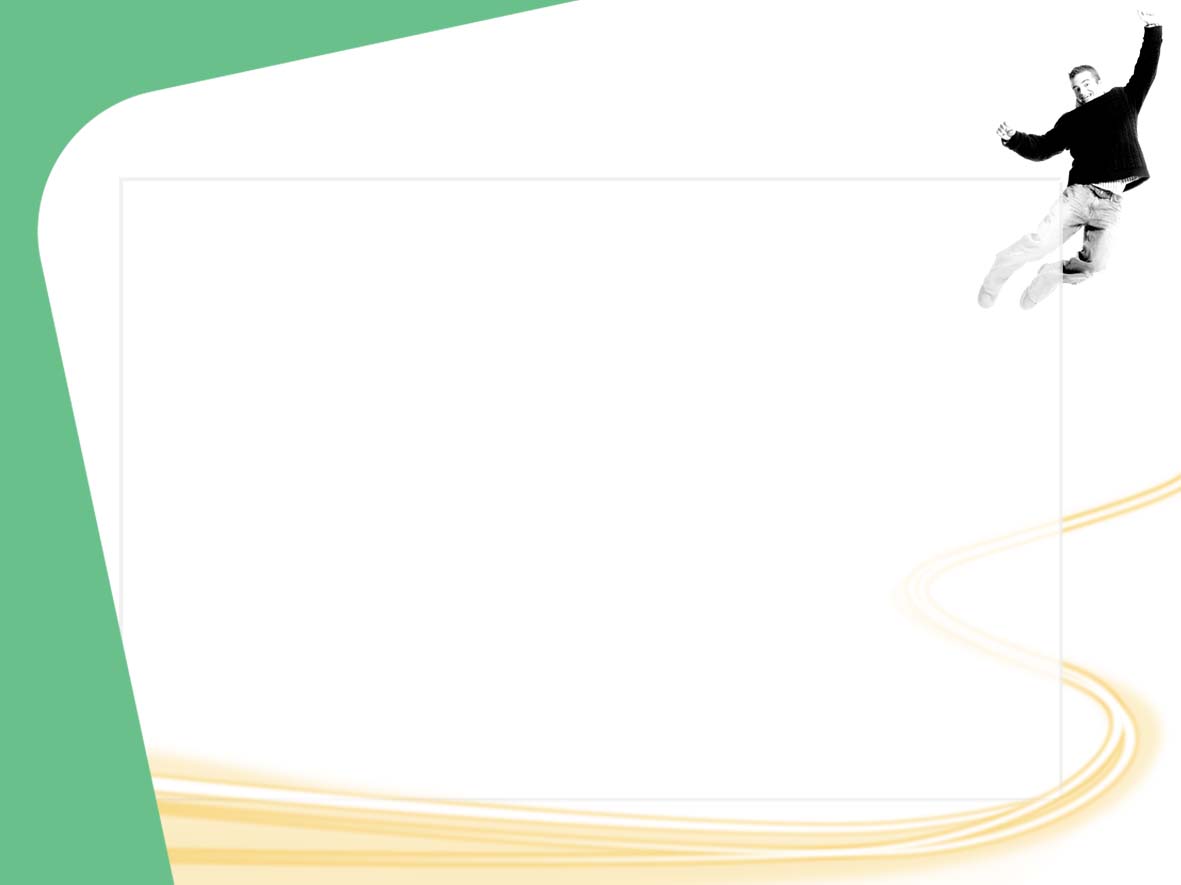 Technicien du transit et de la douane (h/f)
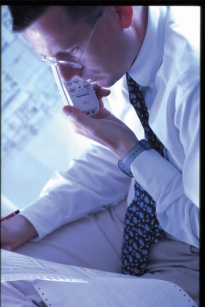 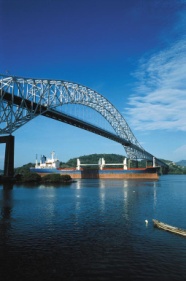 Quelles sont les qualités requises ?
• Calme et réactivité, rigueur et méthode• Ténacité et sang-froid• Maîtrise parfaite de l‘outil informatique• Pratique courante de l’anglais   (voire autres langues)• Sens du contact• Maîtrise la législation des douanes,   les assurances et le droit international

Quelles évolutions ?
• Chef de service Transit  (Routier-Maritime-Aérien)• Responsable d’agence

Quelles formations ?
• BTS Transport• DUT Gestion Logistique et Transport.• Titre TSTL (Technicien Supérieur Transport Logistique) • Titre RPTL (Responsable Production Transport     Logistique) de l’ISTELI (Institut Sup. du Transport     Et de la Logistique Internationale
Que fait-il ?
• Accomplit les opérations administratives   et commerciales relatives à la circulation  internationale des marchandises

Comment le fait-il ?
• Propose des solutions de transport   aux entreprises dans le cadre d’opérations   nationales et/ou internationales • Organise le transport de marchandises   de ses clients en utilisant les moyens   de transport adaptés à la situation• Assure le suivi administratif• Est en contact avec les douanes, chambres  de Commerce, assurances, correspondants  étrangers et la clientèle
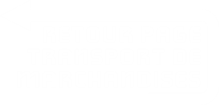 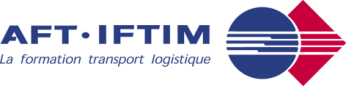 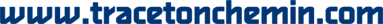 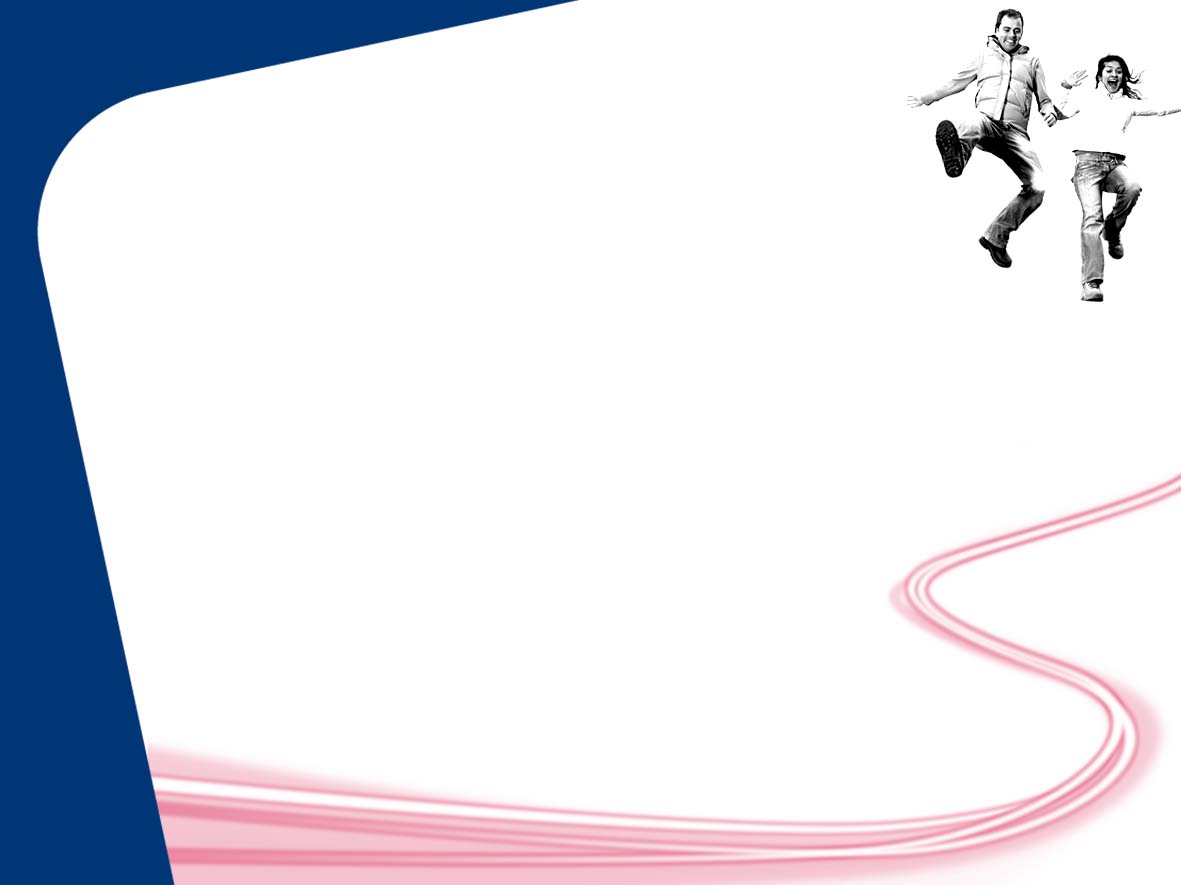 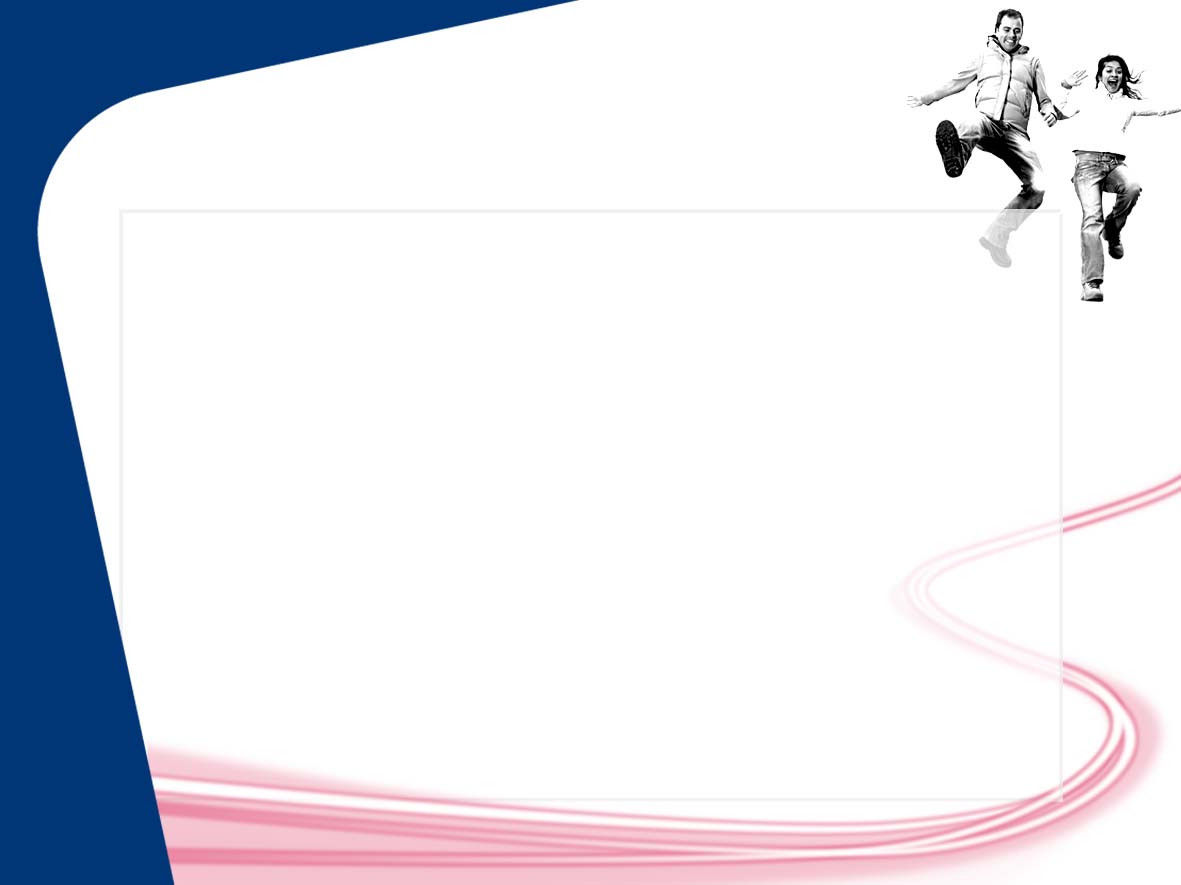 Logistique
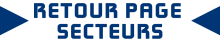 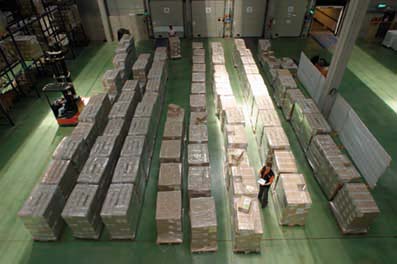 Après Bac :
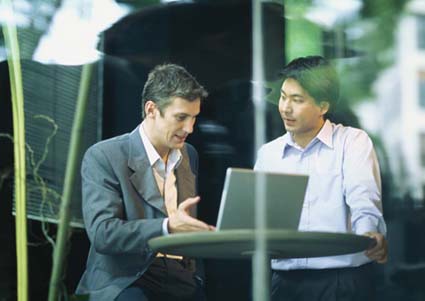 • Chef de quai• Commercial (prestation logistique)• Comptable gestionnaire• Gestionnaire de stocks• Responsable d’entrepôt• Responsable logistique
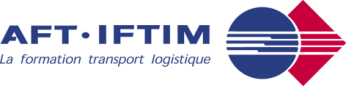 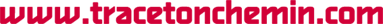 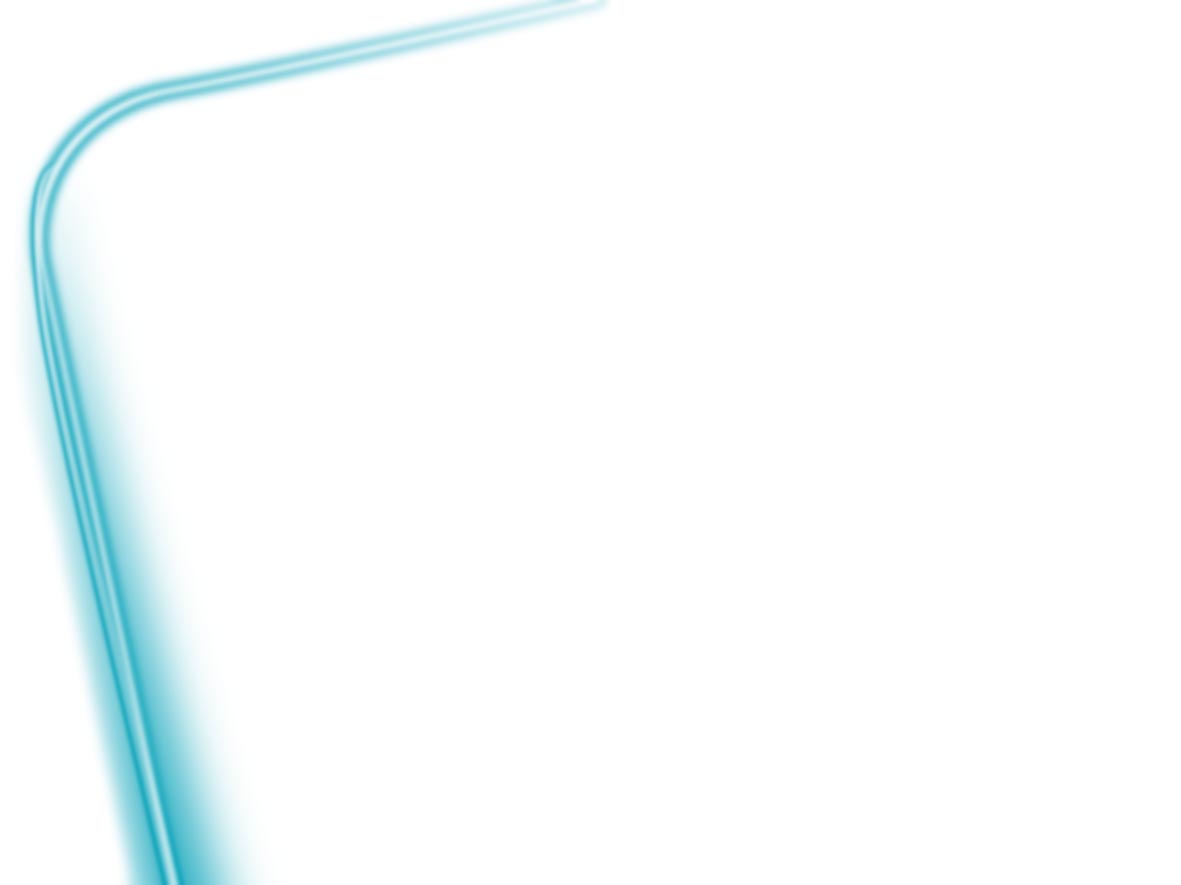 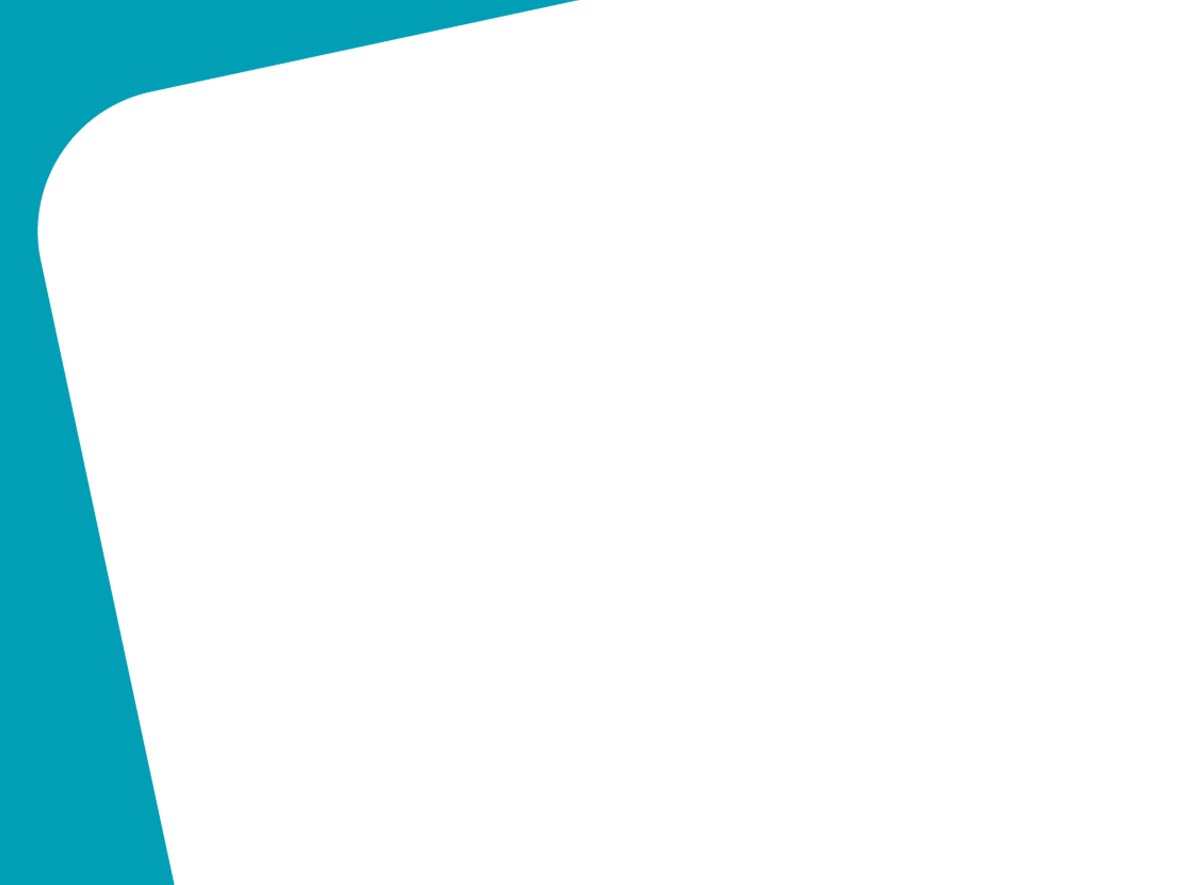 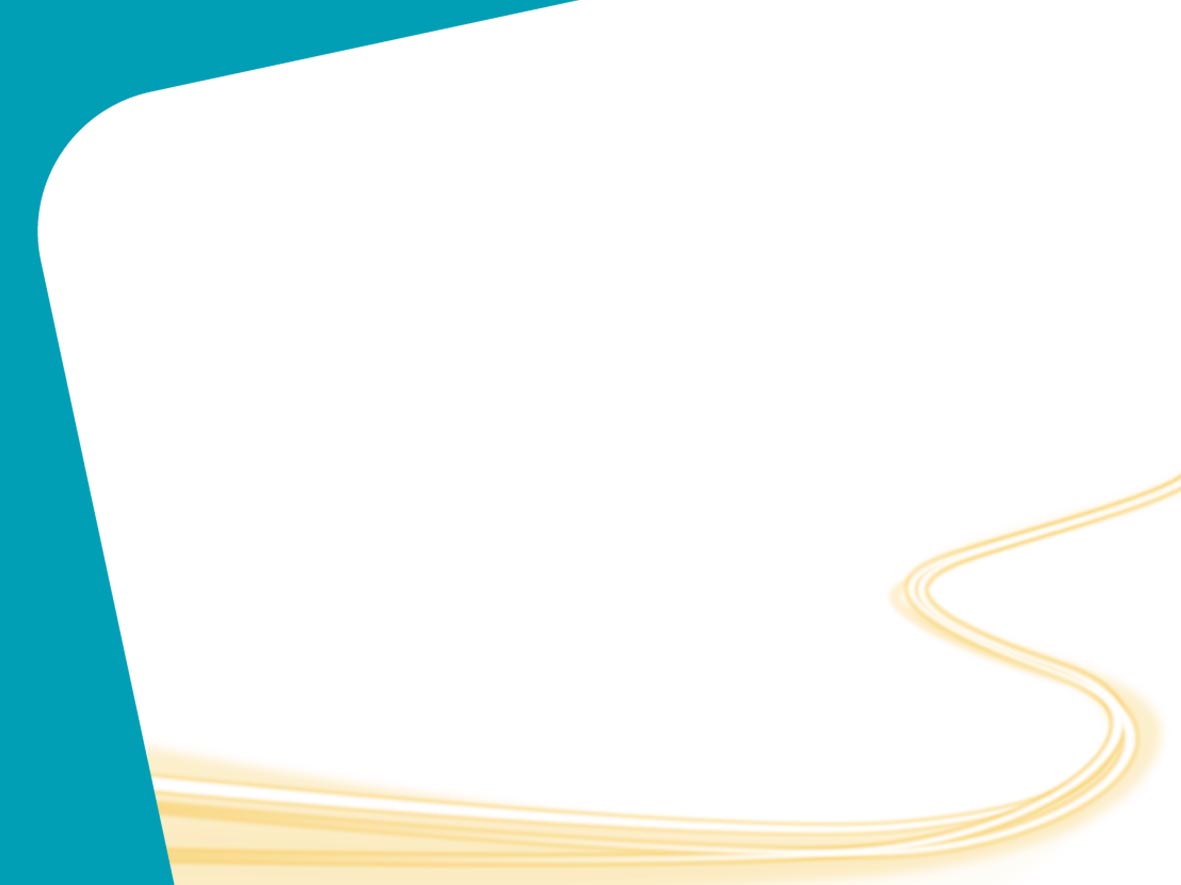 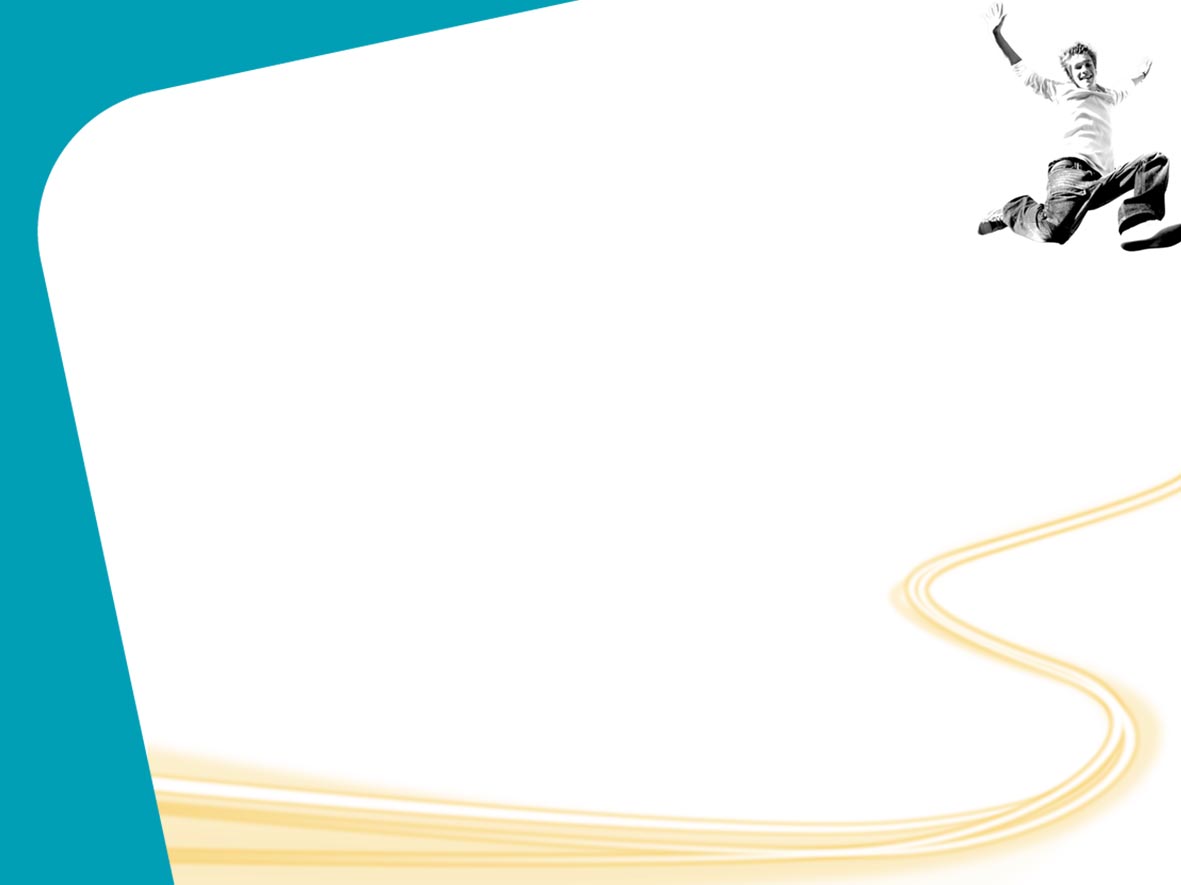 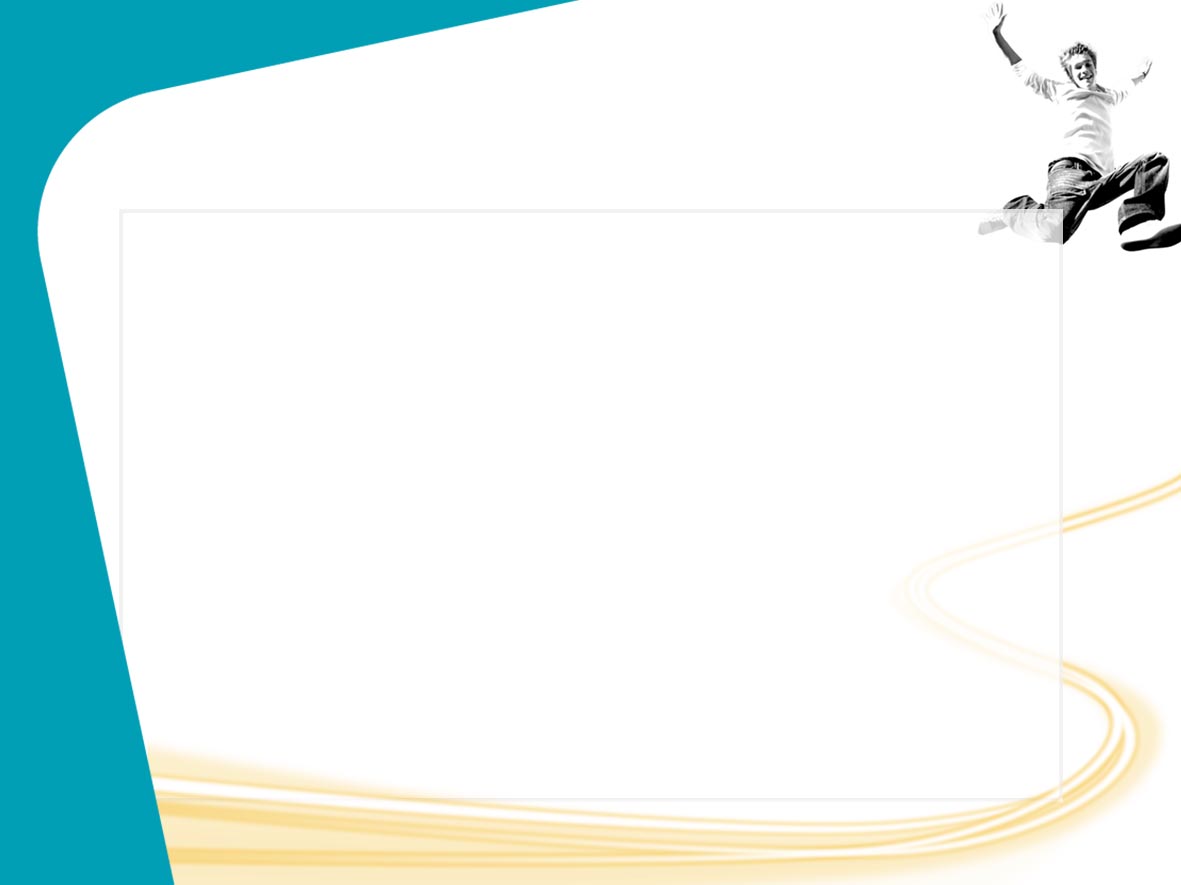 Agent de magasinage - Préparateur de commandes (h/f)
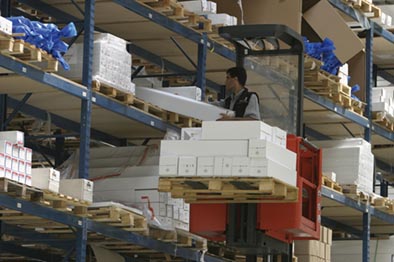 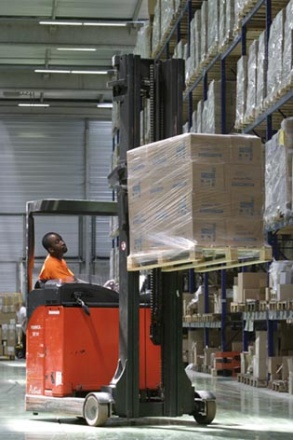 Quelles sont les qualités requises ?
• Rigueur dans le contrôle des marchandises,• Capacités de gestion, respect des délais • Respect des règles de sécurité pour le   stockage des matériaux et produits   dangereux ou polluants



Quelles évolutions ?
• Chef de dépôt• Responsable Adjoint d'entrepôt• Chef de quai• Chef d’équipe
Que fait-il ?
• Assure la réception, le stockage,   la préparation et la distribution• Décharge, identifie, contrôle les produits• Met en stock les marchandises • Emballe et étiquette les marchandises• Charge et cale les marchandises   pour le transport

Comment le fait-il ?
• Seul ou en équipe (en magasin, en entrepôt…)• Aux commandes d’engins de manutention• En contact éventuel avec la clientèle
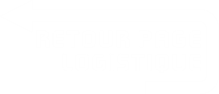 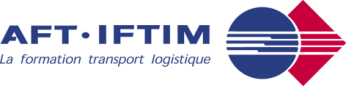 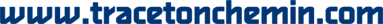 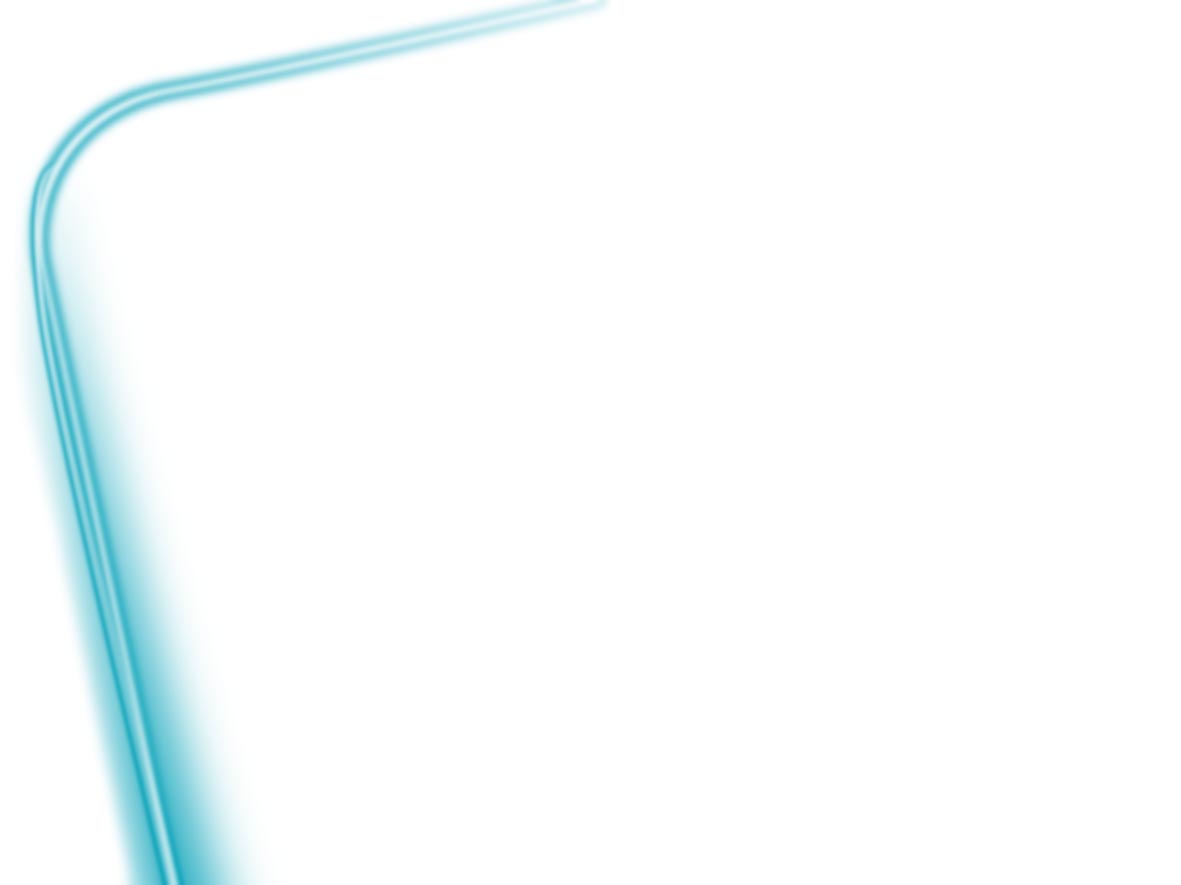 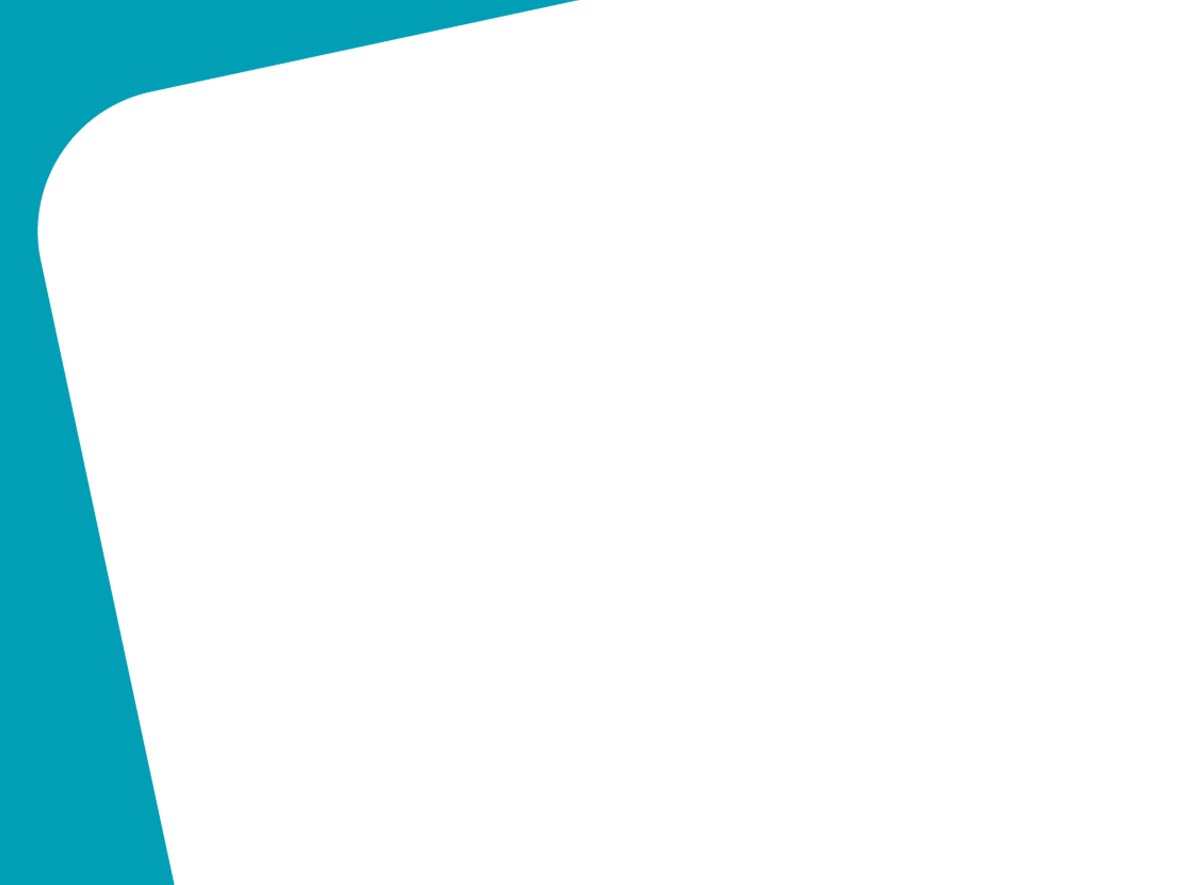 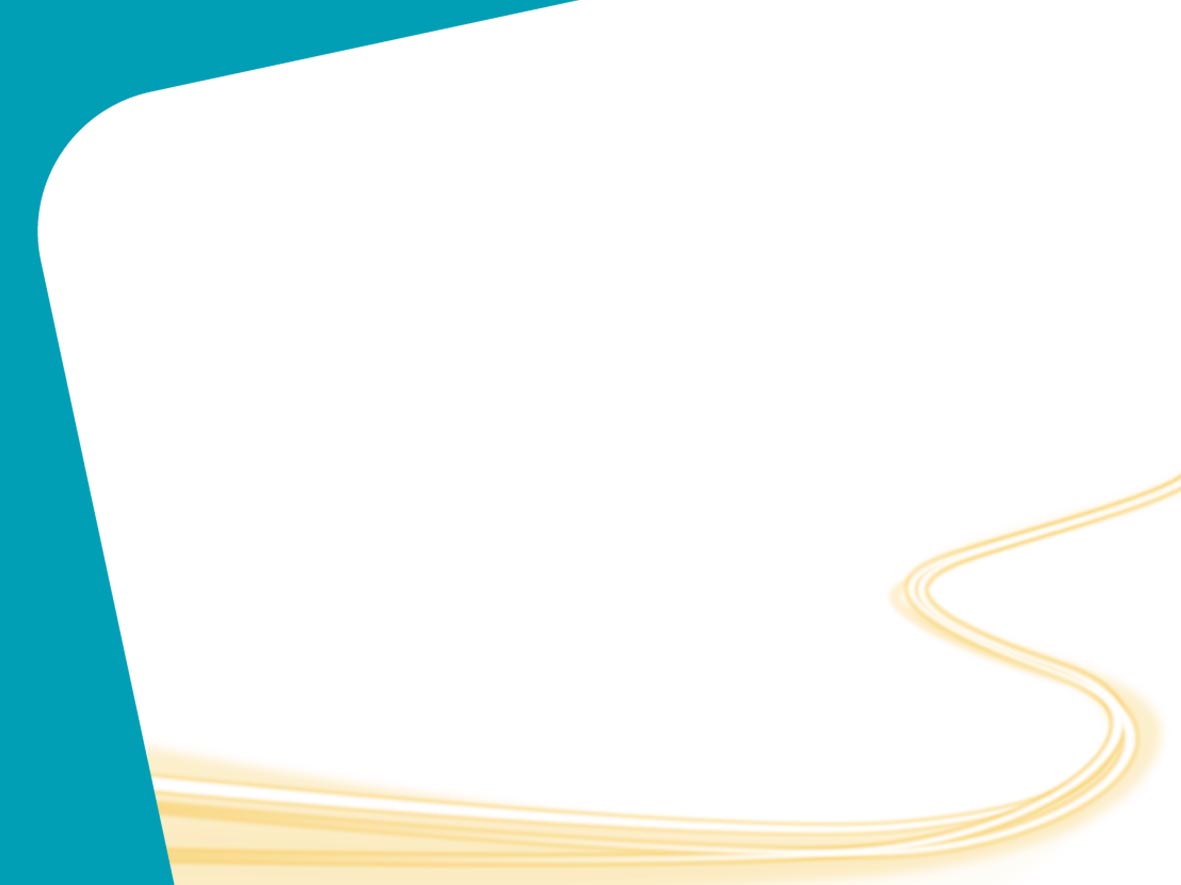 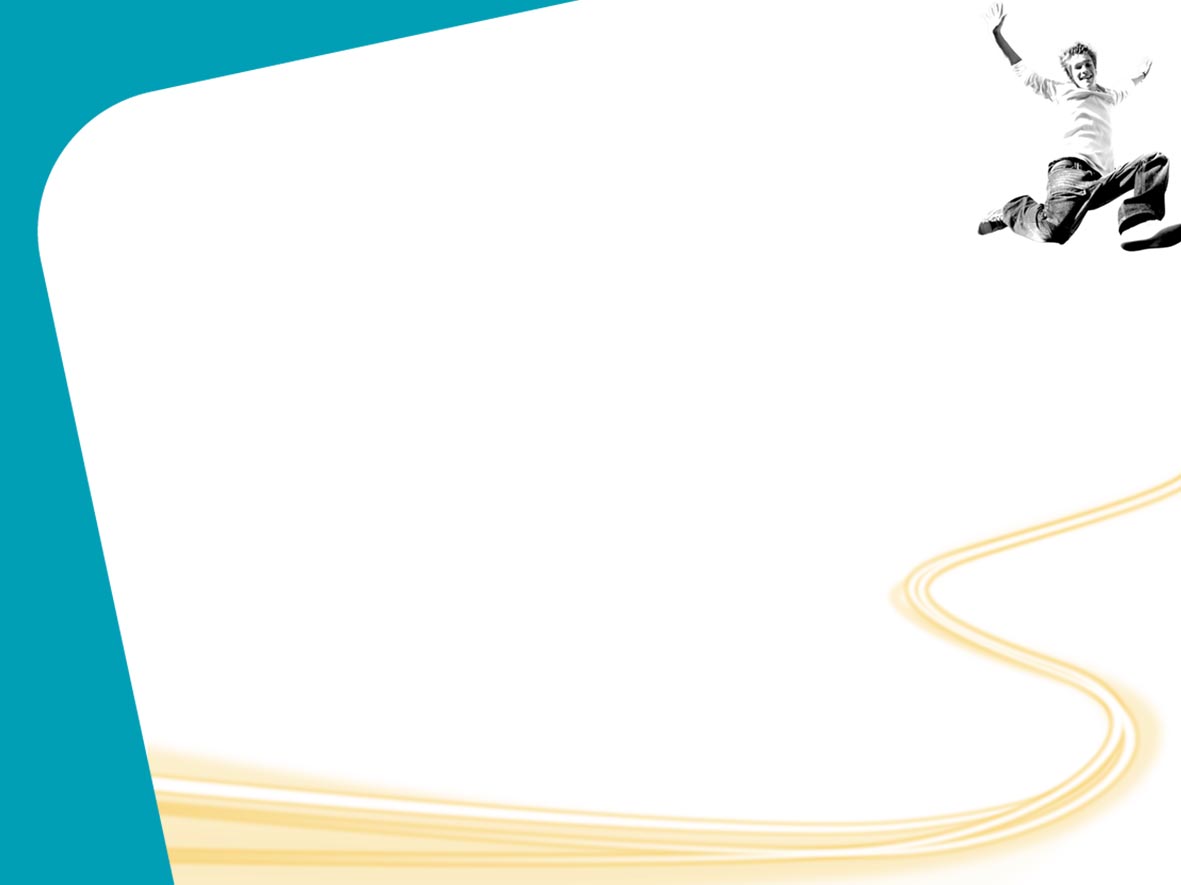 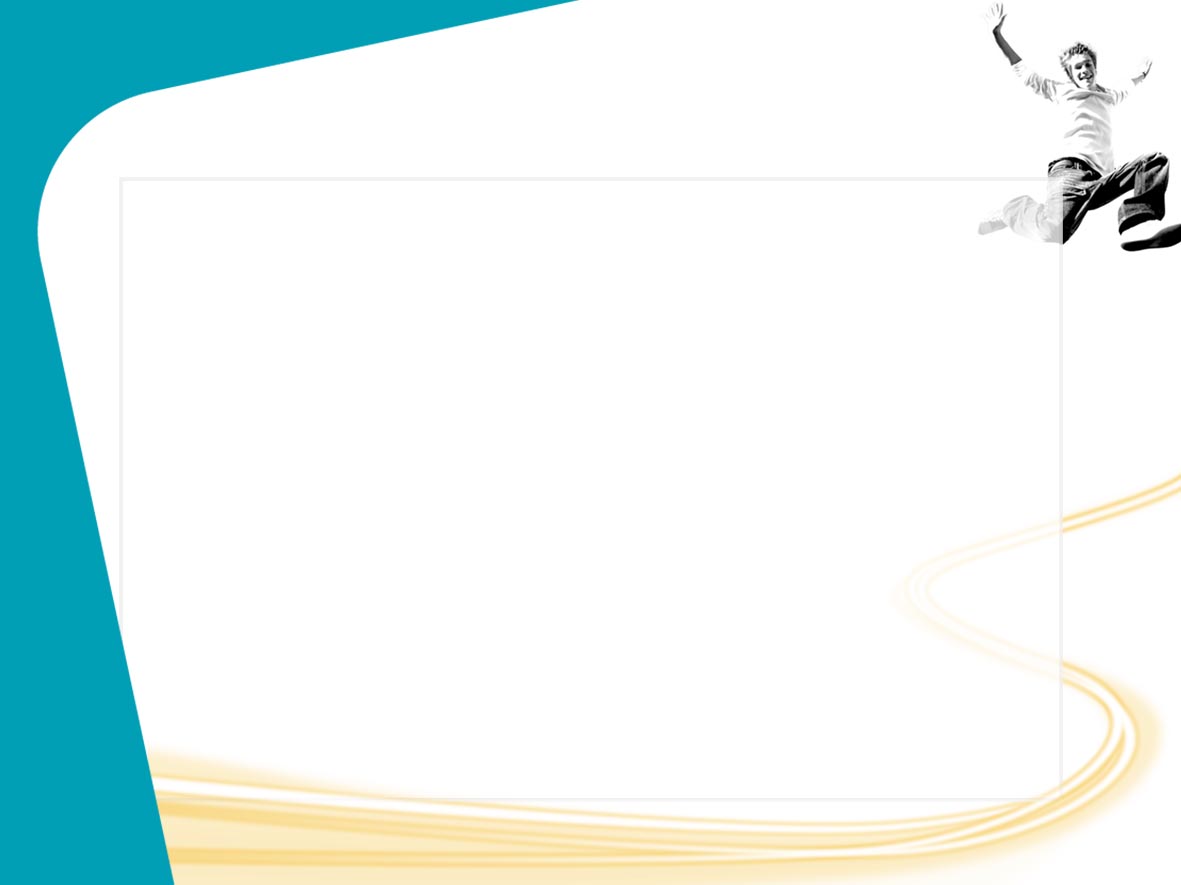 Magasinier cariste (h/f)
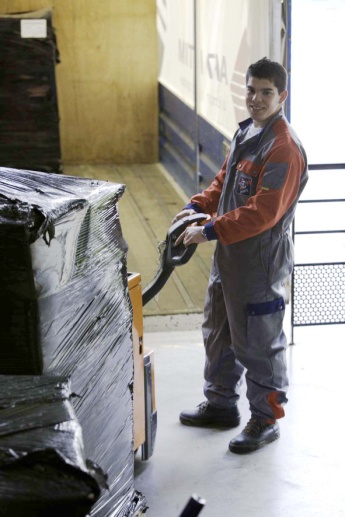 Quelles sont les qualités requises ?
• Habileté, précision et pondération• Rigoureux lors du contrôle des produits,   de la préparation des commandes   et dans la gestion des stocks• Respect des délais

Quelles évolutions ?
• Gestionnaire de stocks• Chef d’équipe• Chef de quai• Responsable d’expédition ou de réception

Quelles formations ?
• CAP Agent d’entreposage et de messagerie• BEP Logistique et commercialisation• CAP Vendeur Magasinier en Pièces de   Rechange et Équipements Automobiles• TP Agent magasinier(e)  et spécialisation service au client• TP Cariste d’entrepôt• TP Préparateur(trice) de commandes
Que fait-il ?
• Réceptionne, stocke, prépare et expédie  articles et marchandises• Conduit tous types de chariots élévateurs• Gère les stocks 

Comment le fait-il ?
• Conduit un chariot élévateur• Travaille seul ou en équipe, à l’intérieur   d’un magasin, d’un entrepôt, en plein air   ou sur un quai de chargement• En contact avec la clientèle
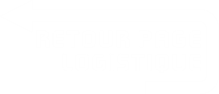 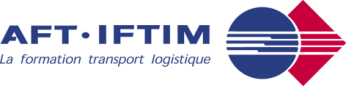 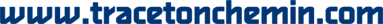 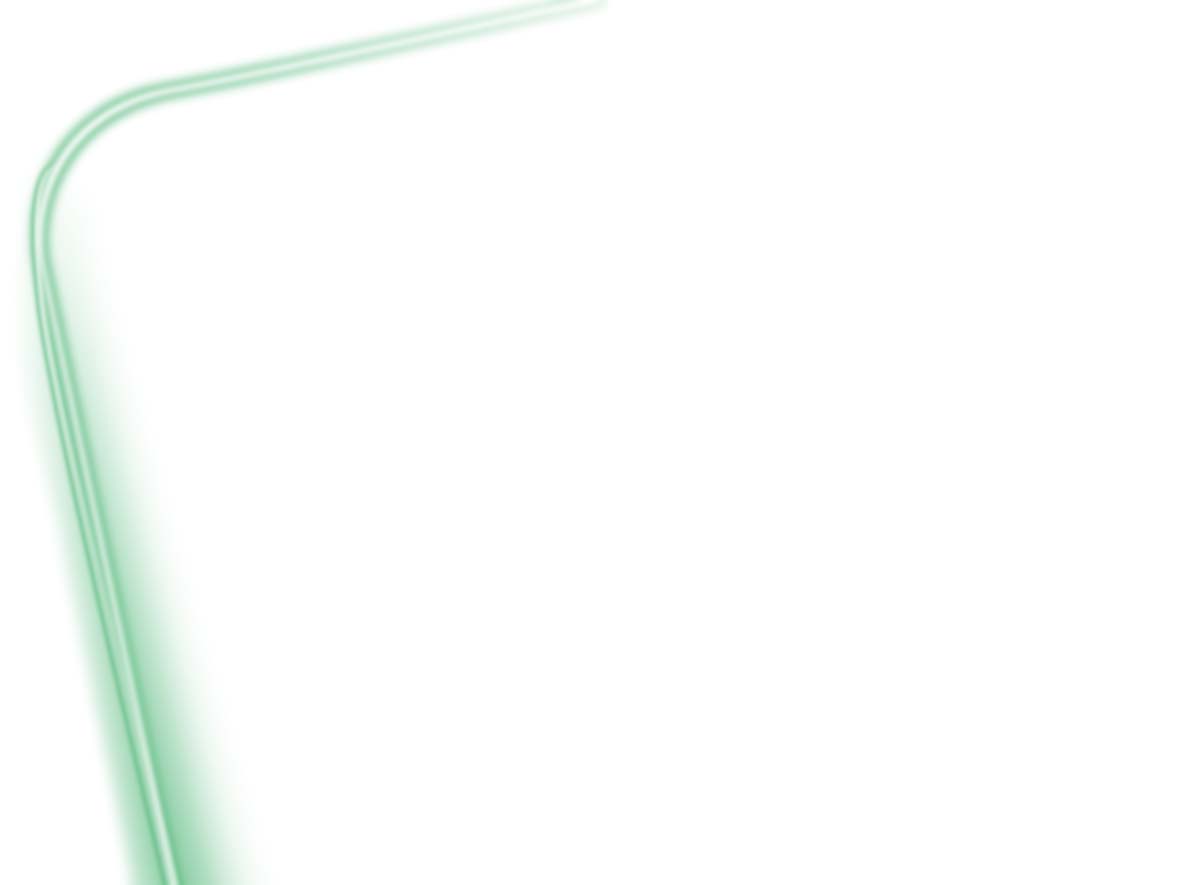 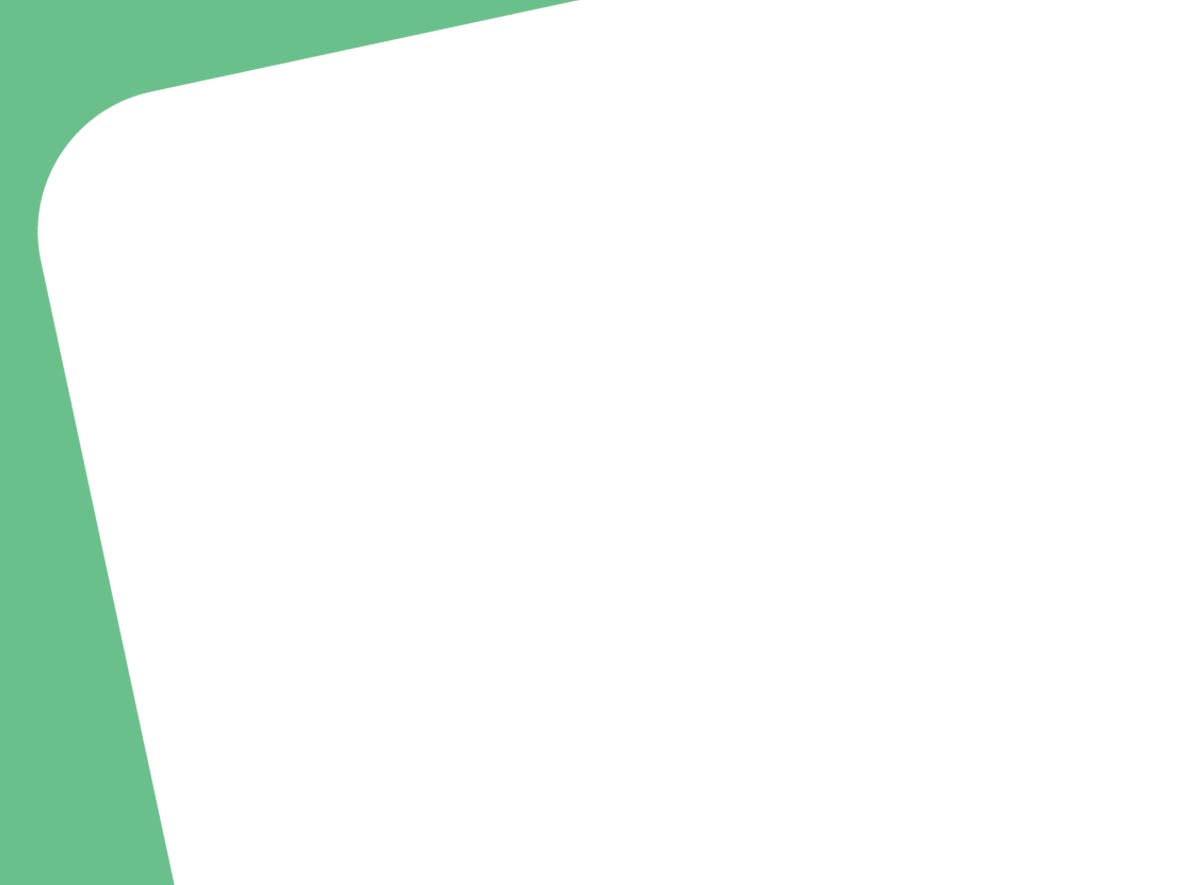 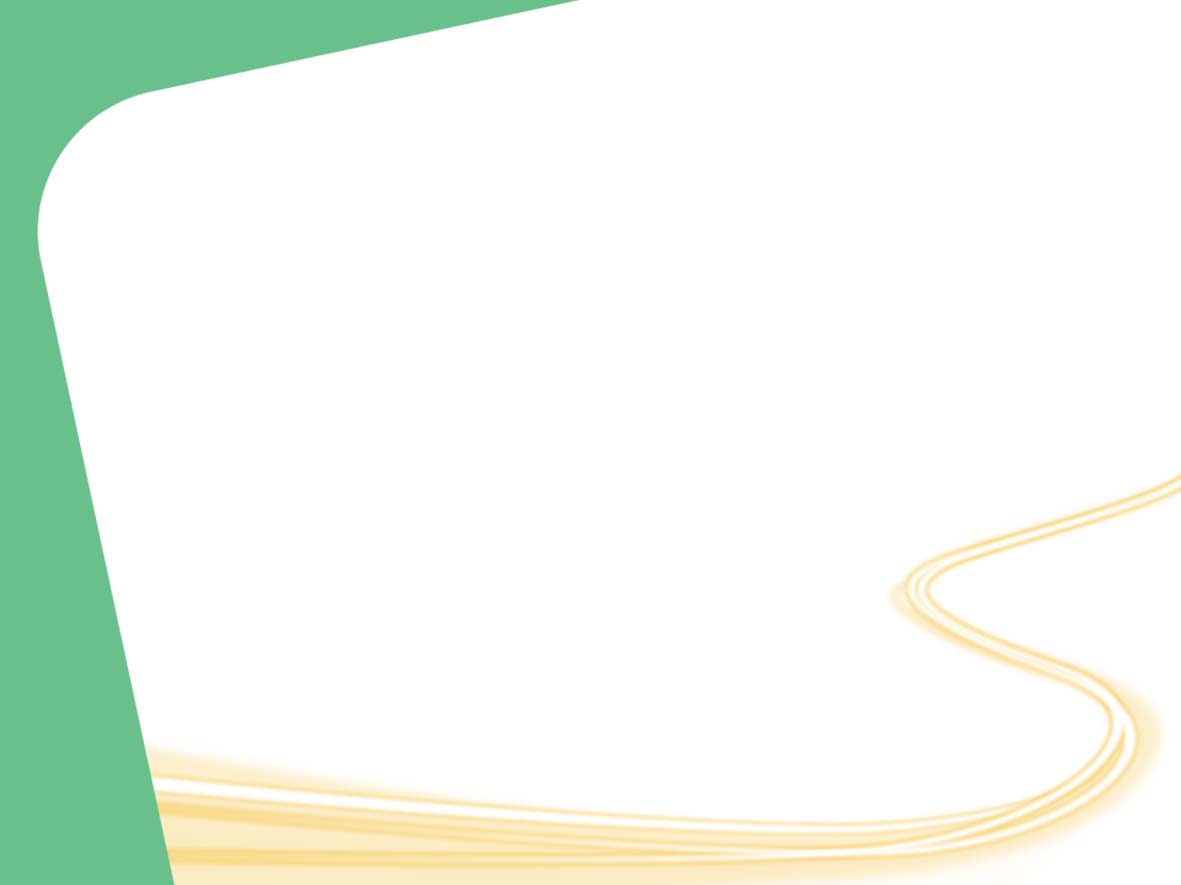 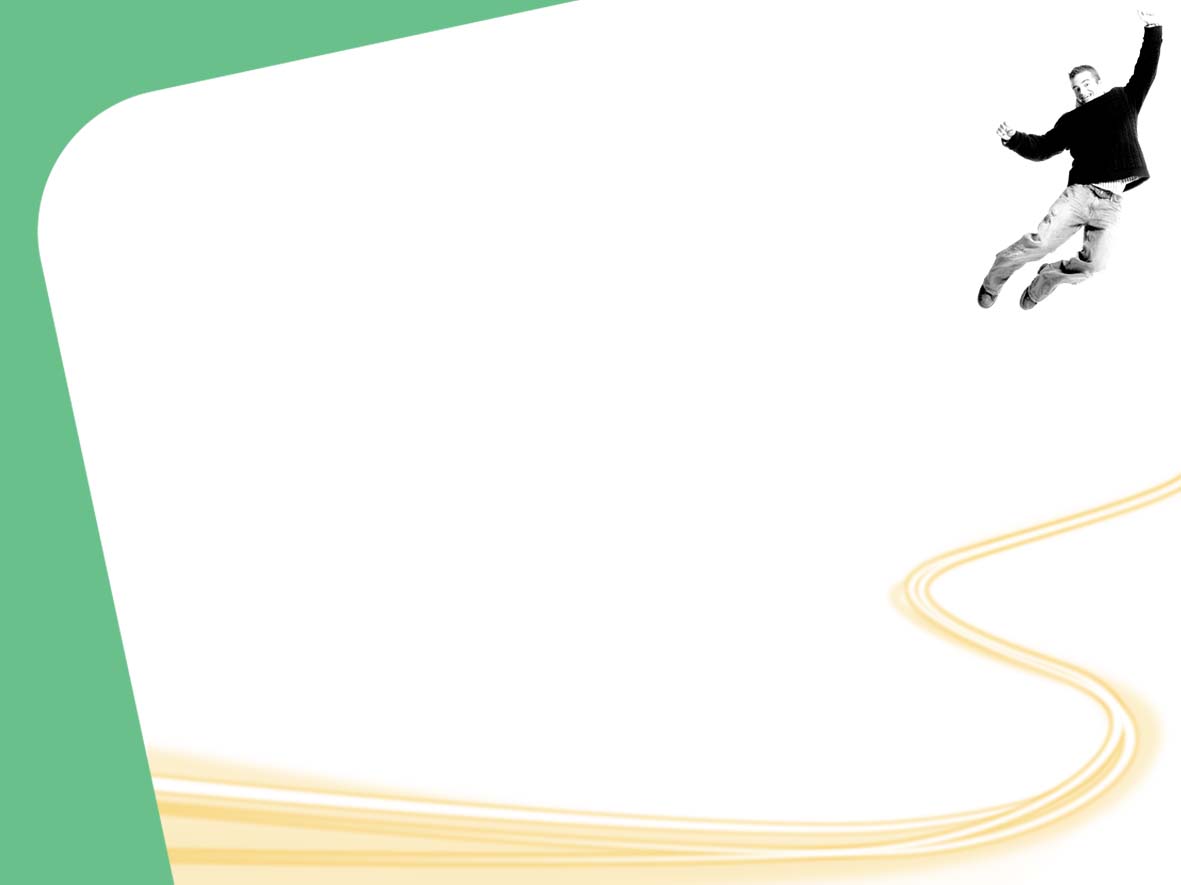 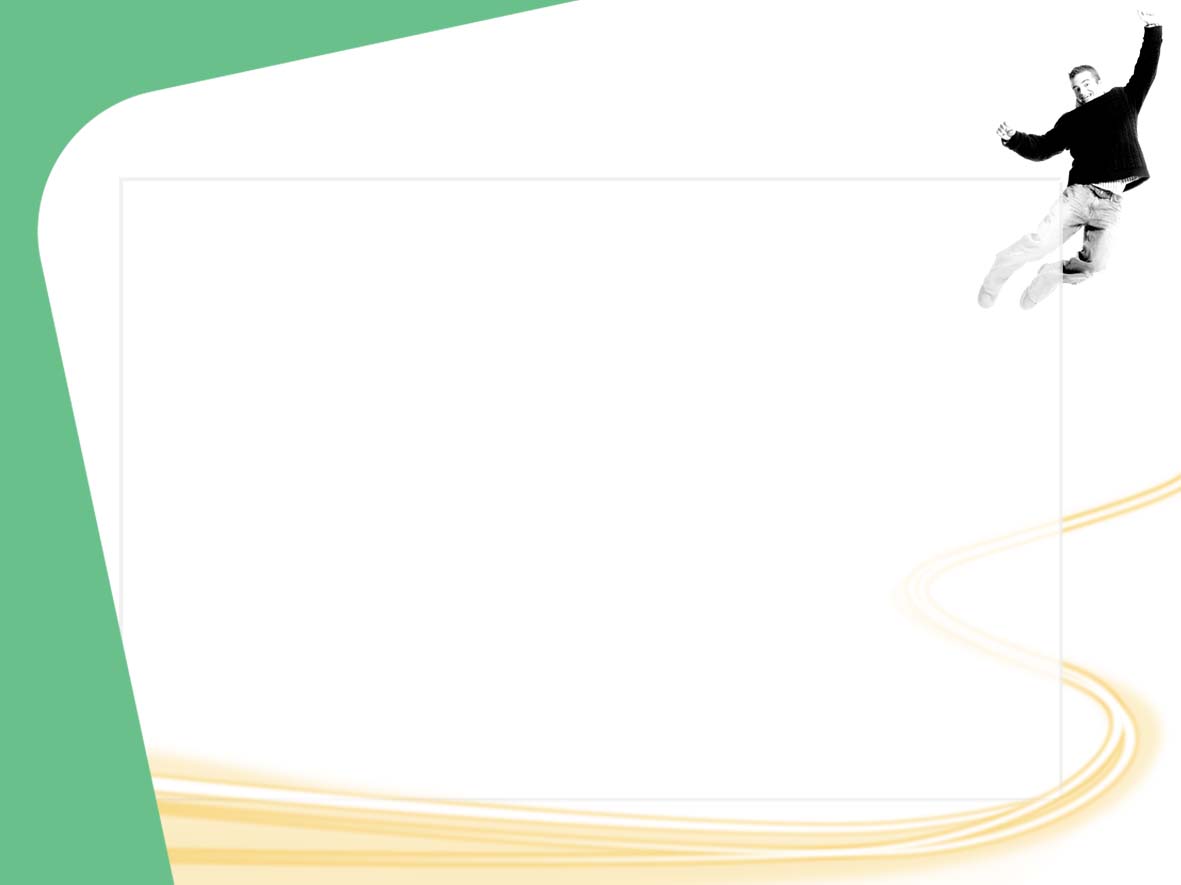 Chef de quai (h/f)
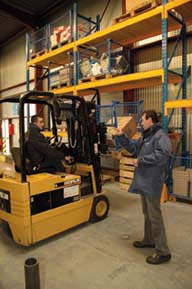 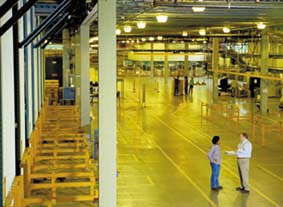 Quelles  sont  les  qualités  requises ?
• Rigueur et organisation• Maîtrise de l'outil informatique• Sens du management• Connaissance d’une langue étrangère   (anglais conseillé)

Quelles évolutions ?
• Directeur d'exploitation

Quelles formations ?
• Bac Pro Exploitation des Transports   ou Logistique• BTS Transport• TP TSMEL (Technicien Sup. en Méthodes   et Exploitation Logistique)• TP TSTL (Technicien Sup. Transport   Logistique) de l'ISTELI (Institut Sup. du  Transport Et de la Logistique Internationale)• TP TLE (Technicien en Logistique   d’Entreposage)
Que fait-il ?
• Organise et veille aux opérations de réception,  tris et livraisons de petits colis• Manage une équipe de manutentionnaires  (activité de messagerie ou de transports express)• Choisit les méthodes de transport   et de stockage appropriées

Comment le fait-il ?
• Optimise les  coûts, veille à la sécurité,   au respect des délais et à la qualité de livraison • Exerce son activité en magasin,   chez les distributeurs, en entrepôt   ou sur un quai, seul ou en équipe• Est en relation avec la clientèle • Utilise l’outil informatique pour la gestion   des stocks
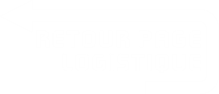 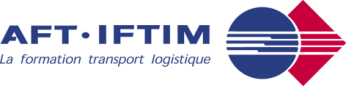 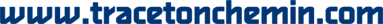 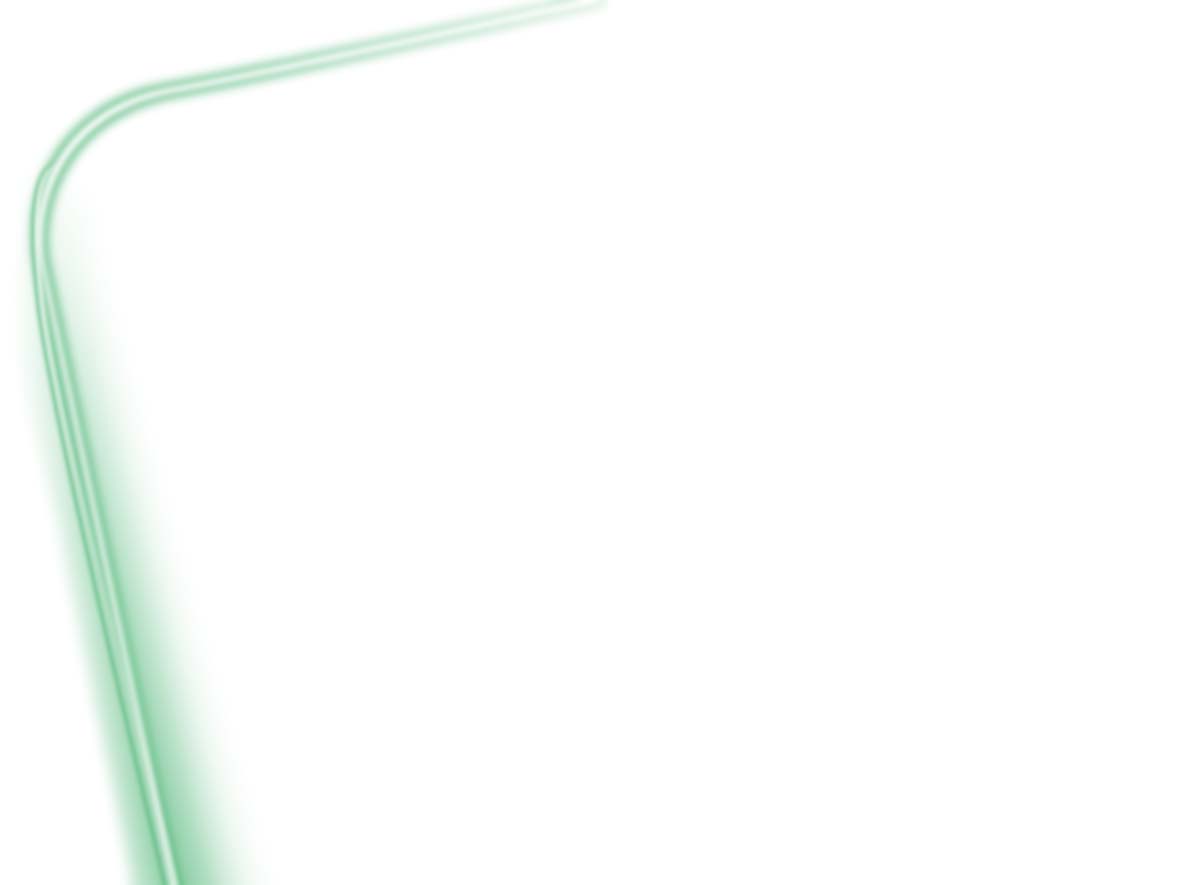 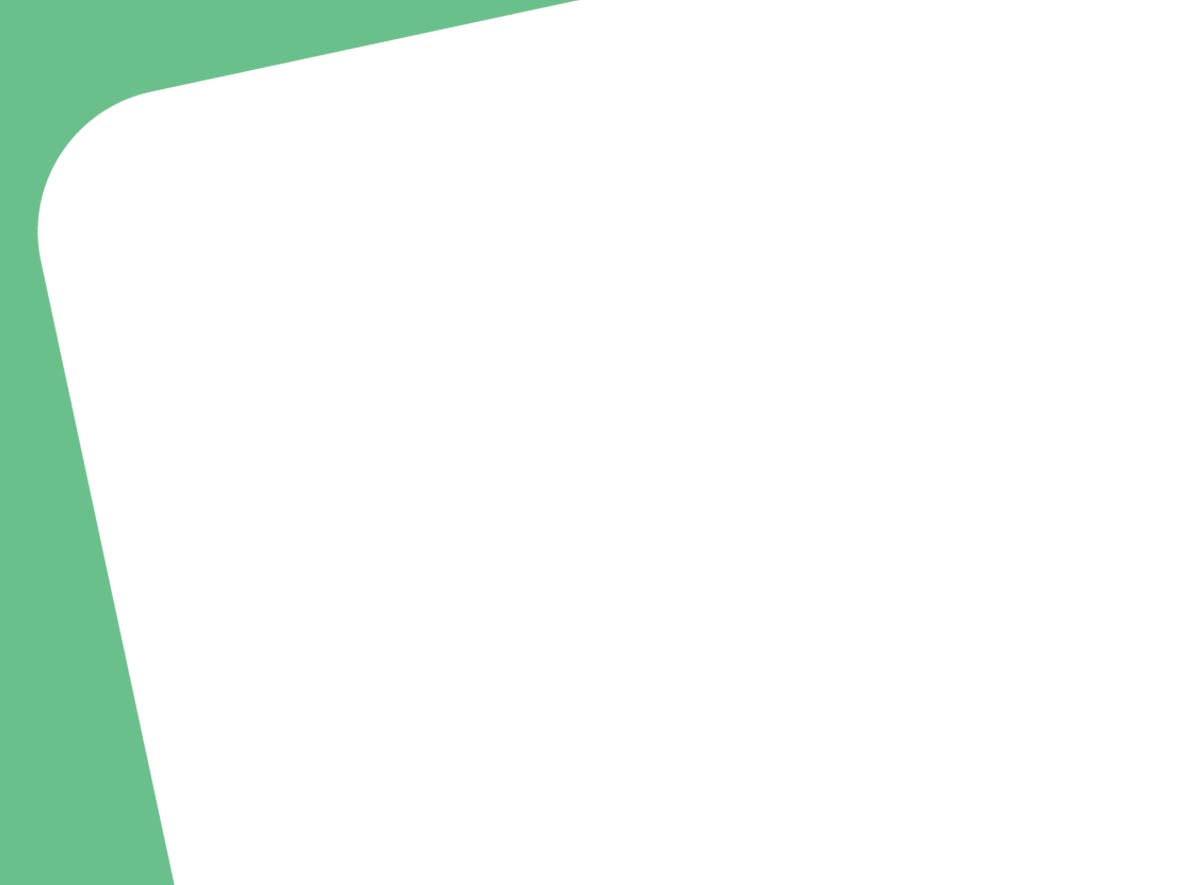 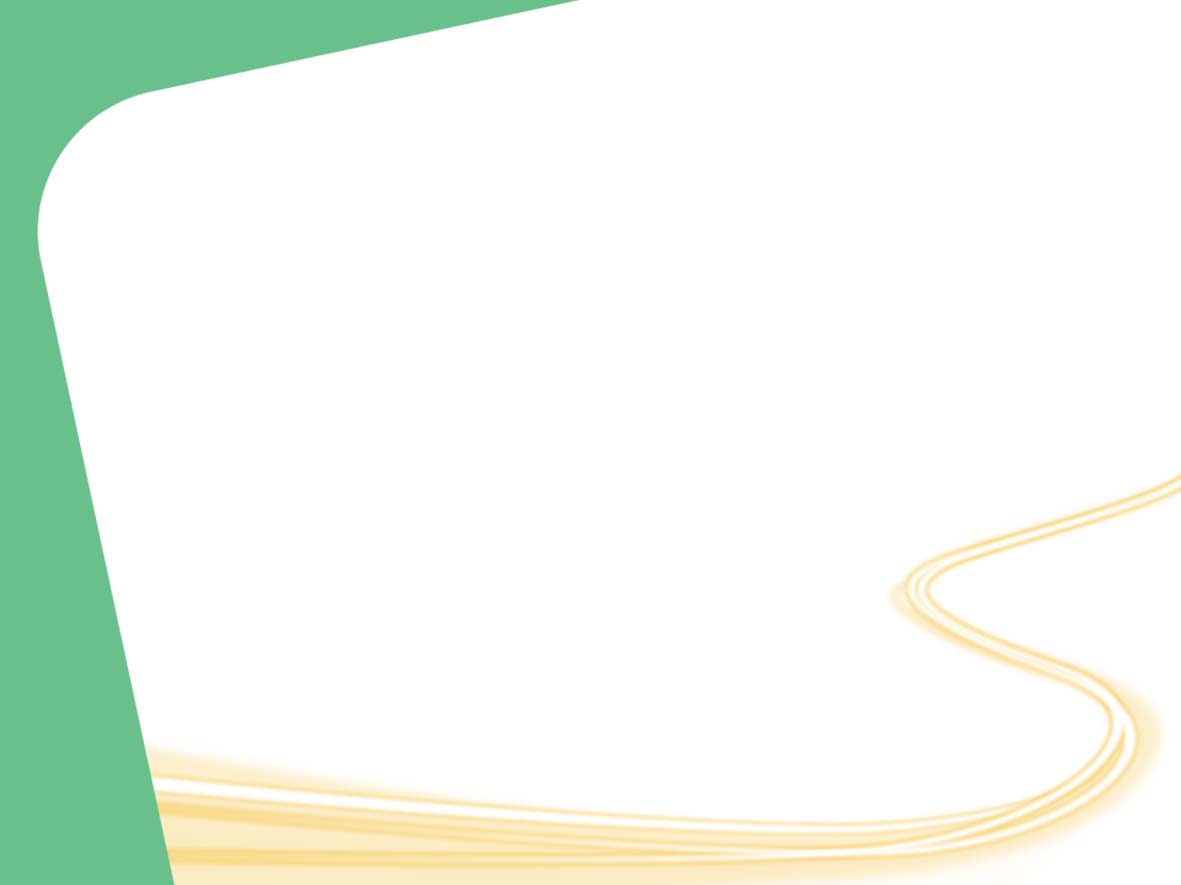 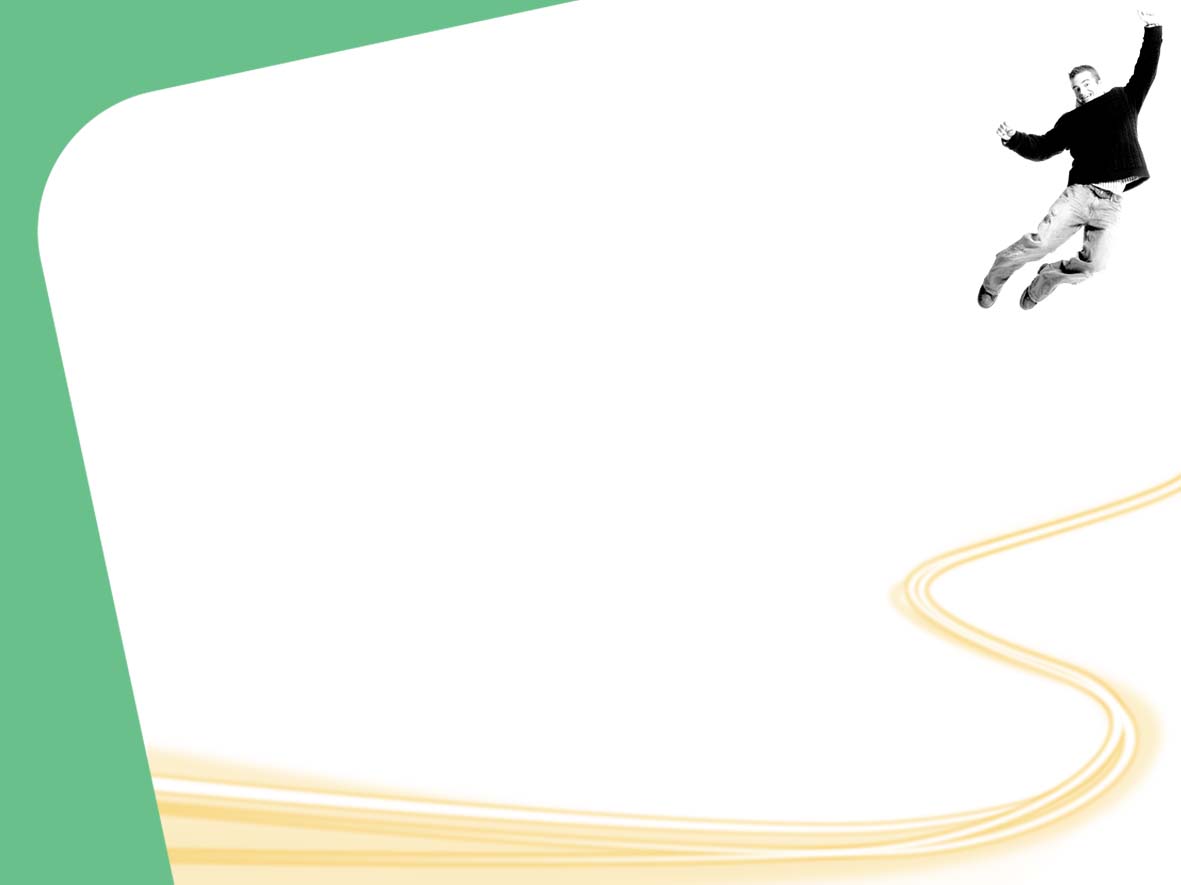 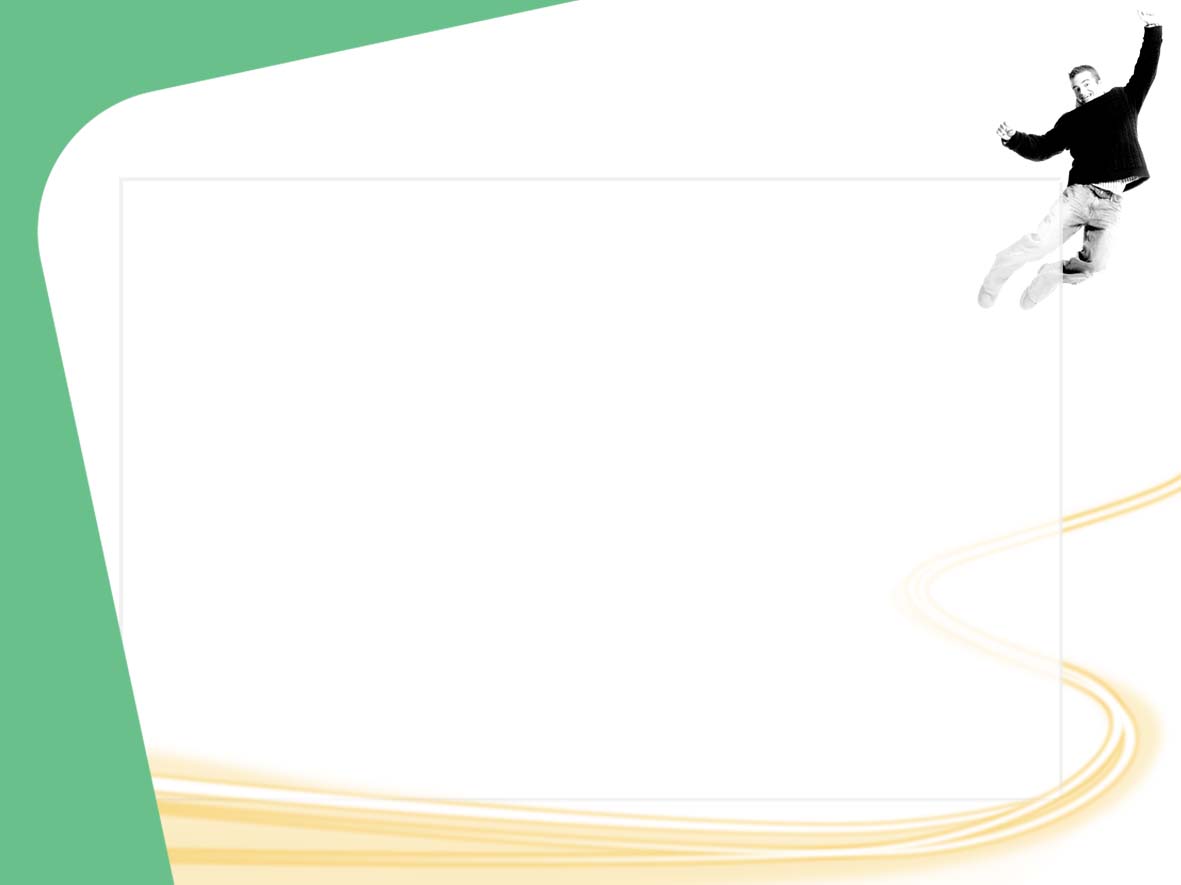 Commercial - prestation logistique (h/f)
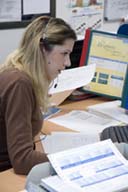 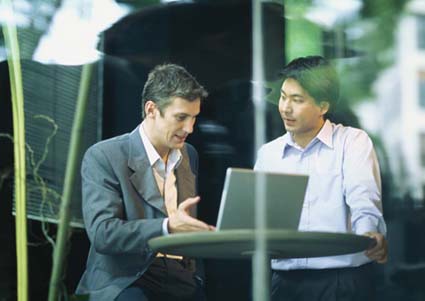 Quelles sont les qualités requises ?
• Persévérance, autonomie,   résistance au stress• Capacité d’écoute/d’animation• Bon relationnel• Polyvalence, anticipation• Bon négociateur

Quelles évolutions ?
• Commercial grands comptes• Directeur commercial

Quelles formations ?
• BTS Transport• BTS Négociation Relation Client   Spécialisation Transport Logistique• Titre RPTL (Responsable Production   Transport Logistique) de l'ISTELI (Institut  Supérieur du Transport Et de la Logistique  Internationale)
Que fait-il ?
• Est chargé de commercialiser la prestation  logistique au sein d’entreprises industrielles   ou de sociétés ayant une activité logistique• Gère la relation client dans sa globalité

Comment le fait-il ?
• Prospecte et suit la clientèle   dans le cadre d’une stratégie d’entreprise• Remonte les informations terrain• S’adapte aux demandes des clients   grâce à une parfaite connaissance   des produits
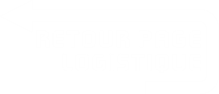 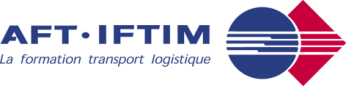 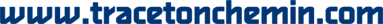 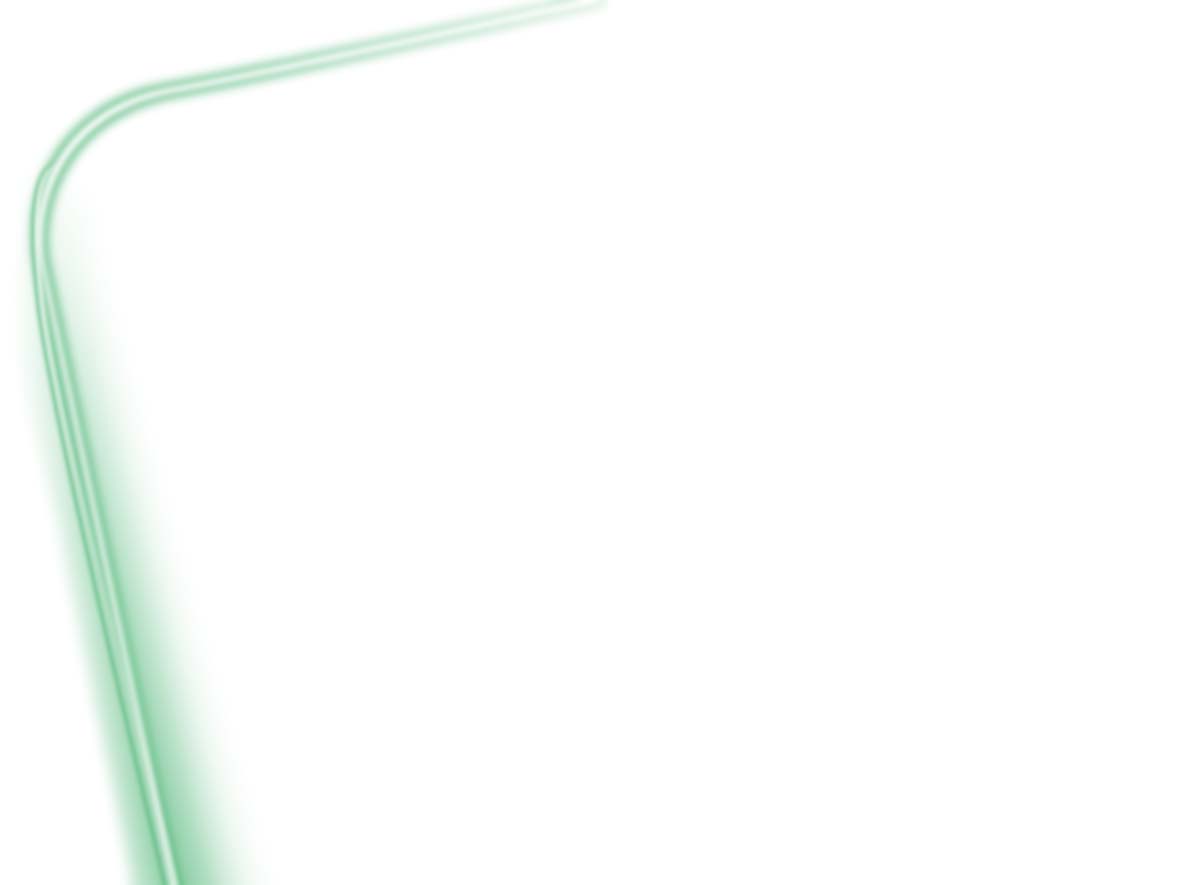 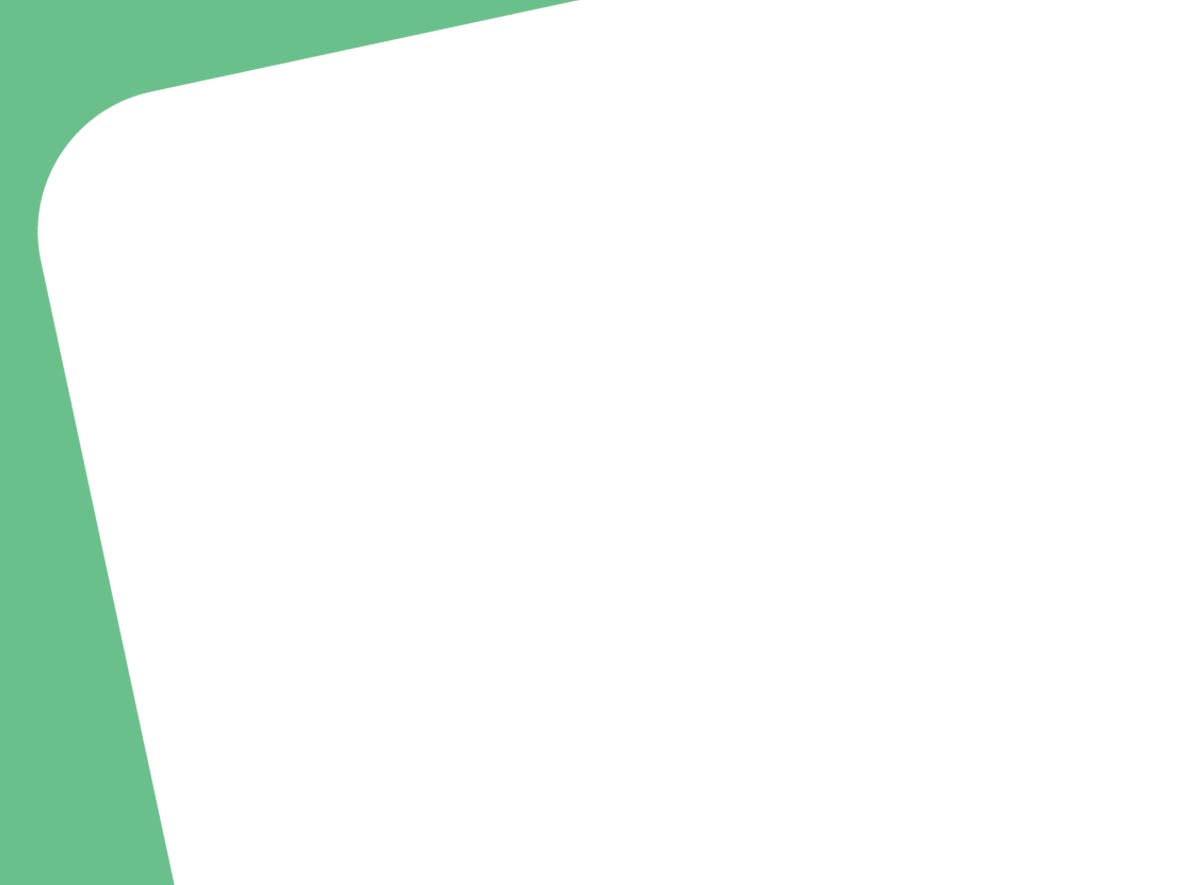 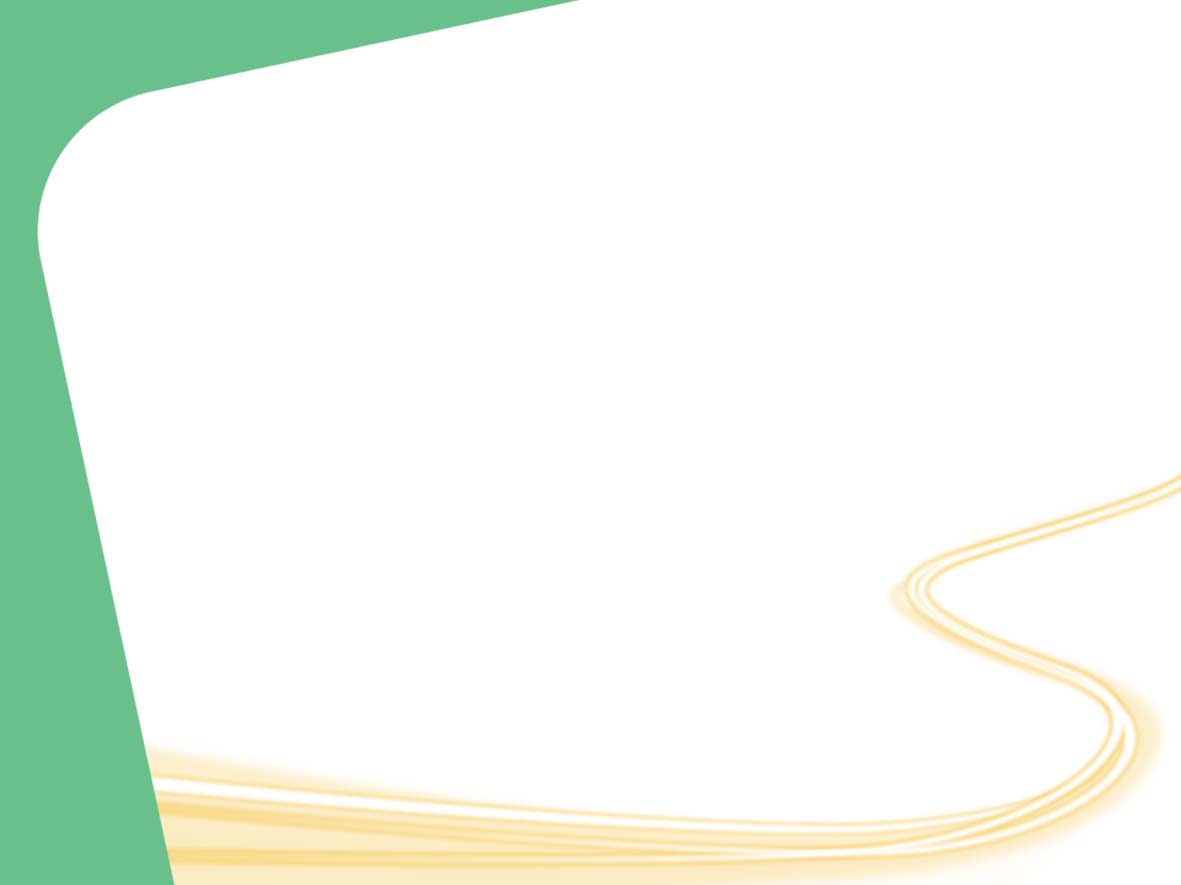 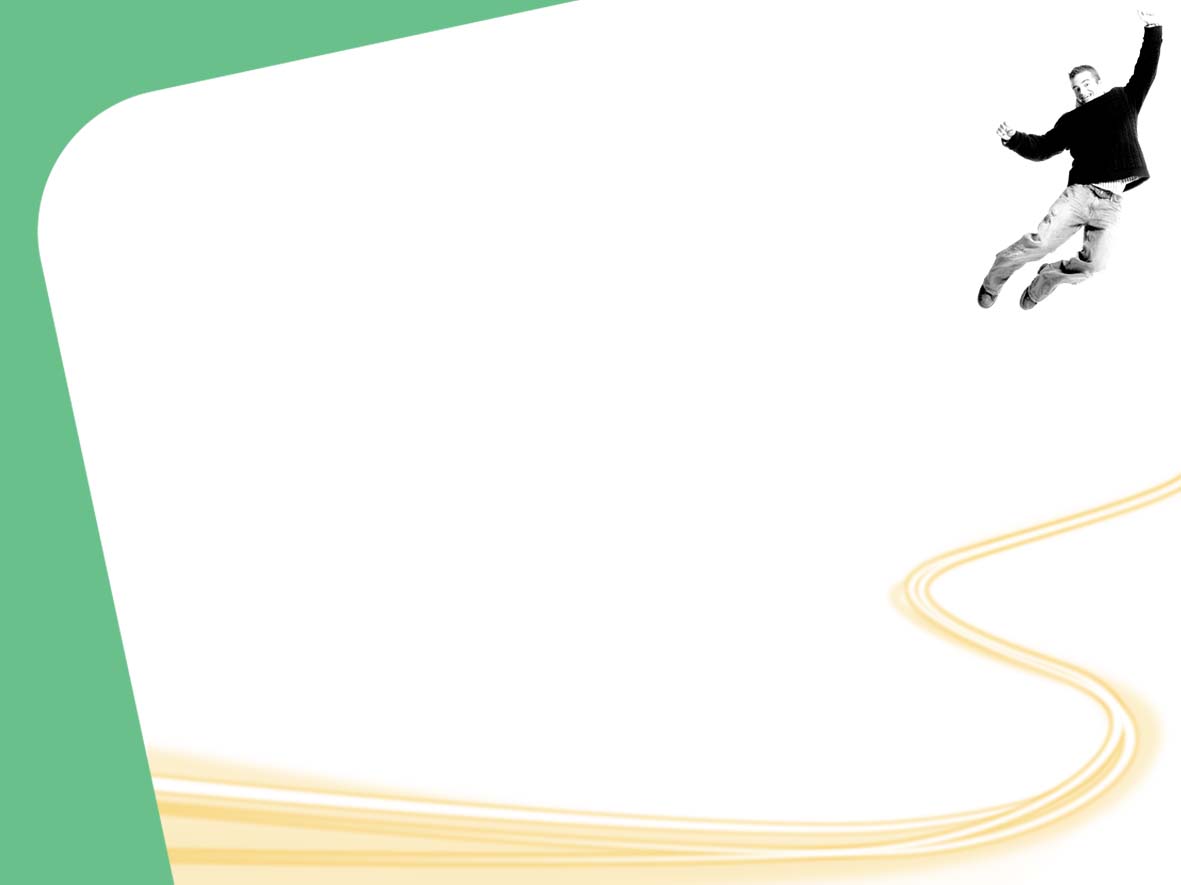 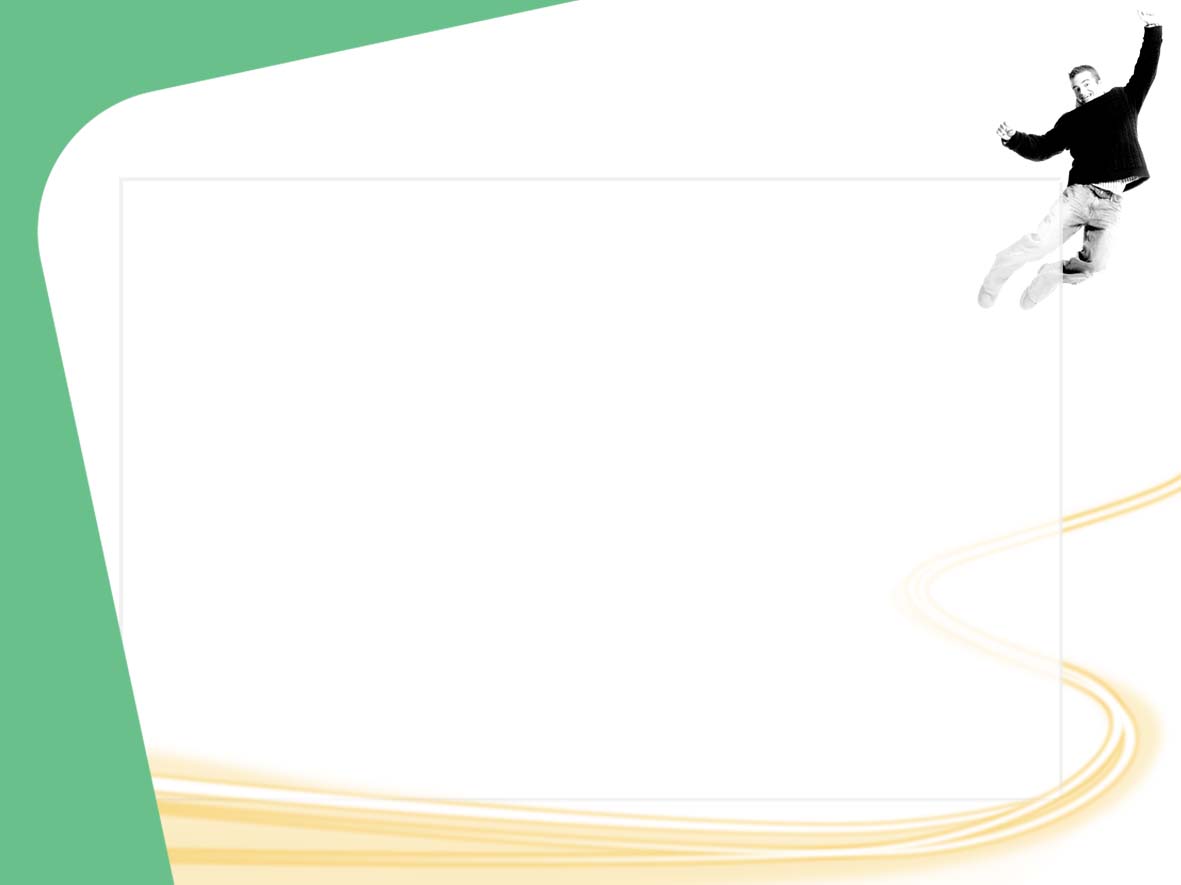 Comptable gestionnaire (h/f)
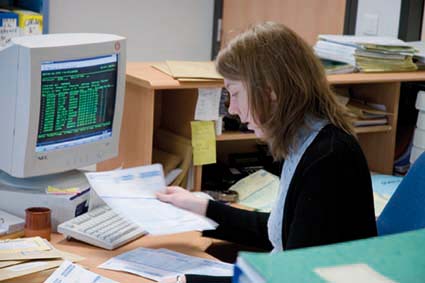 Quelles sont les qualités requises ?
• Rigueur et concentration• Sens des responsabilités et de l’organisation• Esprit d’analyse et de synthèse• Bonne connaissance des normes françaises   et internationales• Maîtrise de l’informatique de gestion   (finance, comptabilité)• Maîtrise de l’anglais s’il s’agit   d’un grand groupe

Quelles évolutions ?
• Contrôleur de gestion• Chef comptable• Responsable administratif ou financier

Quelles formations ?
• Après un Bac +2, formation « Spécialisation   aux techniques de Gestion du Transport »   de l’IGCIT (Institut de Gestion Comptable   et Informatique du Transport)• BTS Comptabilité gestion
Que fait-il ?
• Traduit en chiffres l’activité de l’entreprise• Surveille les achats, les ventes, les charges,  les produits• Elabore le bilan et le compte de résultats

Comment le fait-il ?
• Travaille avec l’ensemble des services   de l’entreprise, en collaboration   avec son responsable de service   ou la direction• Effectue l’enregistrement des données  comptables à l’aide d’outils informatiques
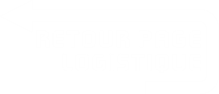 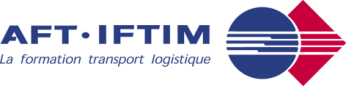 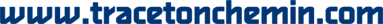 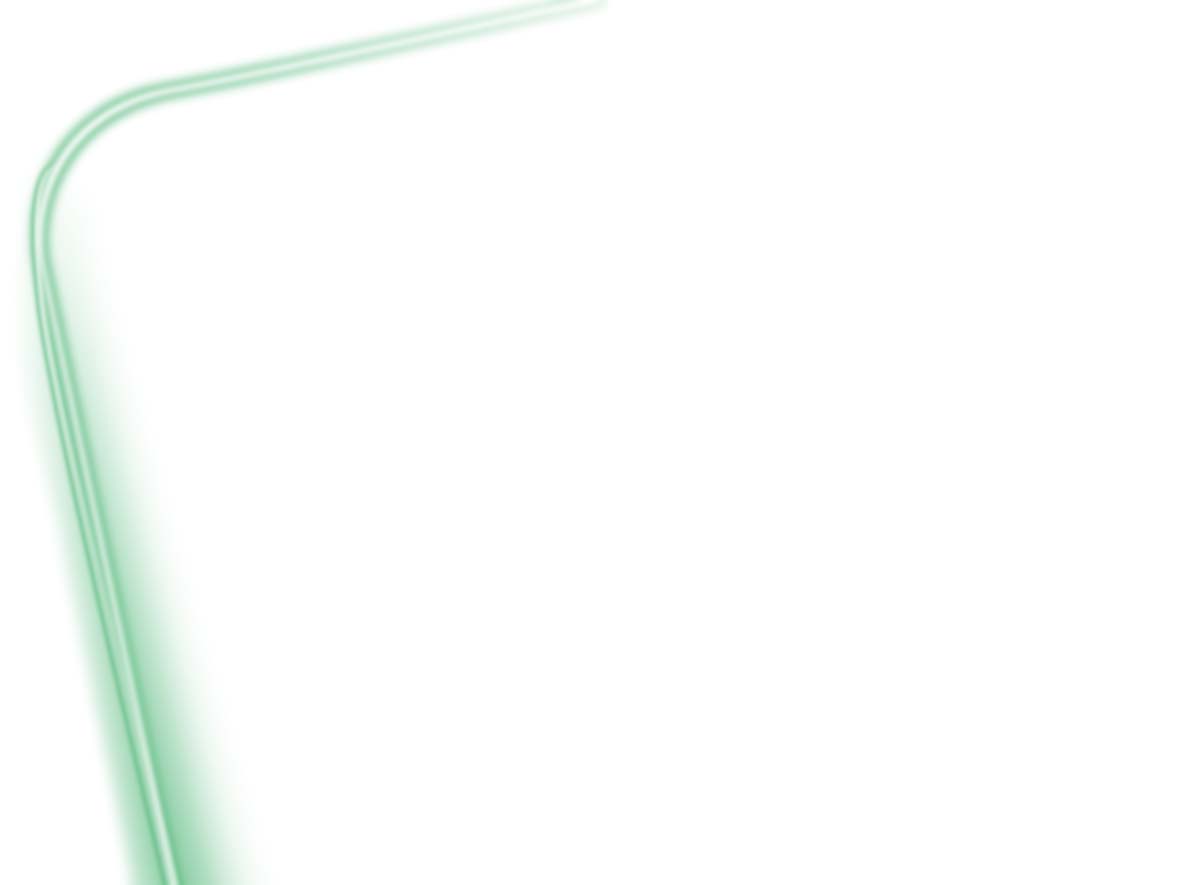 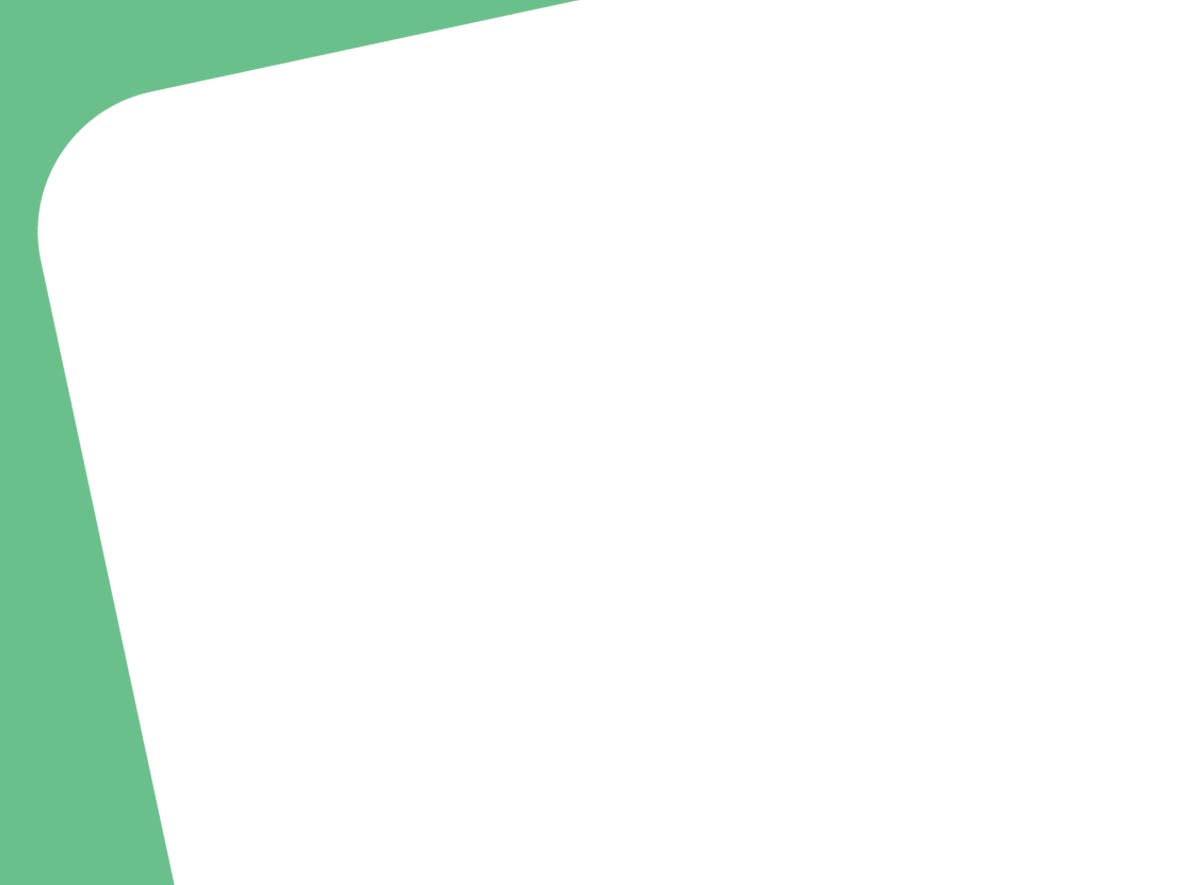 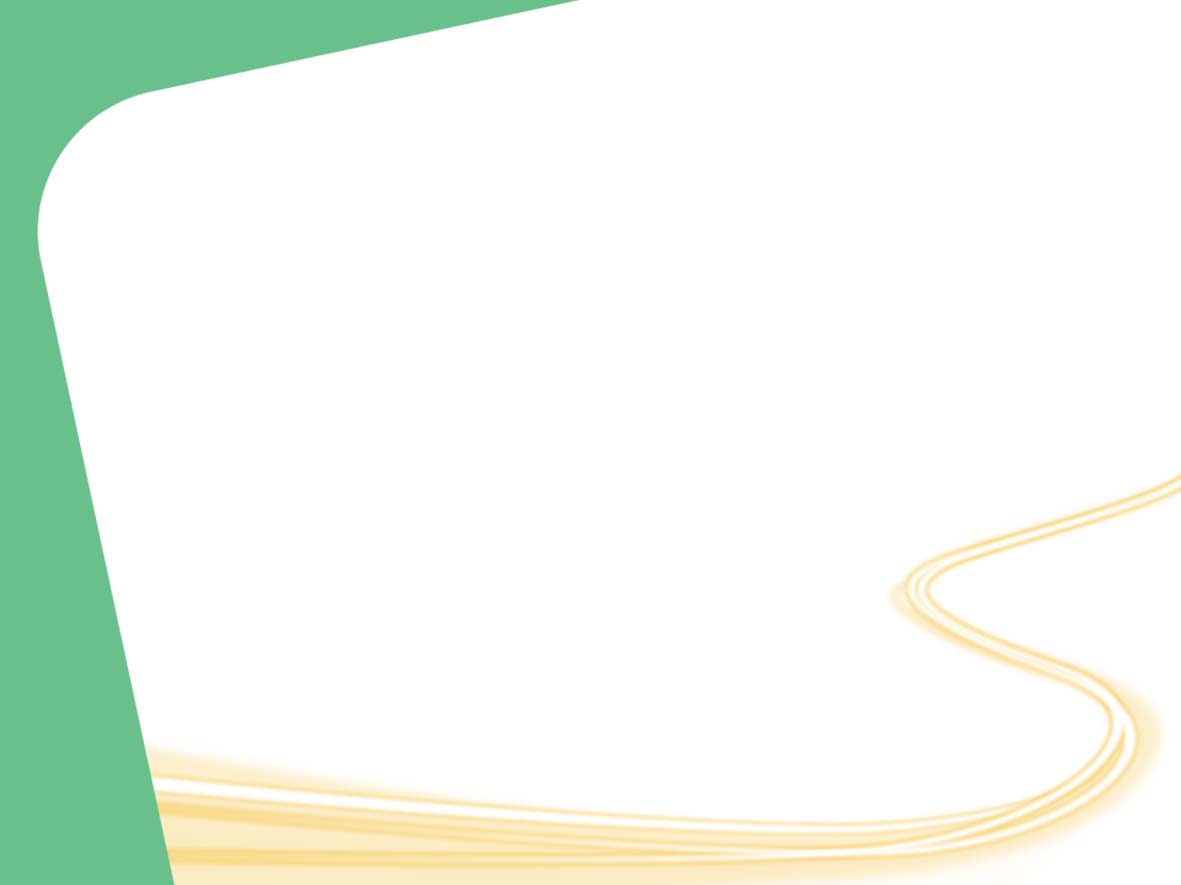 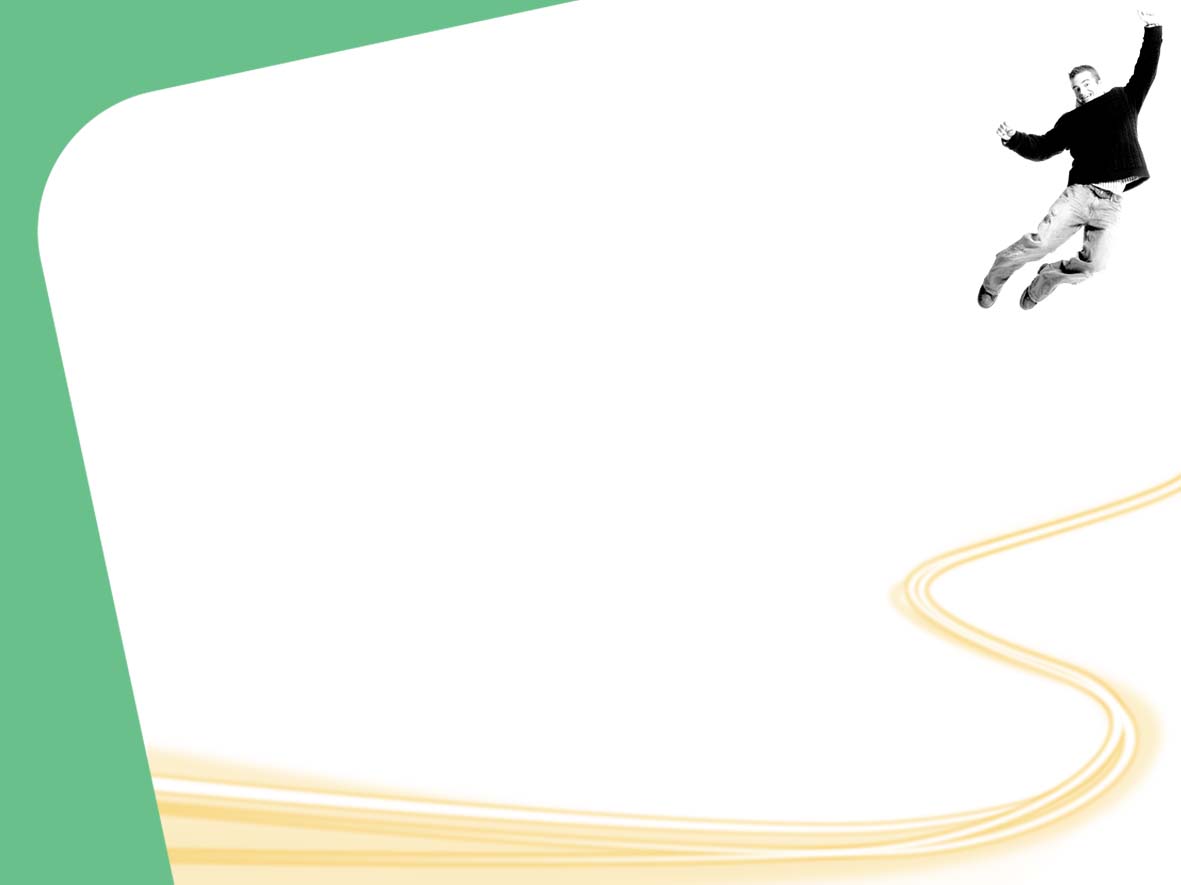 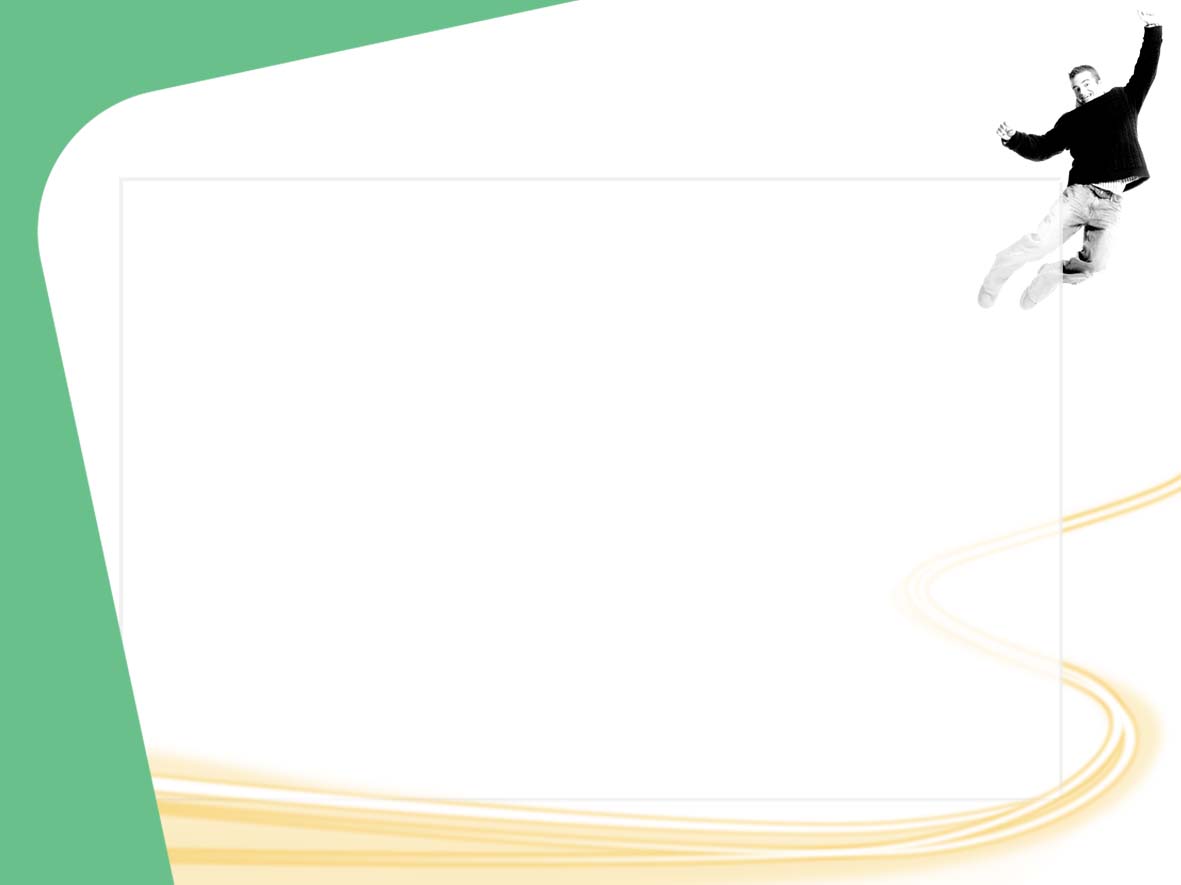 Gestionnaire de stocks (h/f)
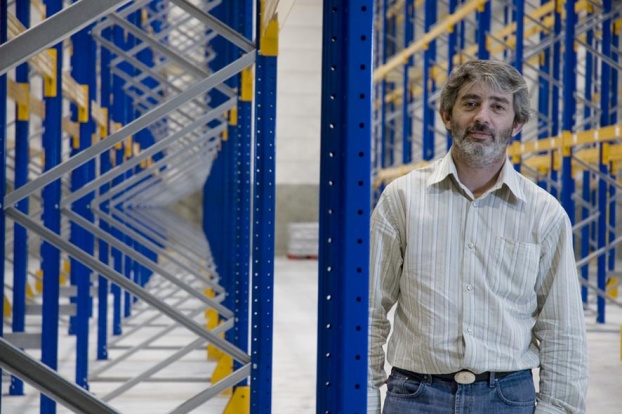 Quelles évolutions ?
• Responsable logistique• Responsable d’entrepôt• Directeur des achats   ou des approvisionnements

Quelles formations ?
• Bac Pro Exploitation des   transports ou logistique• DUT Gestion Logistique et Transport• TP TSMEL (Technicien Supérieur   en Méthodes et Exploitation  Logistique) • TP RPTL (Responsable Production  Transport Logistique) de l’ISTELI   (Institut Supérieur du Transport   Et de la Logistique Internationale)
Que fait-il ?
                             • Gère et optimise les stocks                             • Définit et met en oeuvre                                les plans d'approvisionnement

Comment le fait-il ?
• Exerce son activité en relation avec les services   de production, d’approvisionnement, avec les  commerciaux de l’entreprise et les transporteurs• Joue un rôle d’interface entre le travail   de terrain et le travail administratif

Quelles sont les qualités requises ?
• Rigueur, sens de l’organisation, • Sens du service, esprit d’équipe• Connaissance des produits• Maîtrise des outils informatiques• Connaissance des réglementations  douanières et de la législation des transports
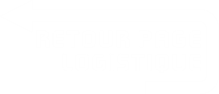 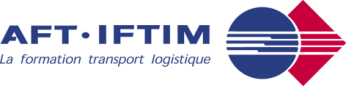 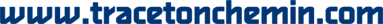 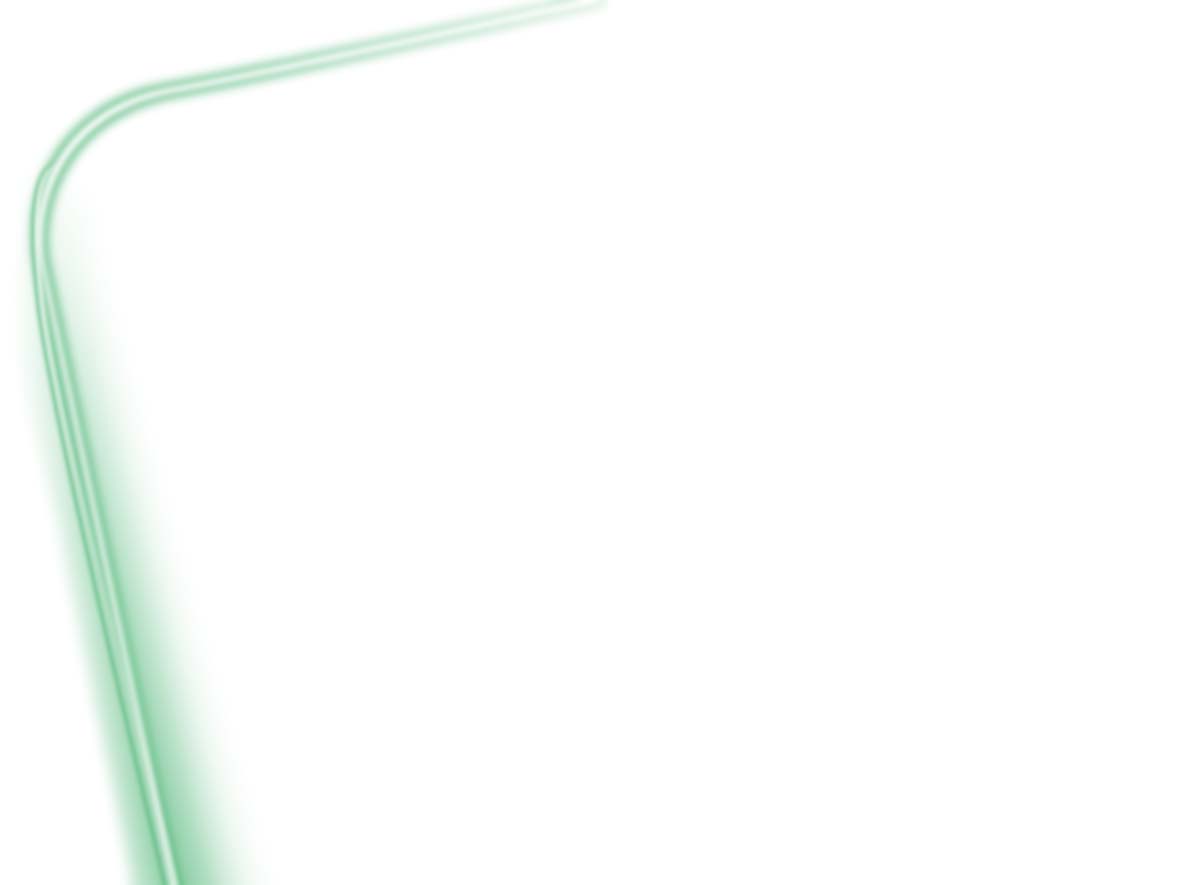 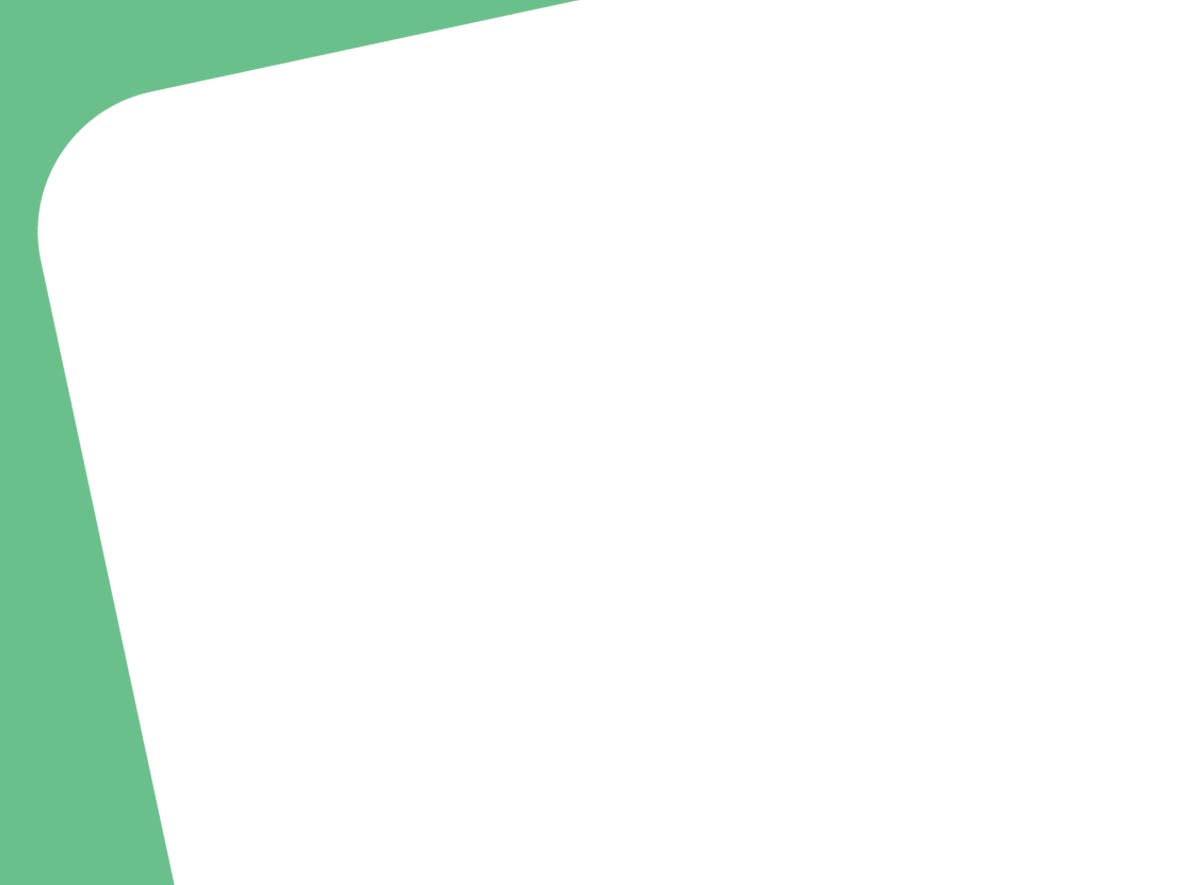 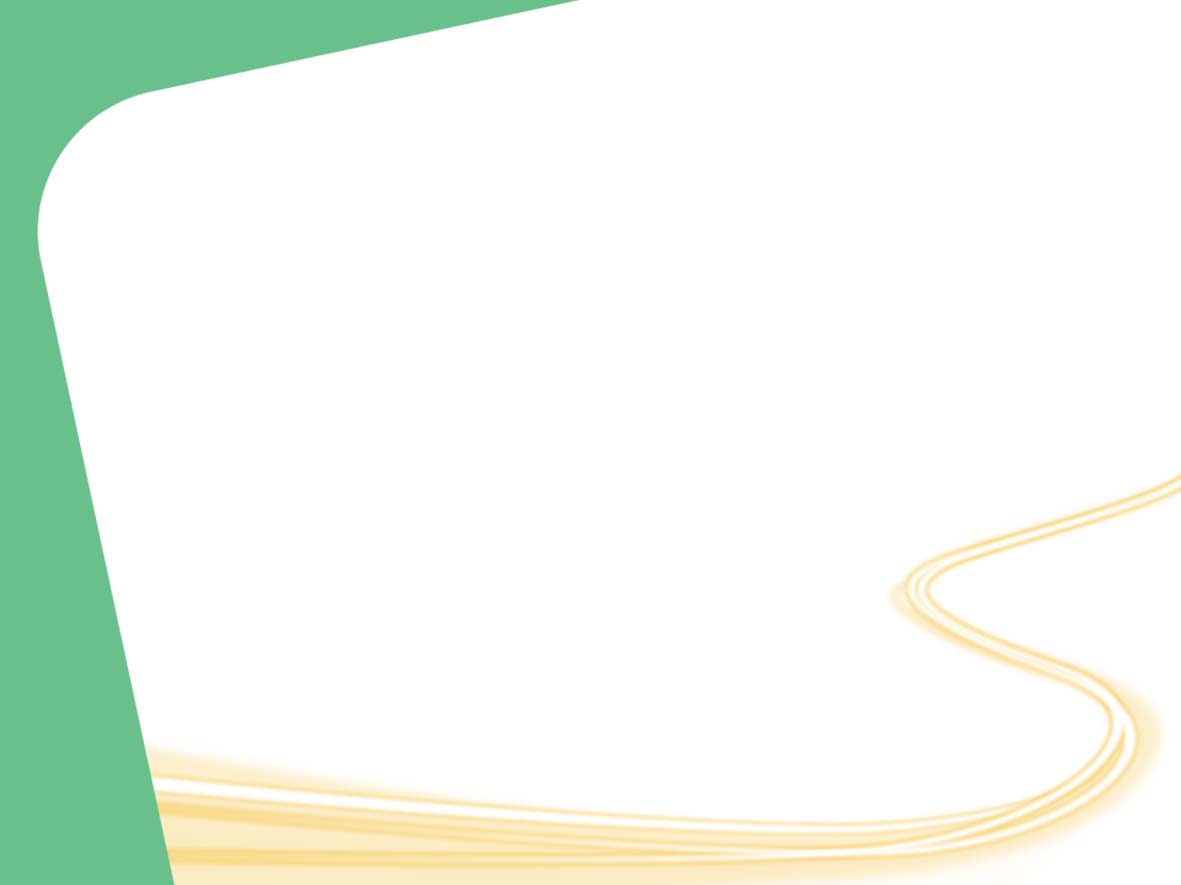 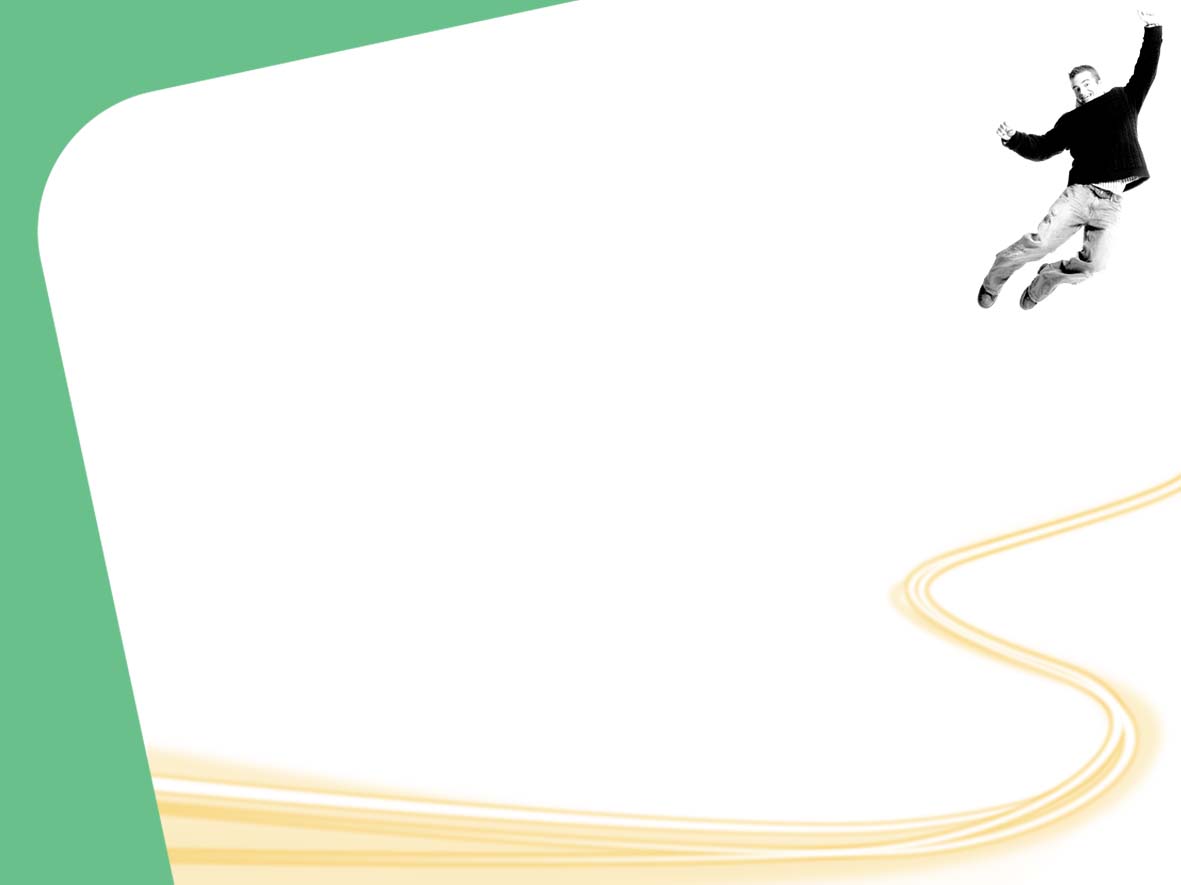 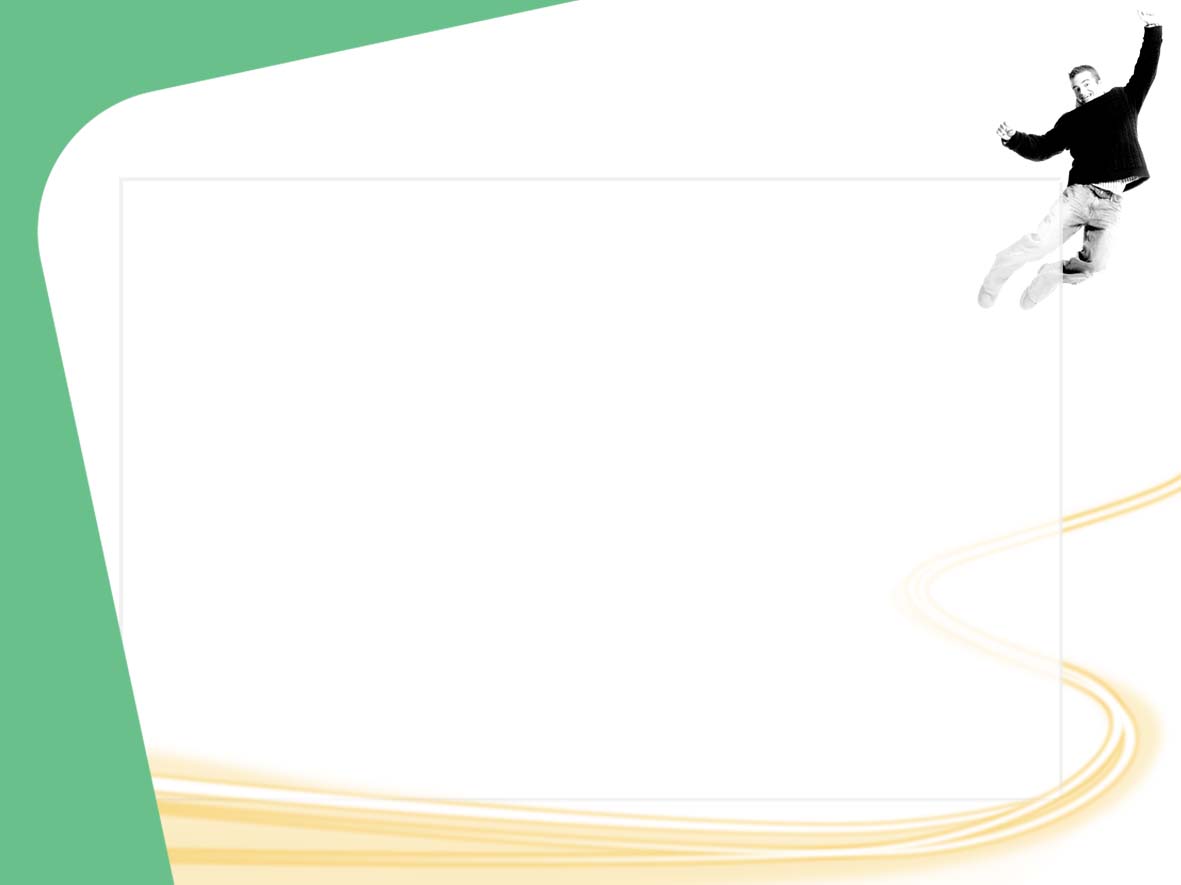 Responsable d’entrepôt (h/f)
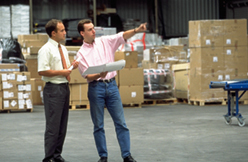 Quelles sont les qualités requises ?
• Capacités de gestion et d’organisation• Bonne maîtrise de l’outil informatique   et des logiciels spécifiques à l’entreposage• Sens du management• Connaissance d’une langue étrangère  (anglais conseillé)

Quelles évolutions ?
• Responsable logistique• Directeur logistique

Quelles formations ?
• DUT Gestion Logistique et Transport• TP TSMEL (Technicien  Supérieur en Méthodes et Exploitation  Logistique)• Titre certifié Responsable en logistique  (CERELOG)
Que fait-il ?
• Organise et coordonne les opérations   de réception, d’entreposage, de préparation  de commandes et d’expédition• Supervise les commandes, s’assure de la  disponibilité et de la fiabilité des stocks• Encadre une équipe de plusieurs personnes  (caristes…)

Comment le fait-il ?
• Tient compte des impératifs de qualité   de productivité, de coût et de sécurité• Conçoit les modes d’organisation   du stockage et optimise les surfaces   et volumes• Utilise les nouveaux moyens de communication
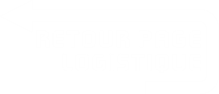 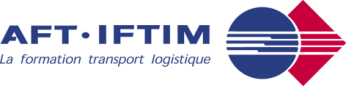 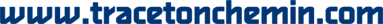 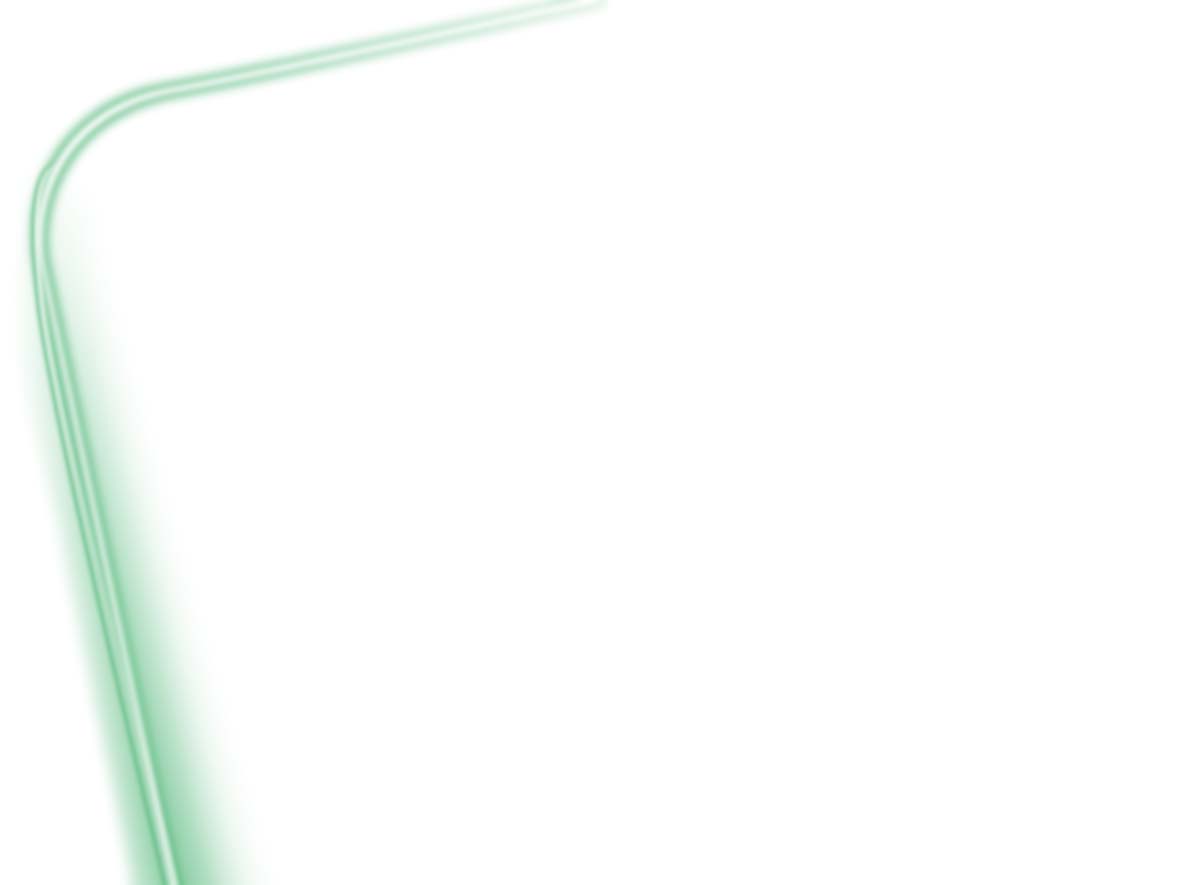 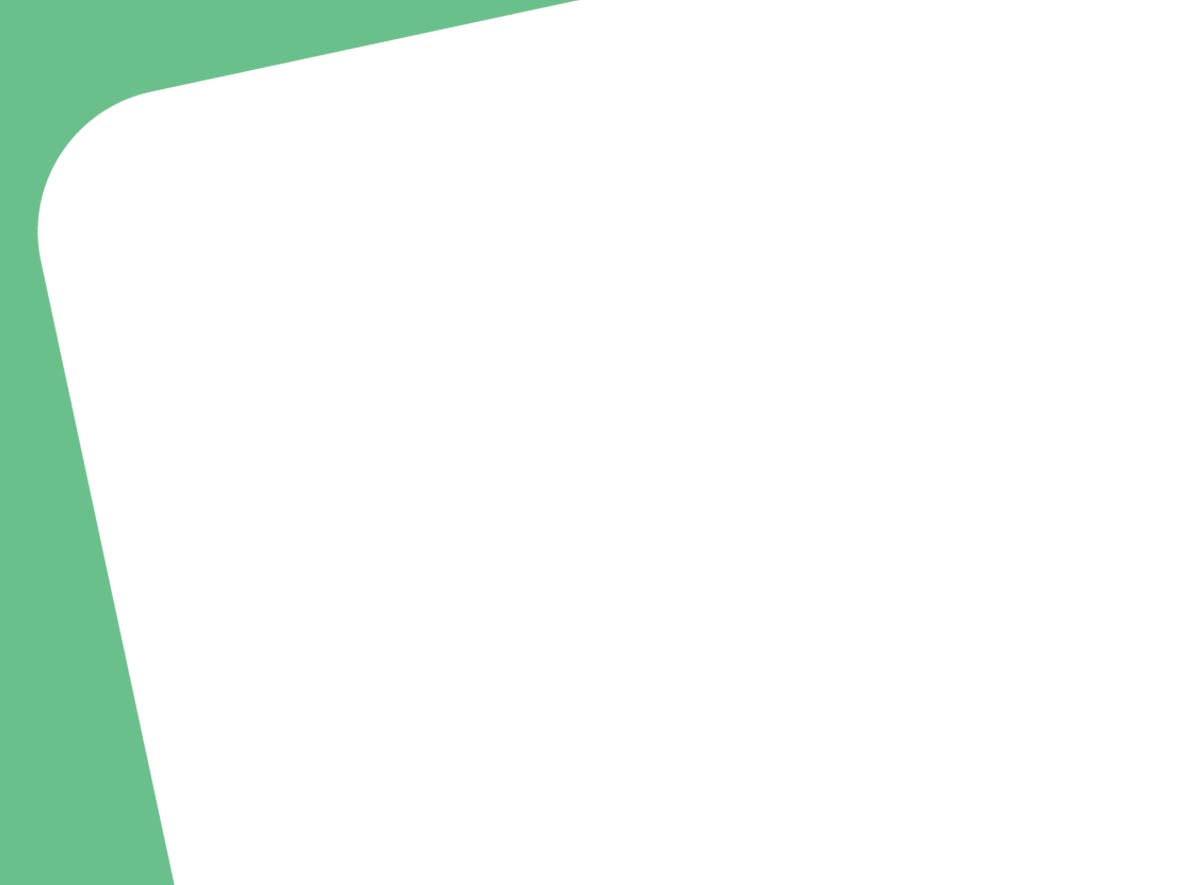 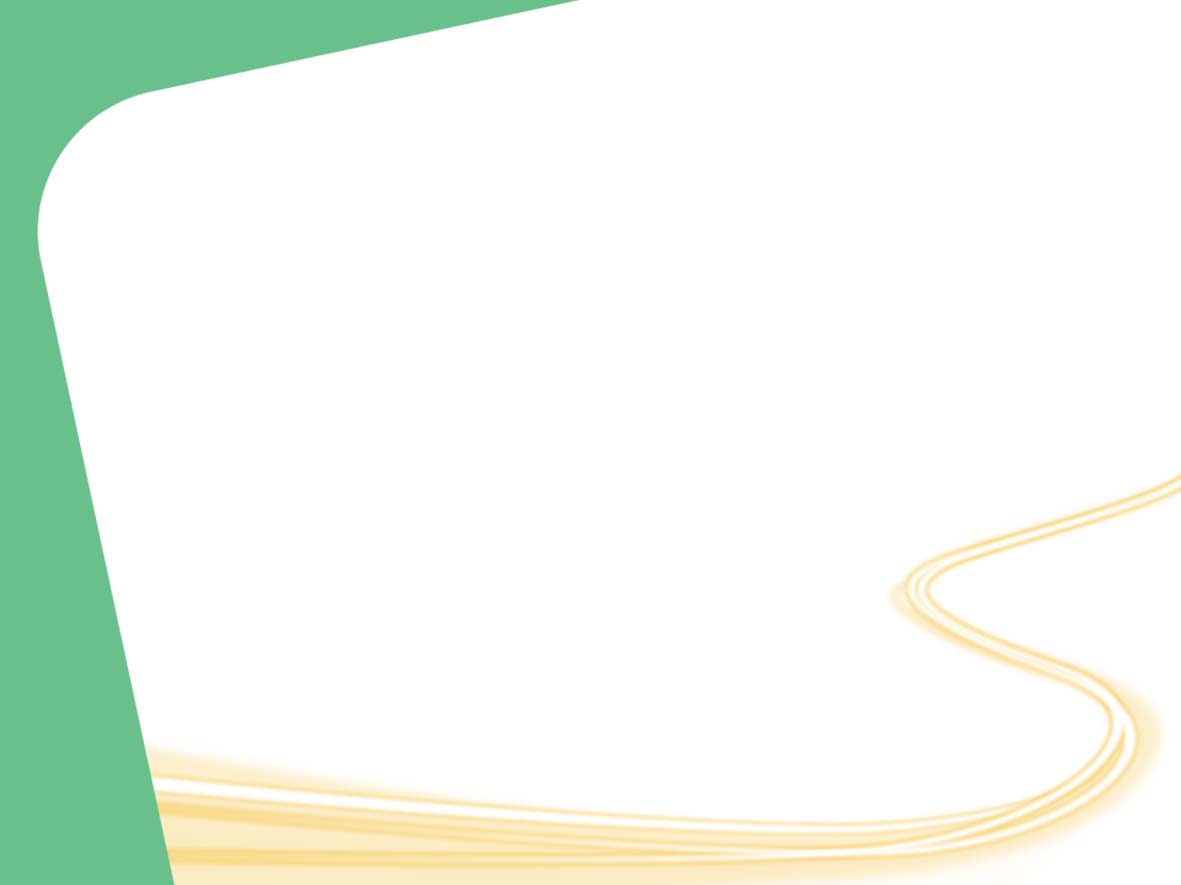 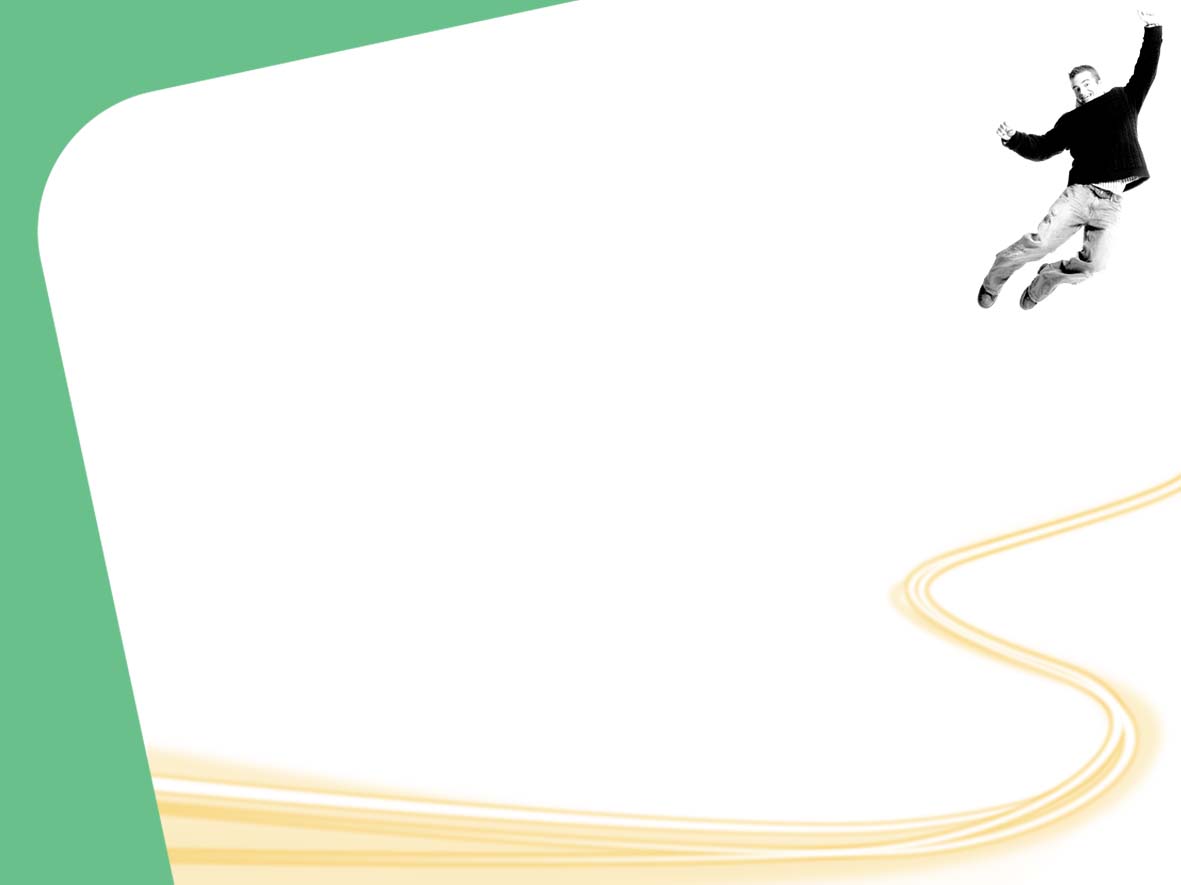 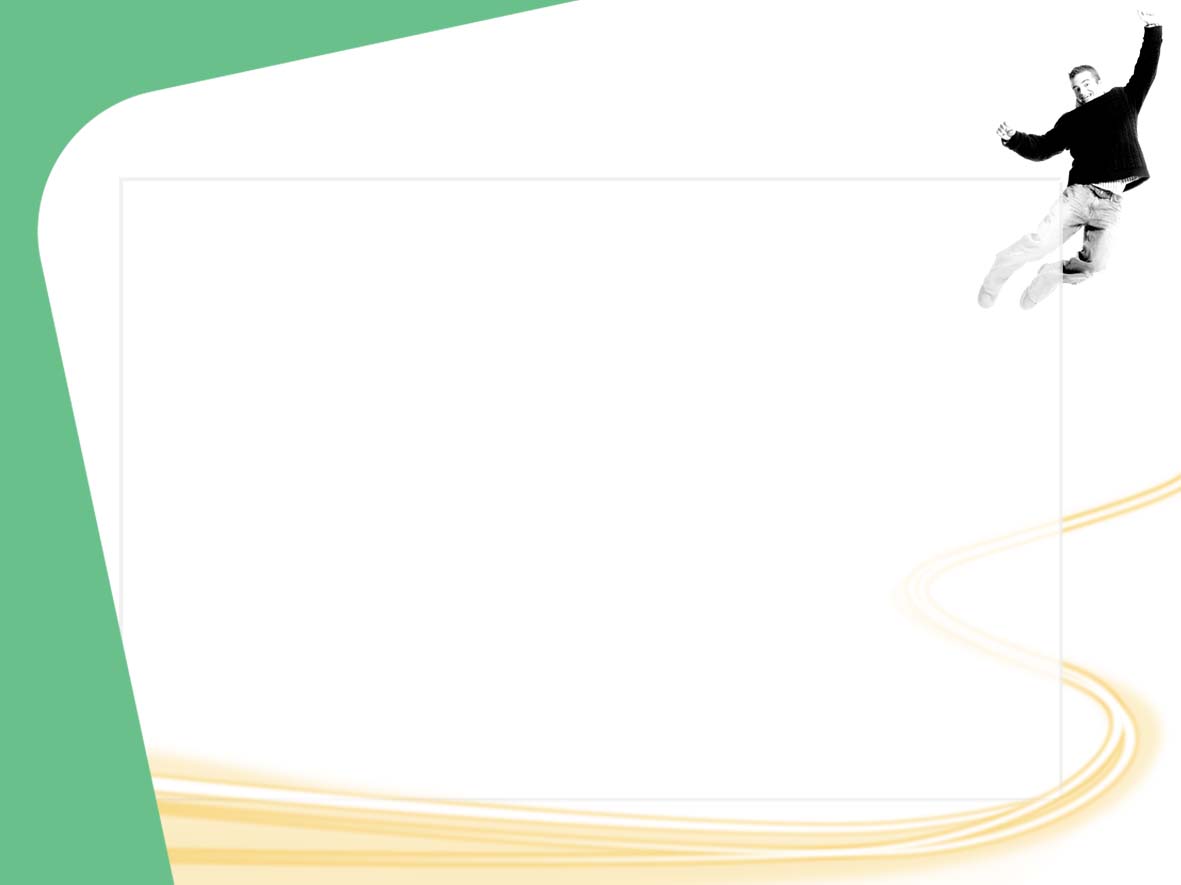 Responsable logistique (h/f)
Quelles sont les qualités requises ?
• Rigueur, organisation, pragmatisme• Sens du service, réactivité• Disponibilité, autonomie, bon relationnel• Capacités de management• Maîtrise d’une ou de plusieurs langues  étrangères

Quelles évolutions ?
• Directeur logistique

Quelles formations ?
• TP TSMEL (Technicien Sup.   en Méthodes et Exploitation Logistique)• DUT Gestion Logistique et Transport• Titre certifié Responsable en logistique   (CERELOG)• Titre Manager Transport Logistique   et Commerce International de l’ISTELI   (Institut Sup. du Transport Et de   la Logistique Internationale)• Mastère spécialisé Management   des systèmes logistiques de l’IML   (Institut international du Management   pour la  Logistique) en formation continue
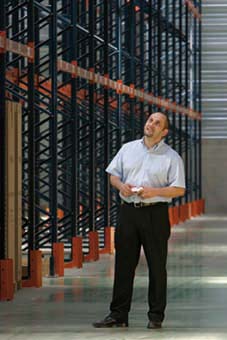 Que fait-il ?
• Optimise les flux, les surfaces de stockage,   les étapes du transport, les délais   et les manutentions• Maîtrise et réduit les coûts de la chaîne logistique• Exerce au niveau opérationnel et fonctionnel • Réalise des études logistiques/stratégiques

Comment le fait-il ?
• Gère tous les flux d’informations nécessaires   à sa mission• Intègre les impératifs du marketing,   de la production, des ventes, des finances• Propose une stratégie globale de production,   de stockage, de transport et de qualité de   service• Utilise la robotique pour l’automatisation  de la production, du stockage, de la préparation  des commandes, l’informatique pour  l’optimisation des tournées, la gestion   des stocks et l’implantation d’entrepôts
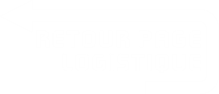 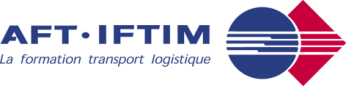 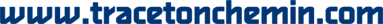